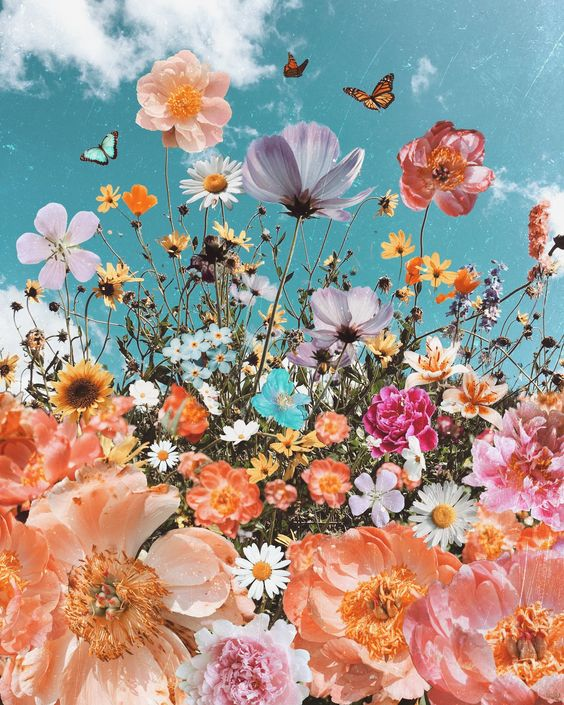 " بسم الله الرحمن الرحيم  "
دعــاء :
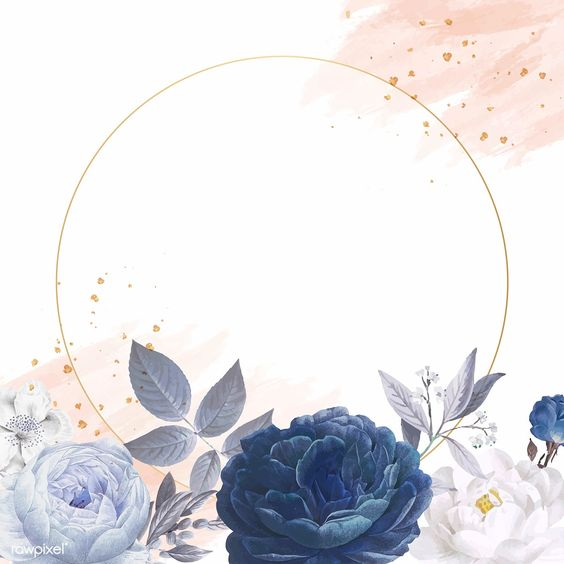 بسم الله والحمد الله والصلاة والسلام 
على نبينا محمد صلى الله عليه وسلم
 اللهم افتح على قلوبنا 
اللهم يا معلم إبراهيم علمنا 
ويا مفهم سليمان فهمنا وعلمنا ما جهلنا 
وانفعنا بما علمتنا وزدنا علما
 اللهم افتح لنا فتحًا مبينًا.
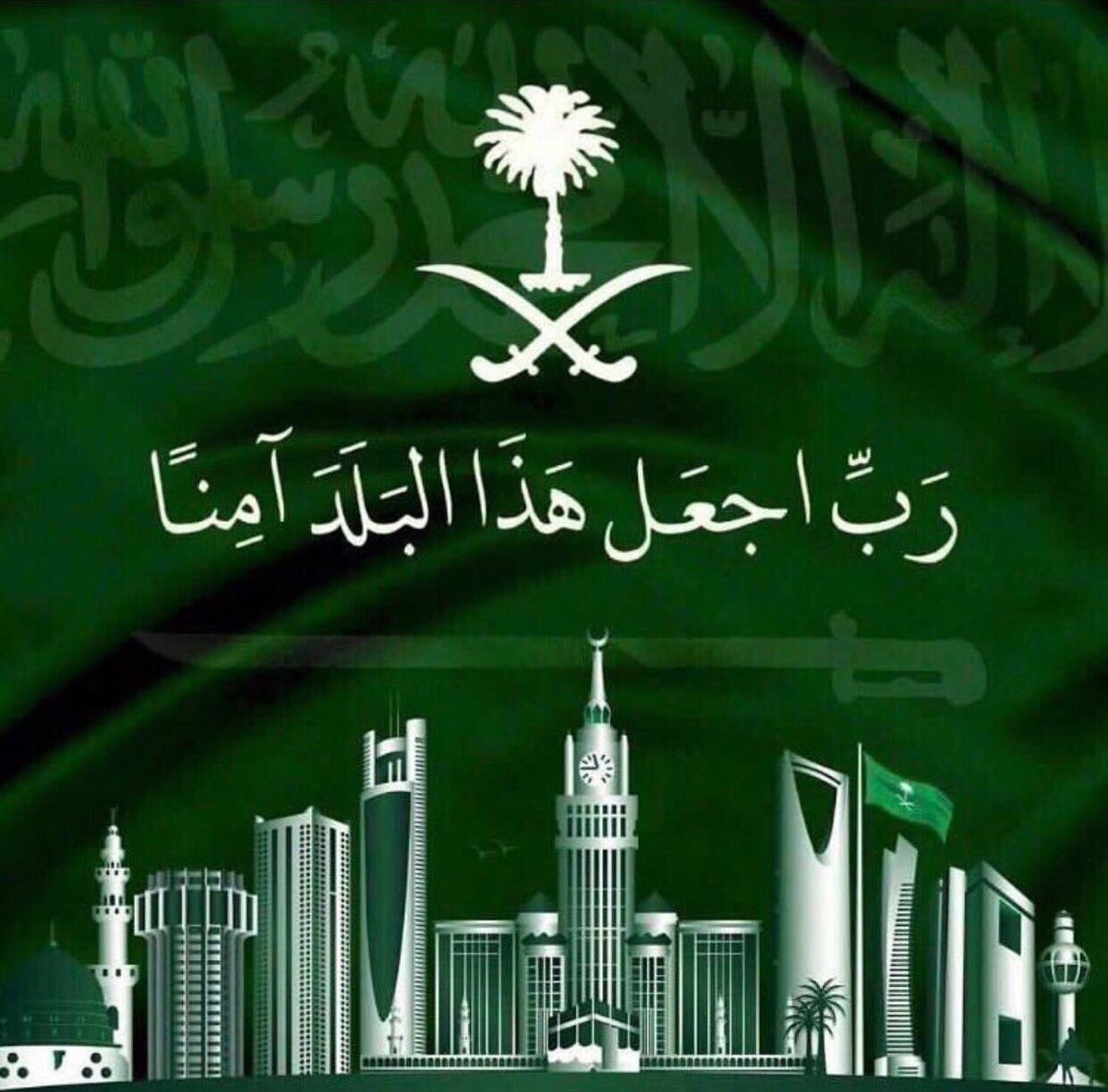 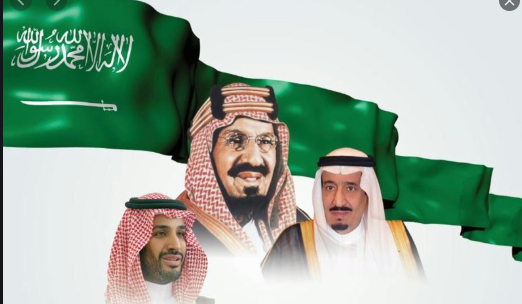 صباح الخير يا وطني
ما اسم وطنك ؟
قدمي رسالة لوطنك الحبيب؟
3
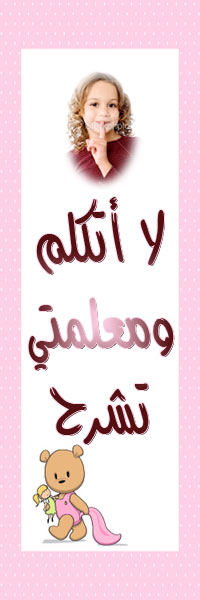 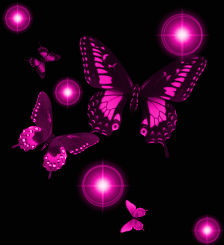 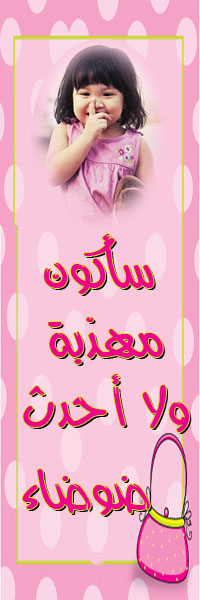 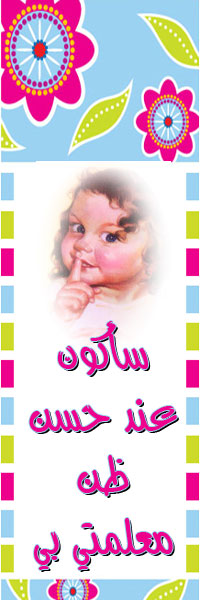 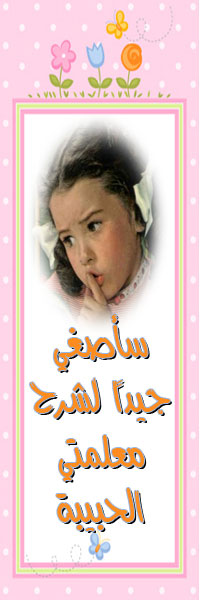 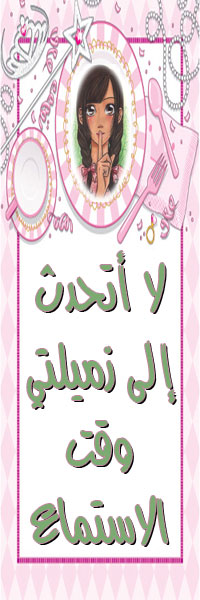 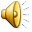 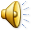 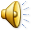 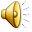 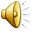 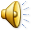 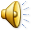 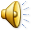 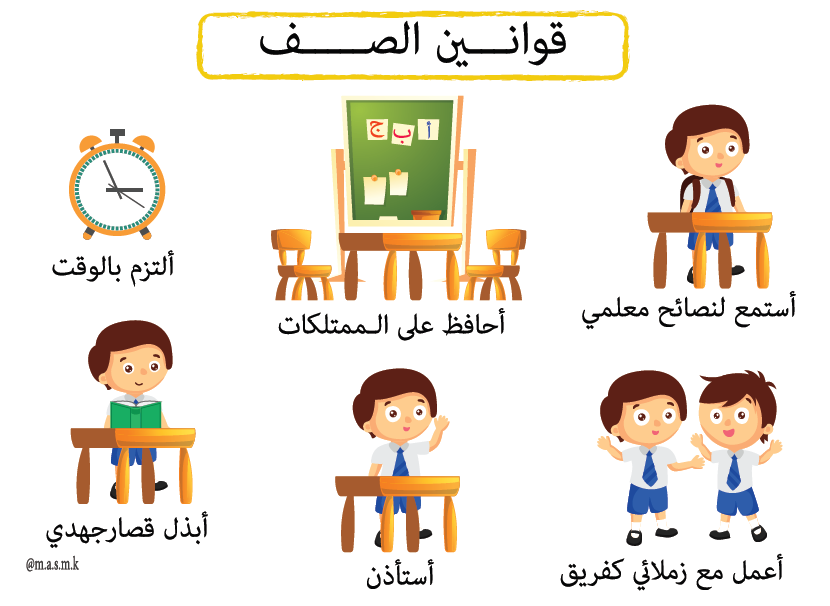 نُ
مِ
بِ
فَ
رُ
تُ
قِ
سَ
صِ
دُ
جُ
زُ
طِ
وَ
أُ
6
يَ
خُ
كُ
عِ
ضُ
شِ
حَ
لِ
ذُ
هُـ
ظَ
غِ
ثِ
طالبة تسال طالبة
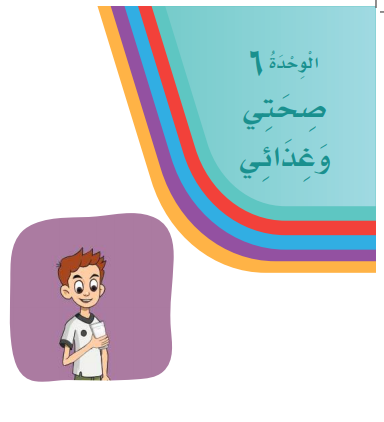 ما عنوان الوحدة التي ندرسها ؟
كم رقمها؟
ما لونها ؟
كيف نحافظ على صحتنا
8
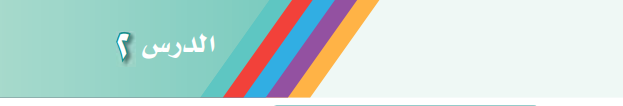 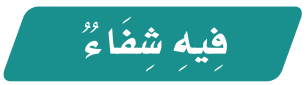 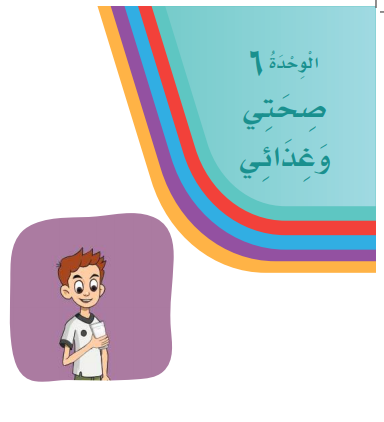 اليوم:
التاريخ:      /    /    14 هـ

الوحدة :  الـسادسة 

عنوان الوحدة : صحتي وغذائي 

الـمهارة : التحدث والقراءة .
9
استراتيجية التعلم باللعب – البطاقات التعليمية التفاعلية
3
أَقْـفِـزُ
يَـرْقُـدُ
طَعَامُ
صَالِحُ
2
4
1
7
طَعَامُ
يَـرْقُــدُ
صَالِحُ
8
6
5
أَقْـفِـزُ
لعبة الذاكرة  : تكشف المعلمة جميع المستطيلات ثم تخفيها وتحاول الطالبة تذكر الكلمات المتشابهة وأرقامها
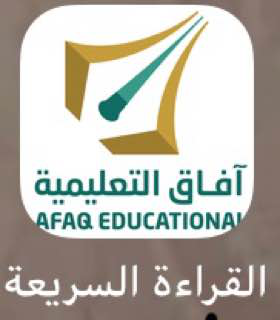 11
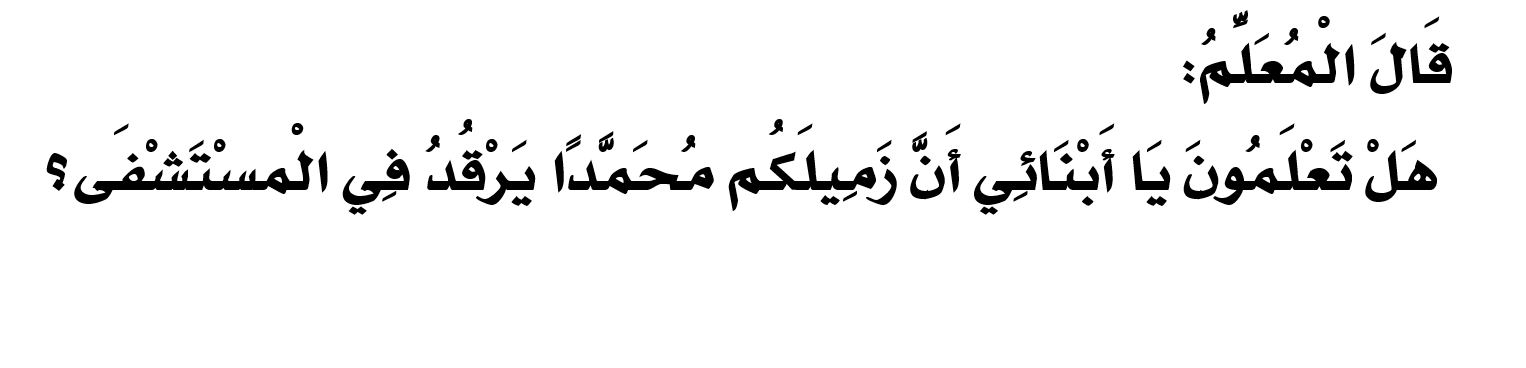 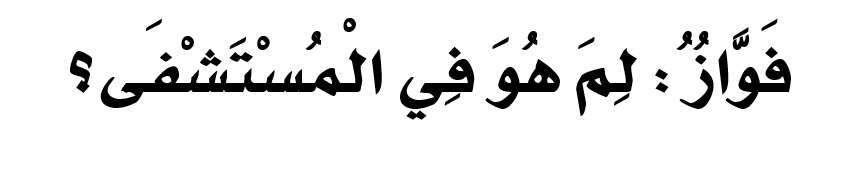 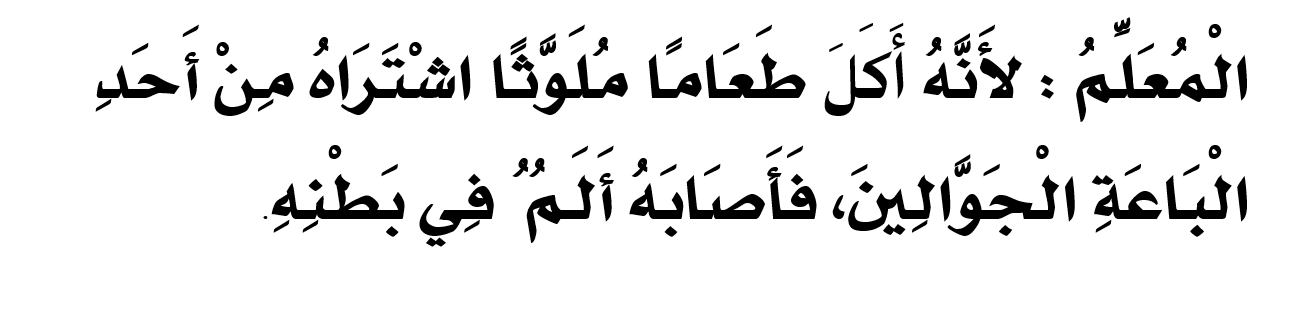 جدول التعلم
طالبتي المتميزة :
هيا نستمع ونشاهد هذا المقطع وسوف أناقشكن فيه بعد الانتهاء من مشاهدته 
ونتذكر قوانين الاستماع .
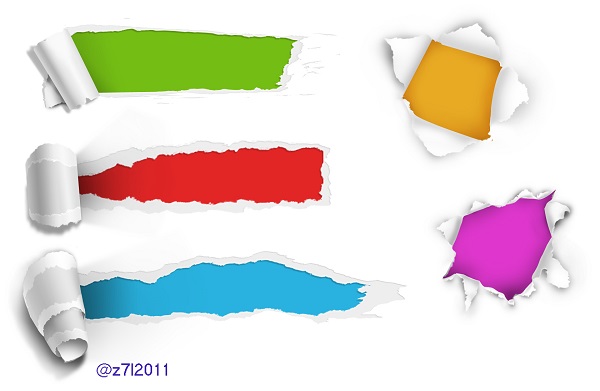 قوانين الاستماع
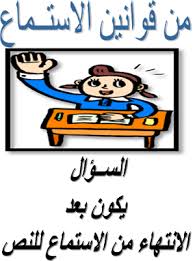 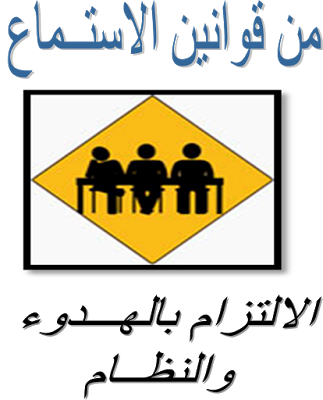 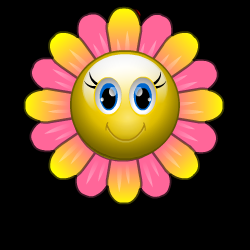 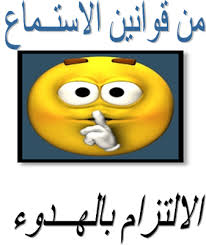 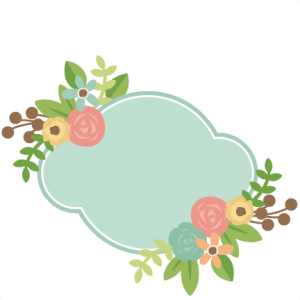 مـهـارة التنبؤ
تلميذتي المبدعة 
بعد مشاهدتك هذه المادة التالية
ما العلاقة بين العسل والمرض
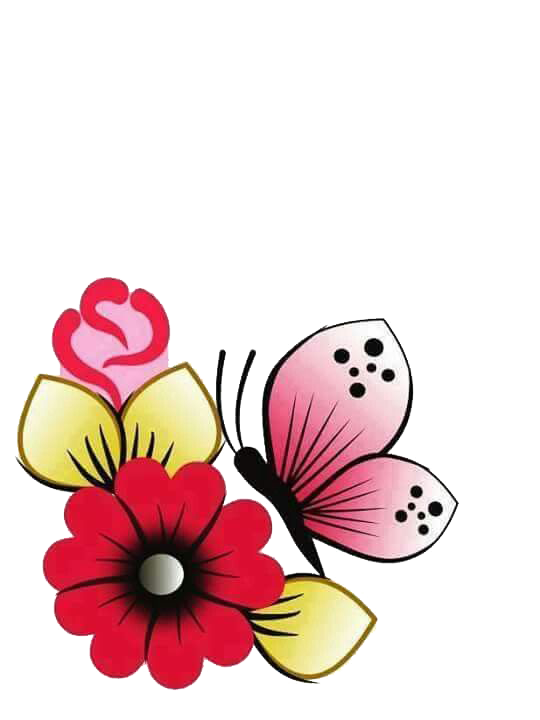 ( صـحـتي وغذائي )
الوحدة
السادسة
المكــون 
النص القرائي( فيه شفاء ).
الهدف 
1- قراءة النص قراءة صحيحة مسترسلة .
2-  تلوين الصوت وفق مقتضيات المعنى .
3- مراعاة علامات الوقف والوصل عند القراءة . 
المهـــــارة 
( القراءة )
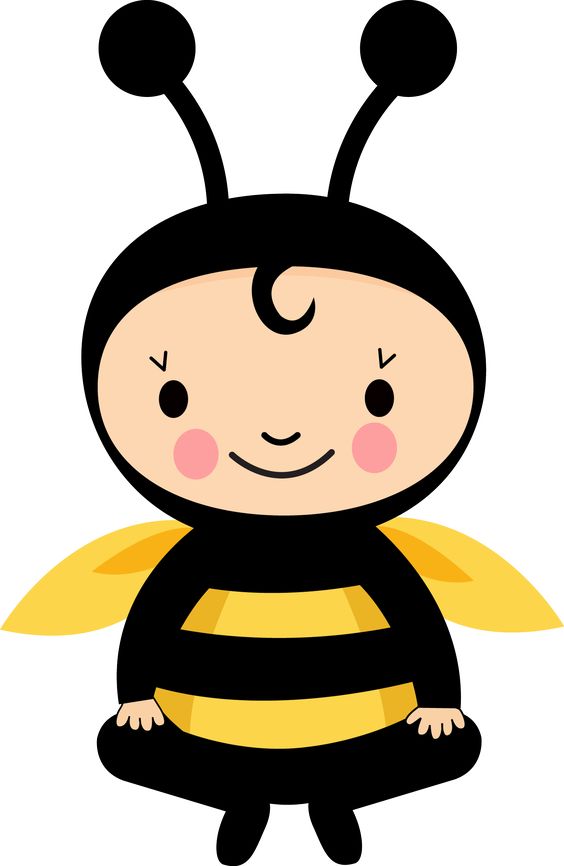 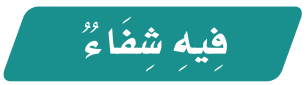 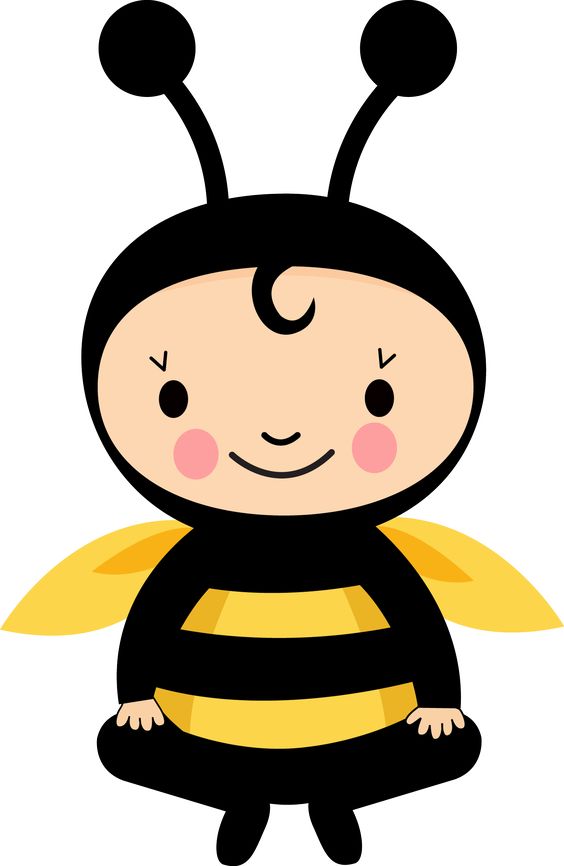 فيه شفاء
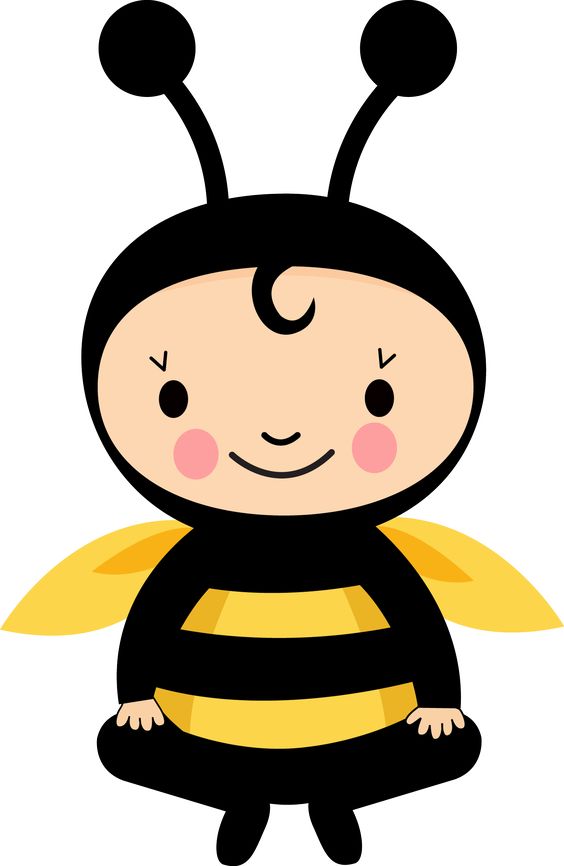 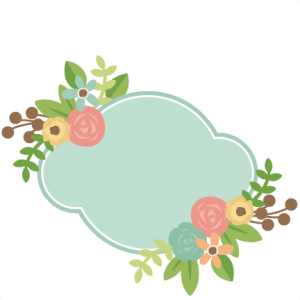 مـهـارة التساؤل
ماهي قوانين التحدث؟
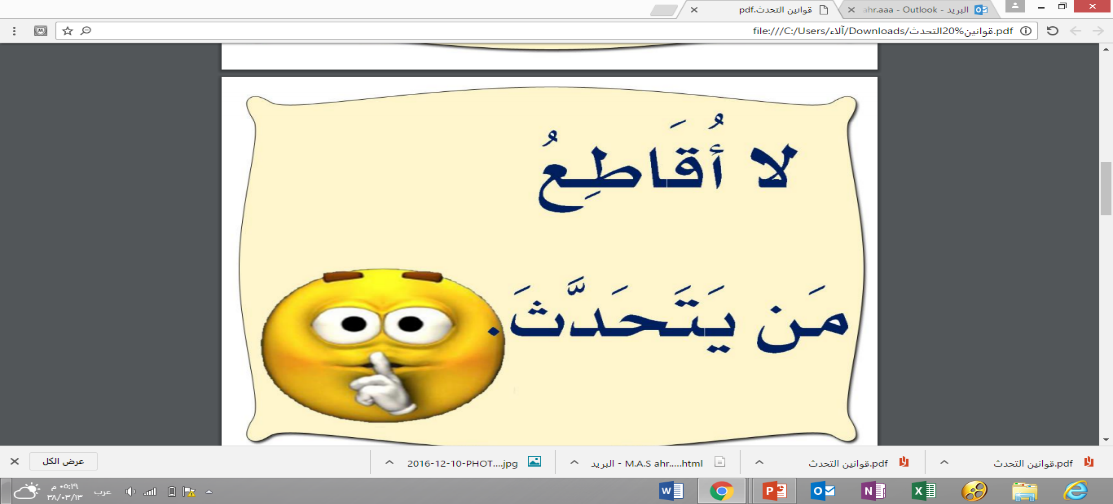 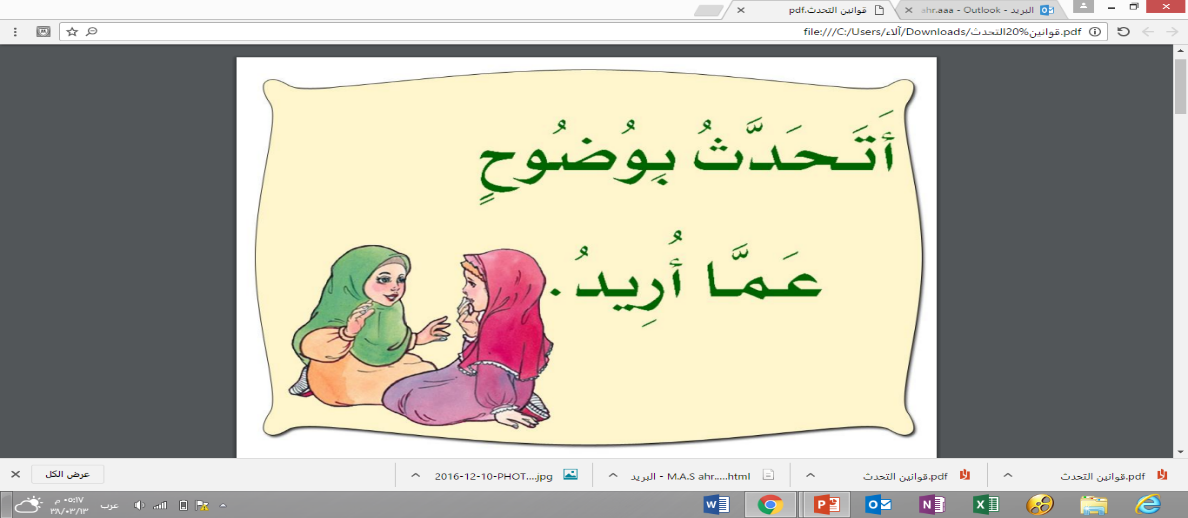 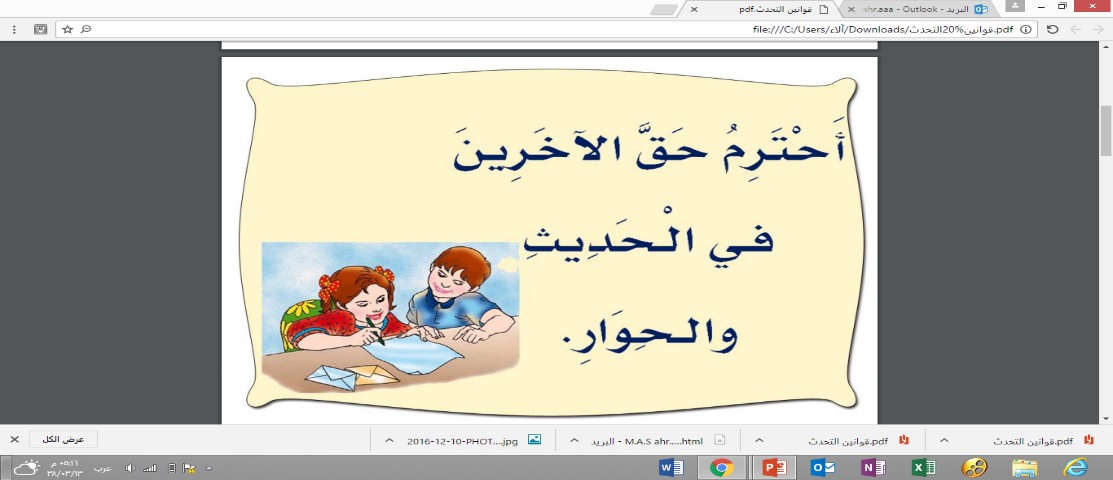 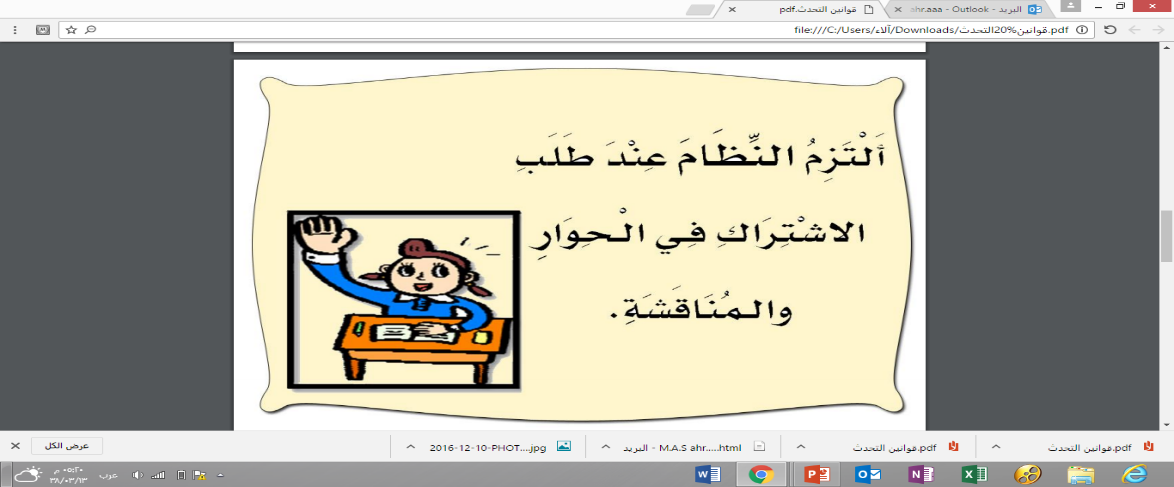 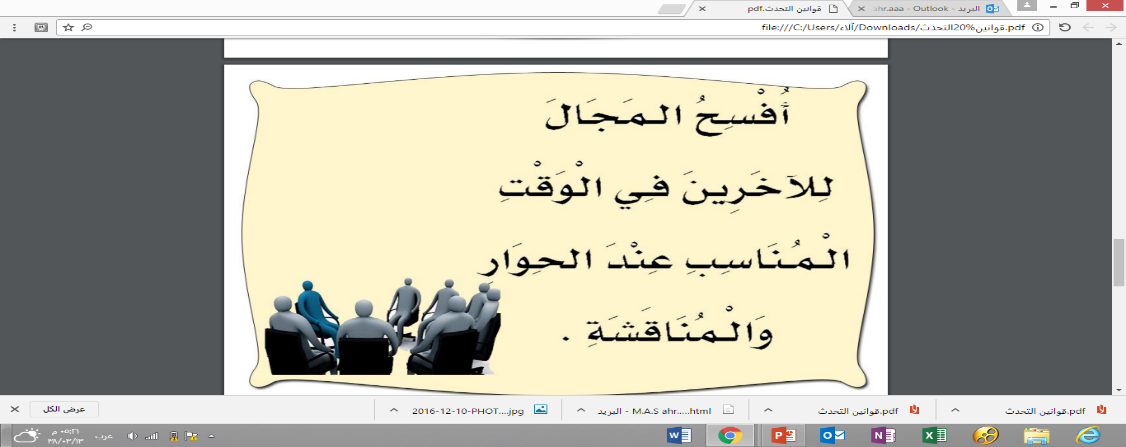 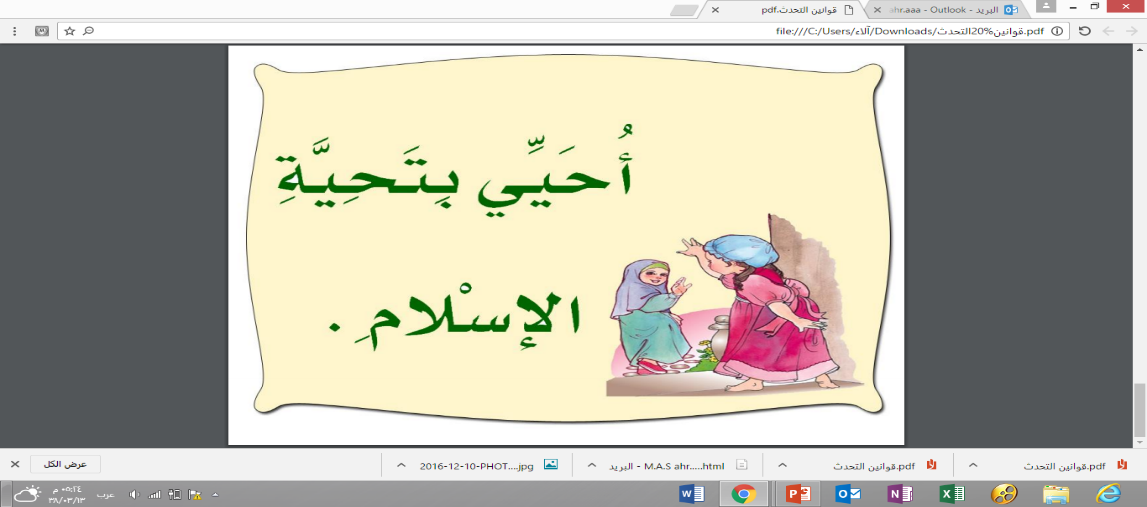 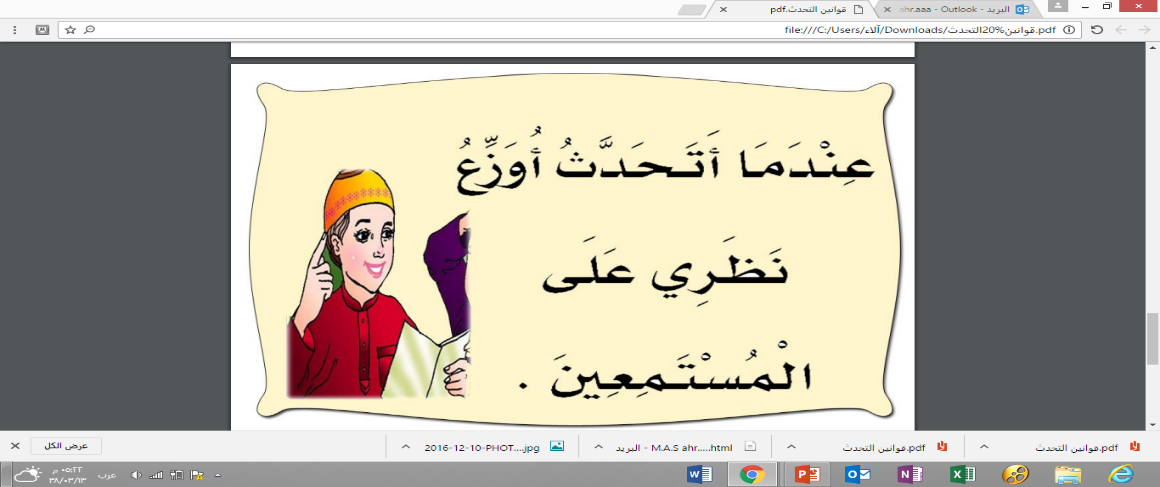 أتأمل الصورة التي أمامي ثم أشارك مجموعتي في طرح سؤال مناسب.
اسم المجموعة :...............
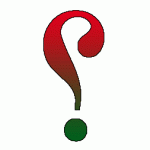 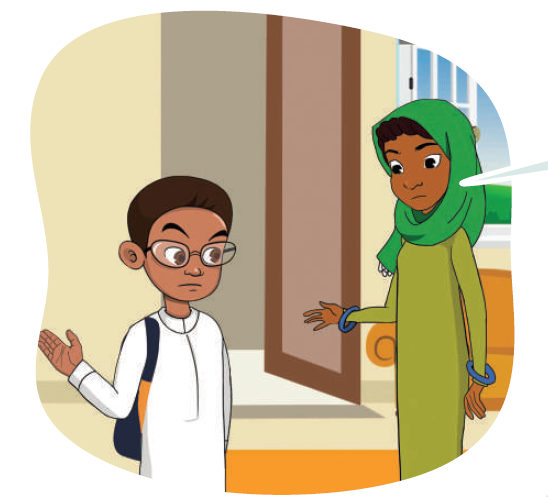 ماذا
متى
من
أين
كيف
لماذا
كم
ما
............................................................................................................................................................................................................................................................................
المعلمة تجيب على أسئلة المجموعات
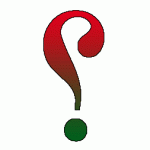 أتأمل الصورة التي أمامي ثم أشارك مجموعتي في طرح سؤال مناسب.
اسم المجموعة :...............
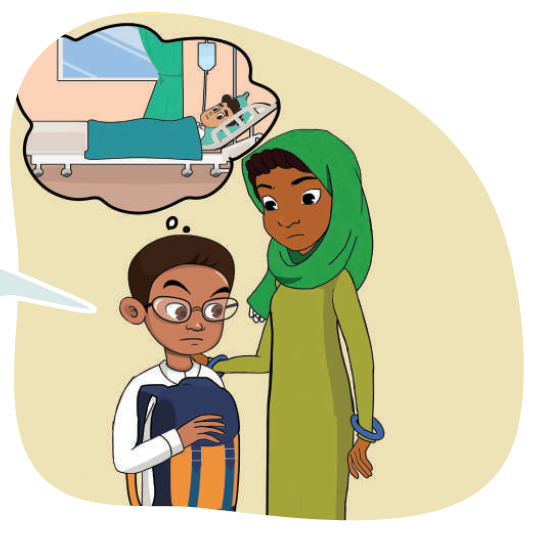 ماذا
متى
من
أين
كيف
لماذا
كم
ما
..........................................................................................................................................................................................................................................................................
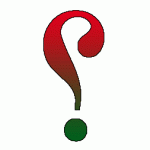 أتأمل الصورة التي أمامي ثم أشارك مجموعتي في طرح سؤال مناسب.
اسم المجموعة :...............
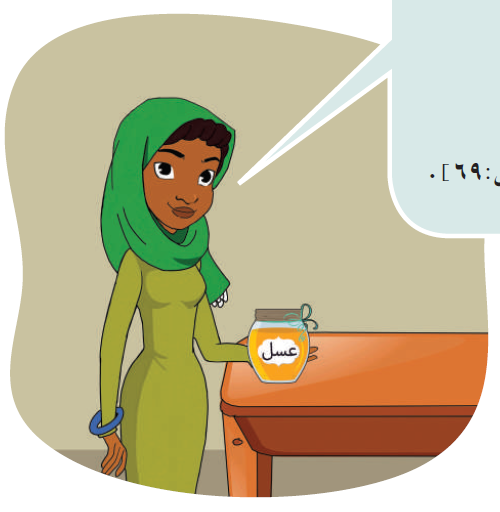 ماذا
متى
من
أين
كيف
لماذا
كم
ما
....................................................................................................................................................................................................................................................................................
المعلمة تجيب على أسئلة المجموعات
أتأمل الصورة التي أمامي ثم أشارك مجموعتي في طرح سؤال مناسب.
اسم المجموعة :...............
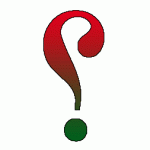 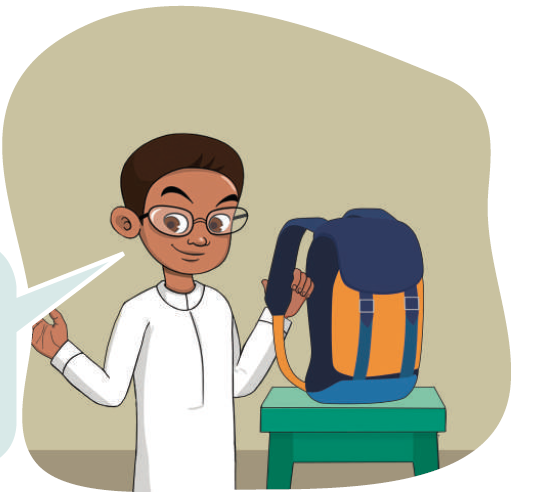 ماذا
متى
من
أين
كيف
لماذا
كم
ما
..................................................................................................................................................................................................................................................................................
المعلمة تجيب على أسئلة المجموعات
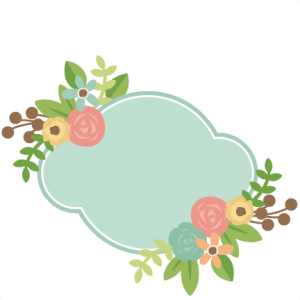 مـهـارة التوضيح
وضع خط تحت الكلمات التي قد تكون غير مألوفة أثناء متابعة القراءة
فوائد القراءة
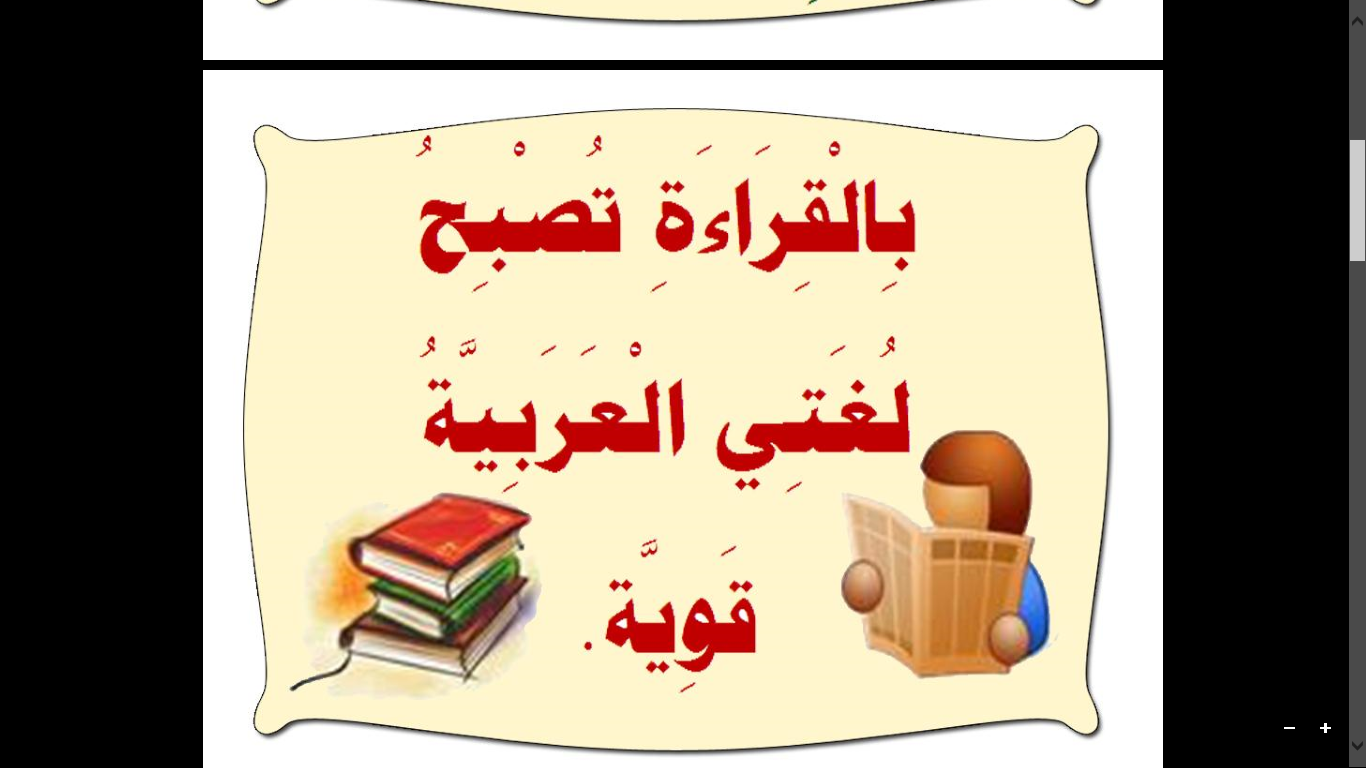 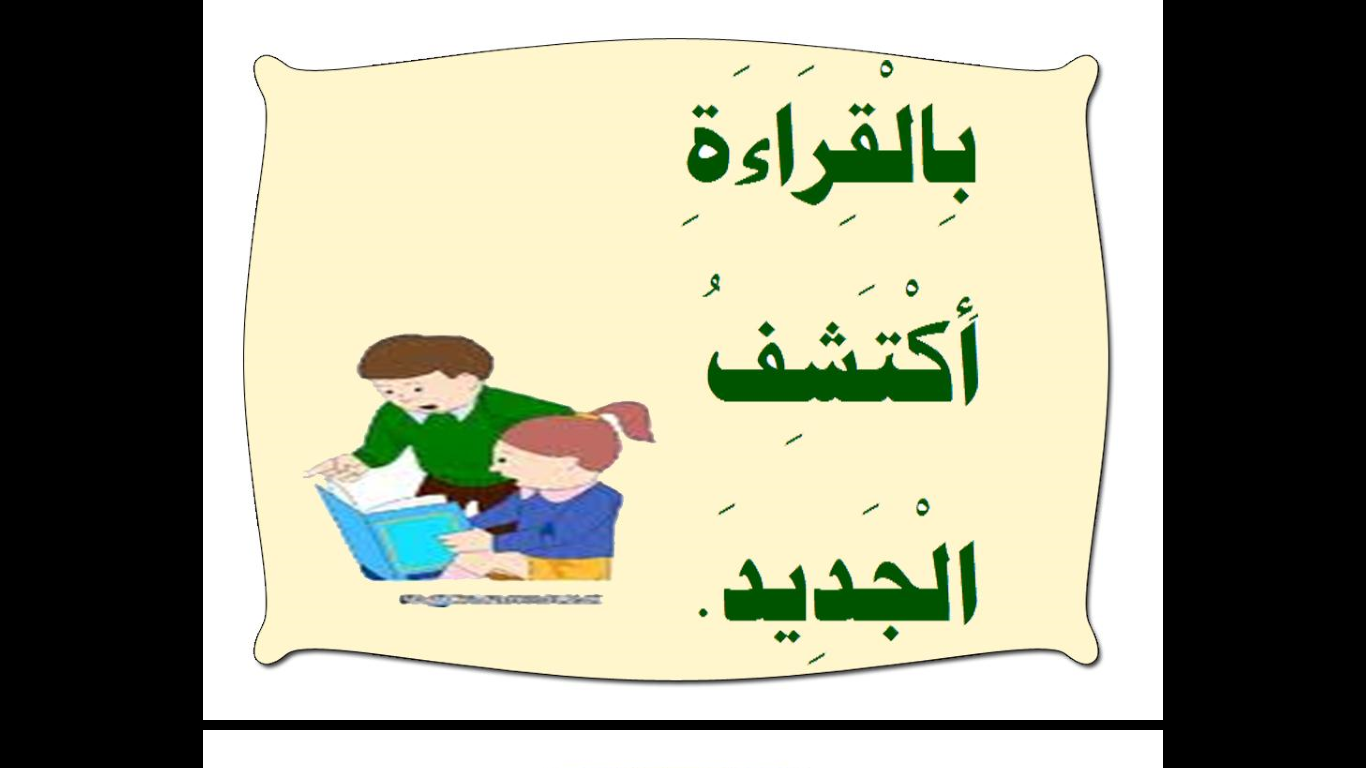 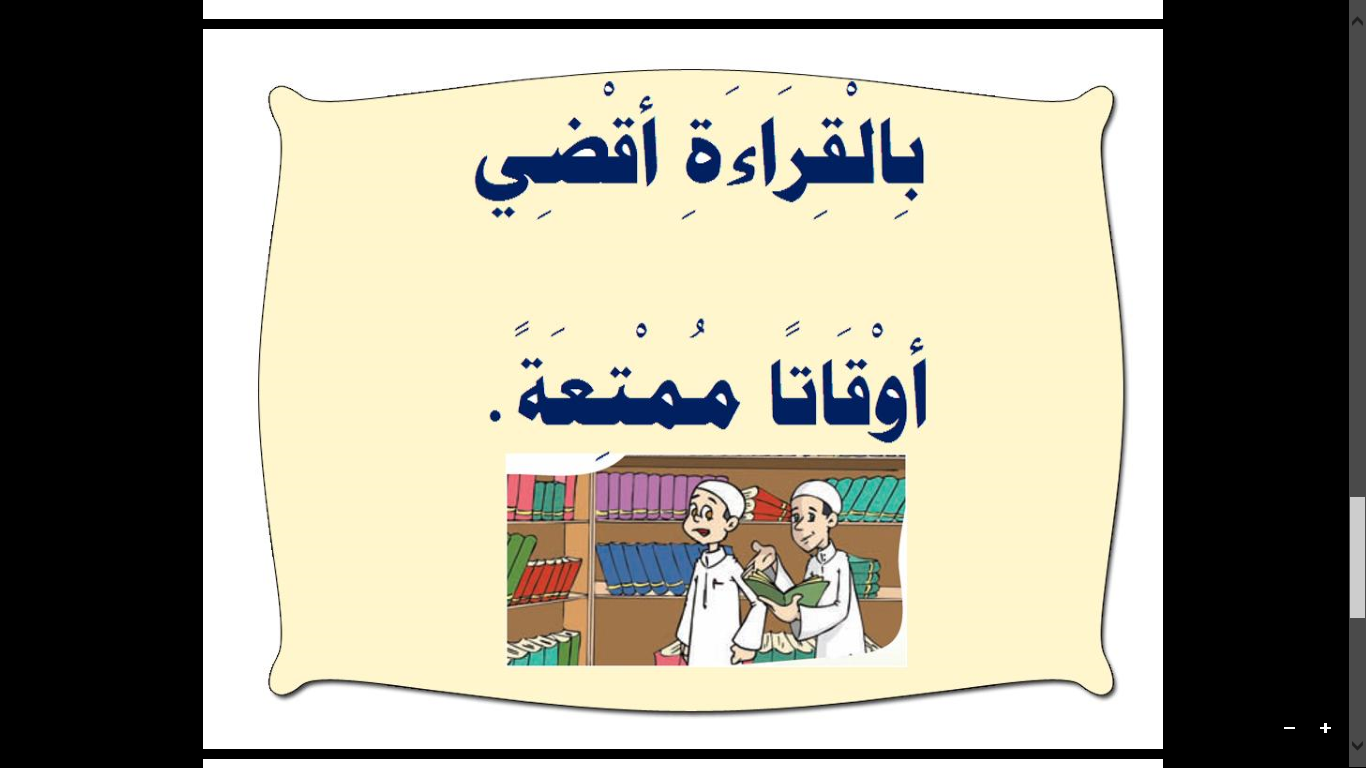 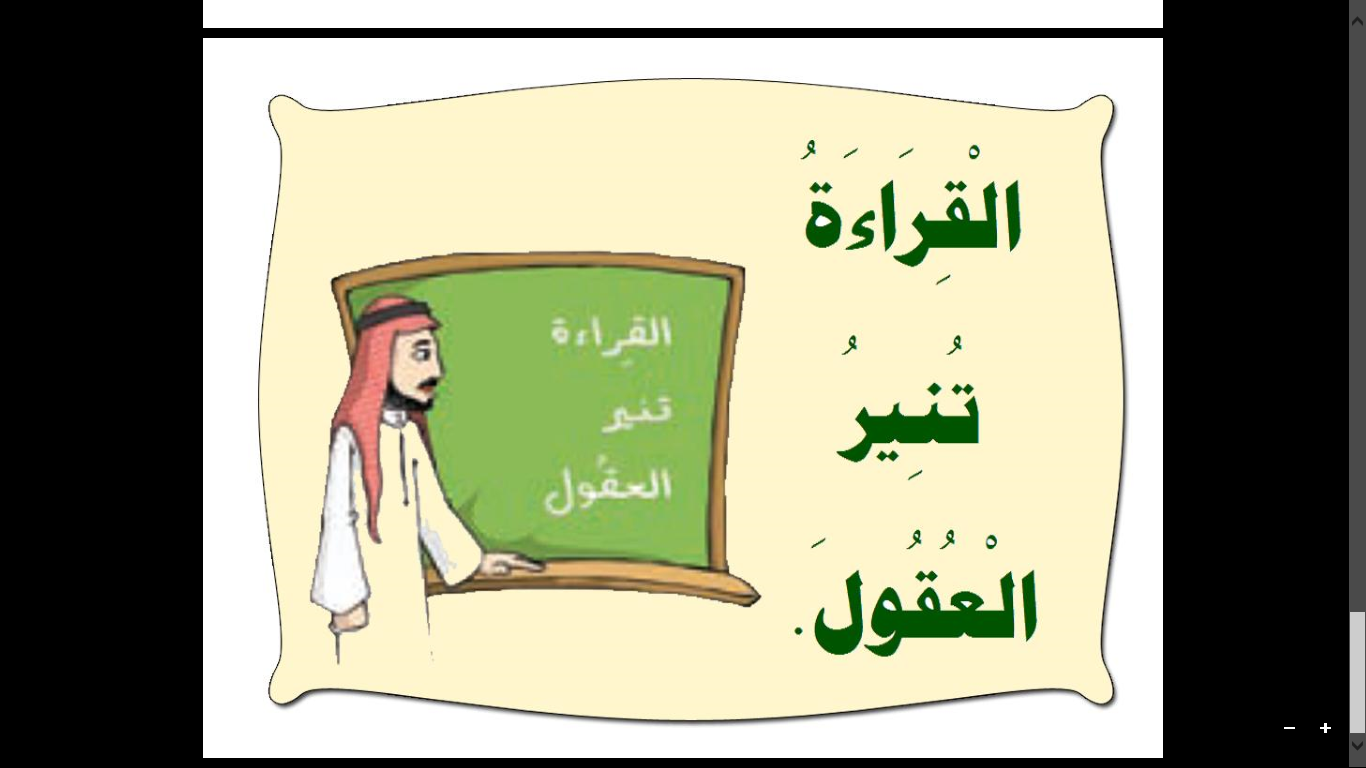 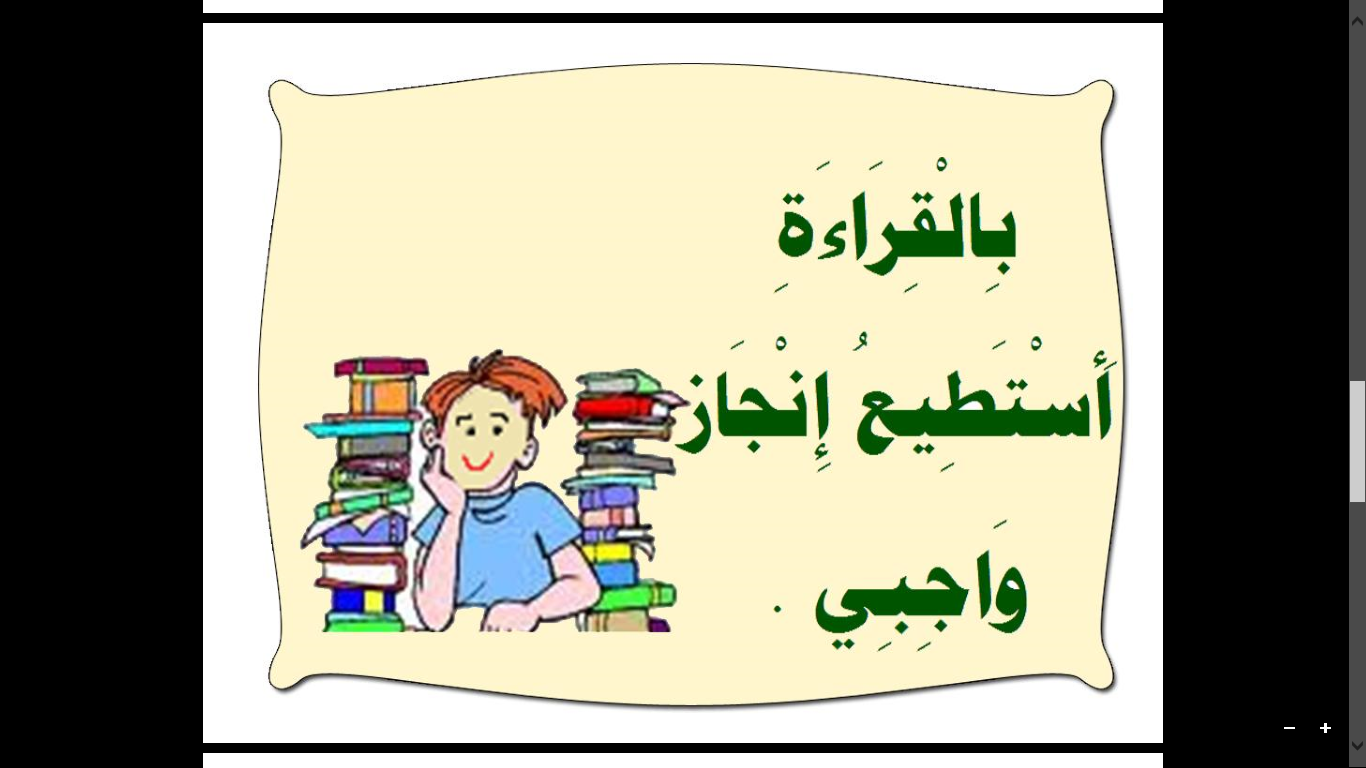 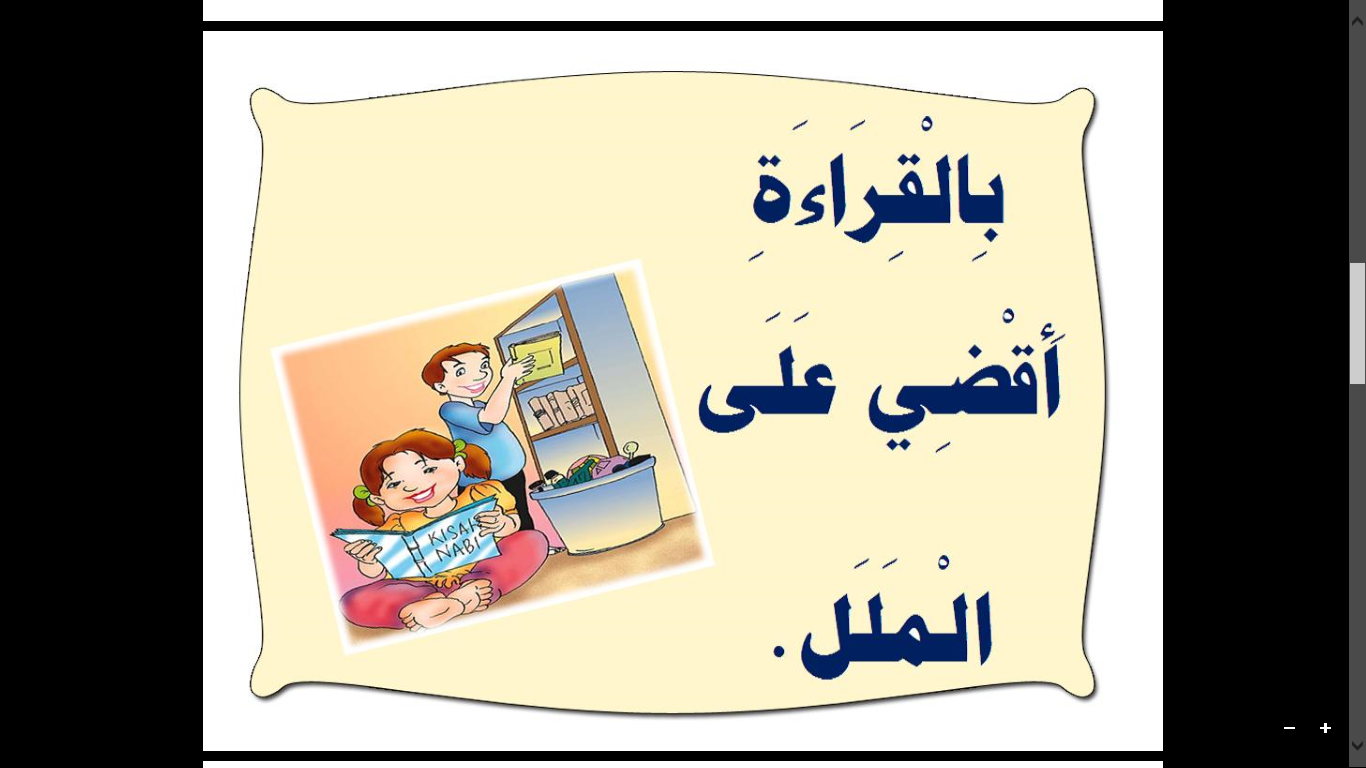 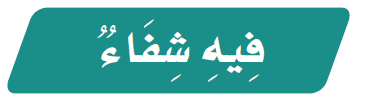 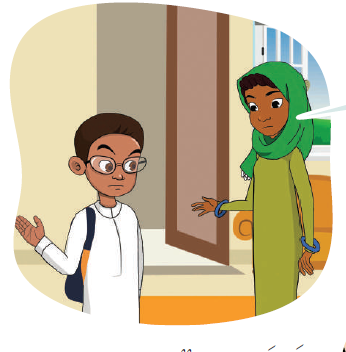 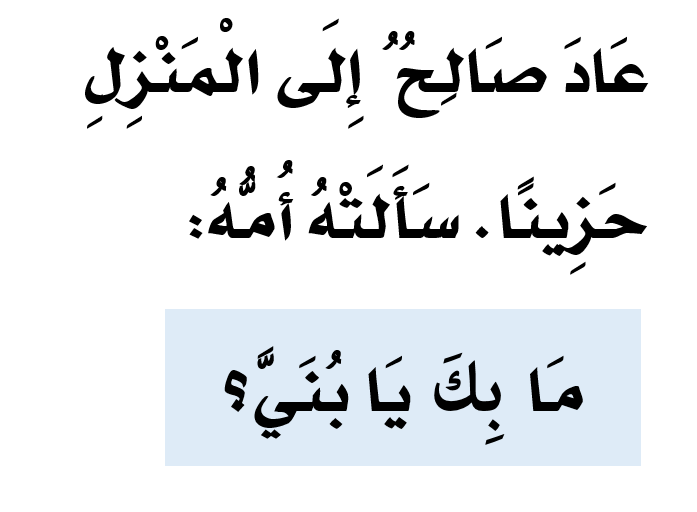 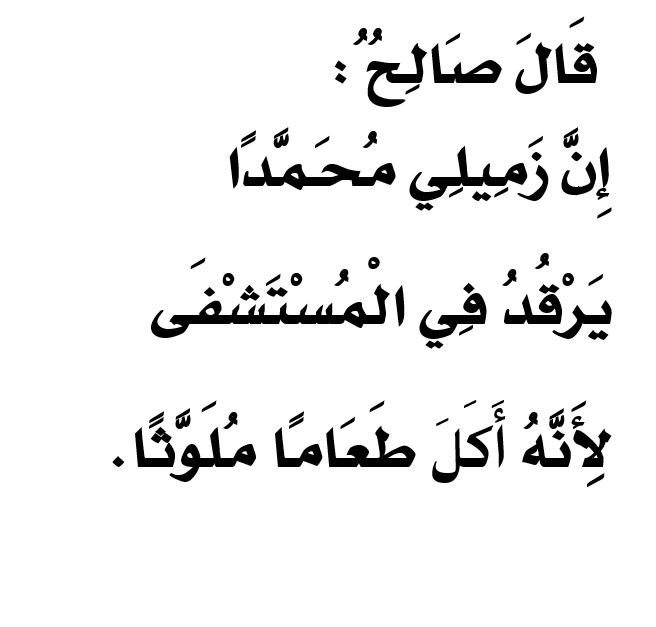 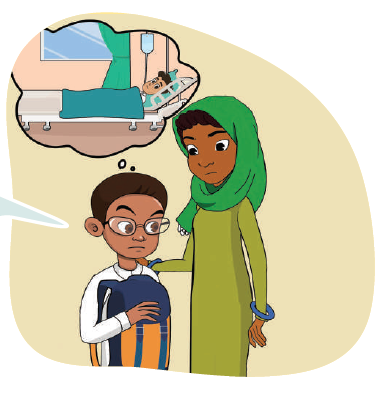 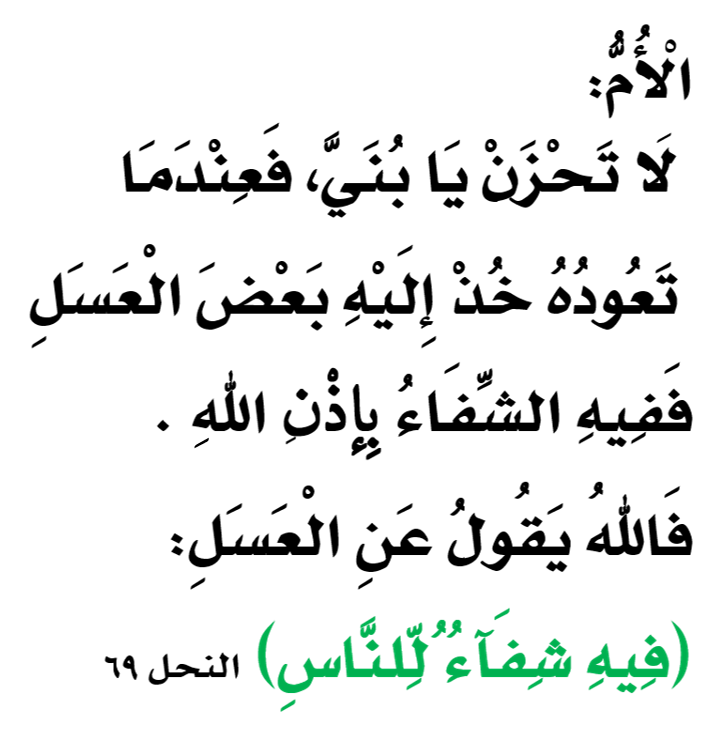 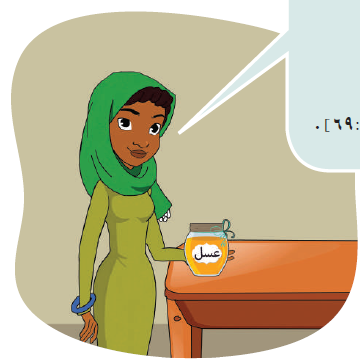 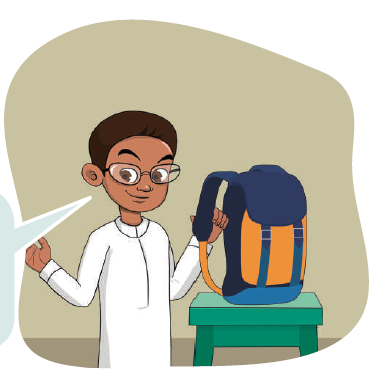 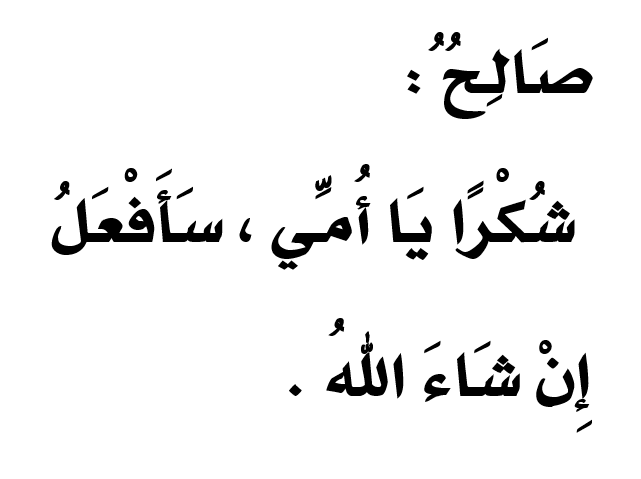 عبارات التعلم التعاوني
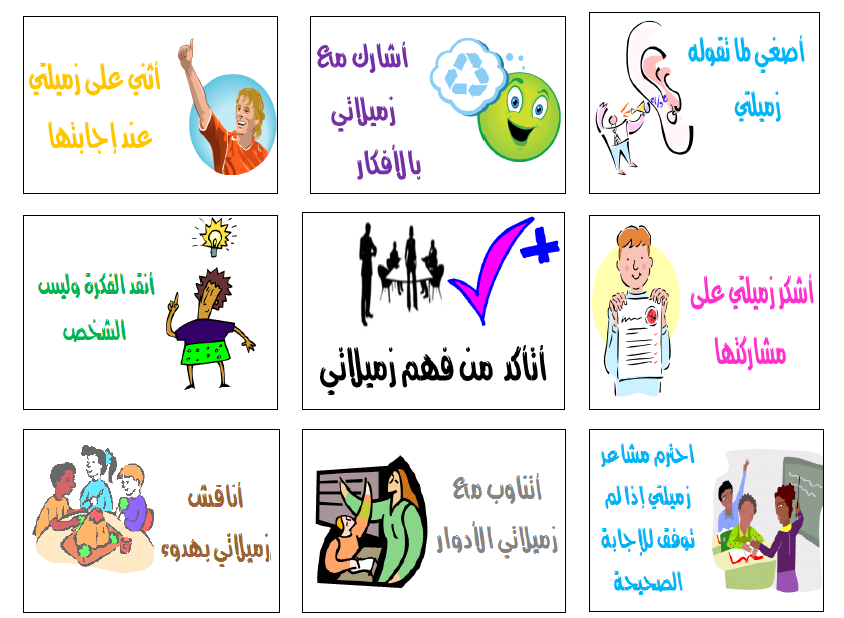 أنشطة القراءة
المجموعة الثانية  : 
لعبة المصافحة ( أمام المجموعة صور وجمل الدرس المطلوب كل صورة تتصل بالجملة المناسبة .
المجموعة الأولى :

استراتيجية التعلم باللعب  القطار أو خطوات نحو الكنز
المجموعة الثالثة  :
استراتيجية الليغو (مكعبات وضع عليها الجمل  بحيث يقوم المتعلمون بتركيب القطع حسب الترتيب المطلوب .
المجموعة الرابعة  :
صندوق القصص عبارة عن صندوق به قصص الوحدة السابعة ويتم استخراج قصة اليوم وقراءتها
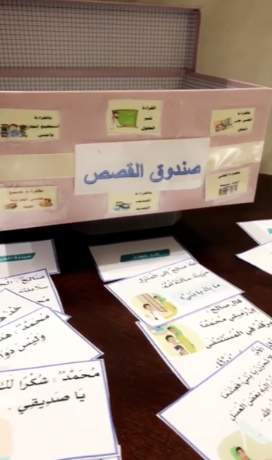 المجموعة الخامسة  :
استراتيجية القصة المصورة
(ورقة عمل )
القطار السريع
قطار التعلم على وشك أن يغادر المحطة يا صغيرتي 
نريد منك الجلوس في القطار وقراءة الجملة التي أمامك
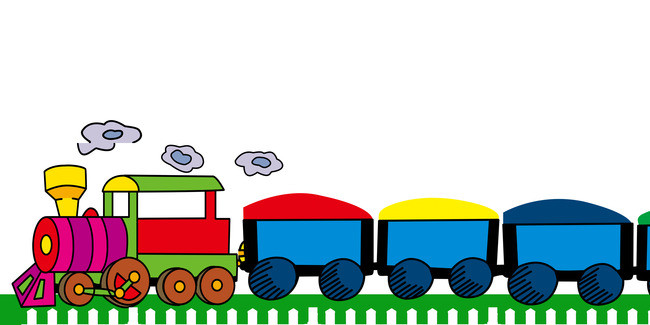 يتم صف الطالبات في وسط الفصل على هيئة قطار 
تعرض المعلمة البطاقات على الطالبات 
تقرا كل طالبة بطاقتها بصوت واضح 
تصحيح الأخطاء إن وجدت من قبل الطالبة التي تليها 
عرض نشيد القطار وإنشاد الطالبات معه
خطوات نحو الكنز
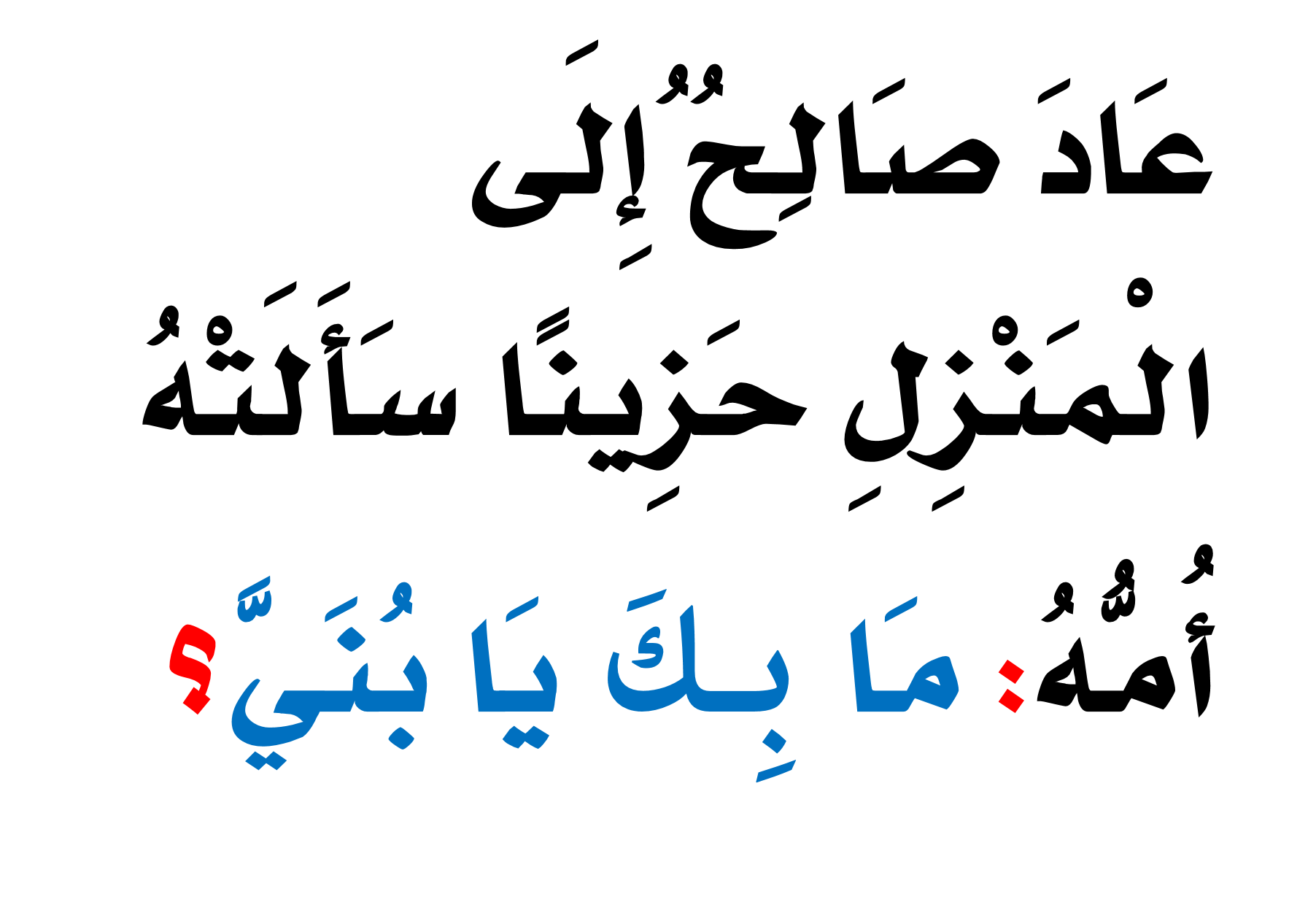 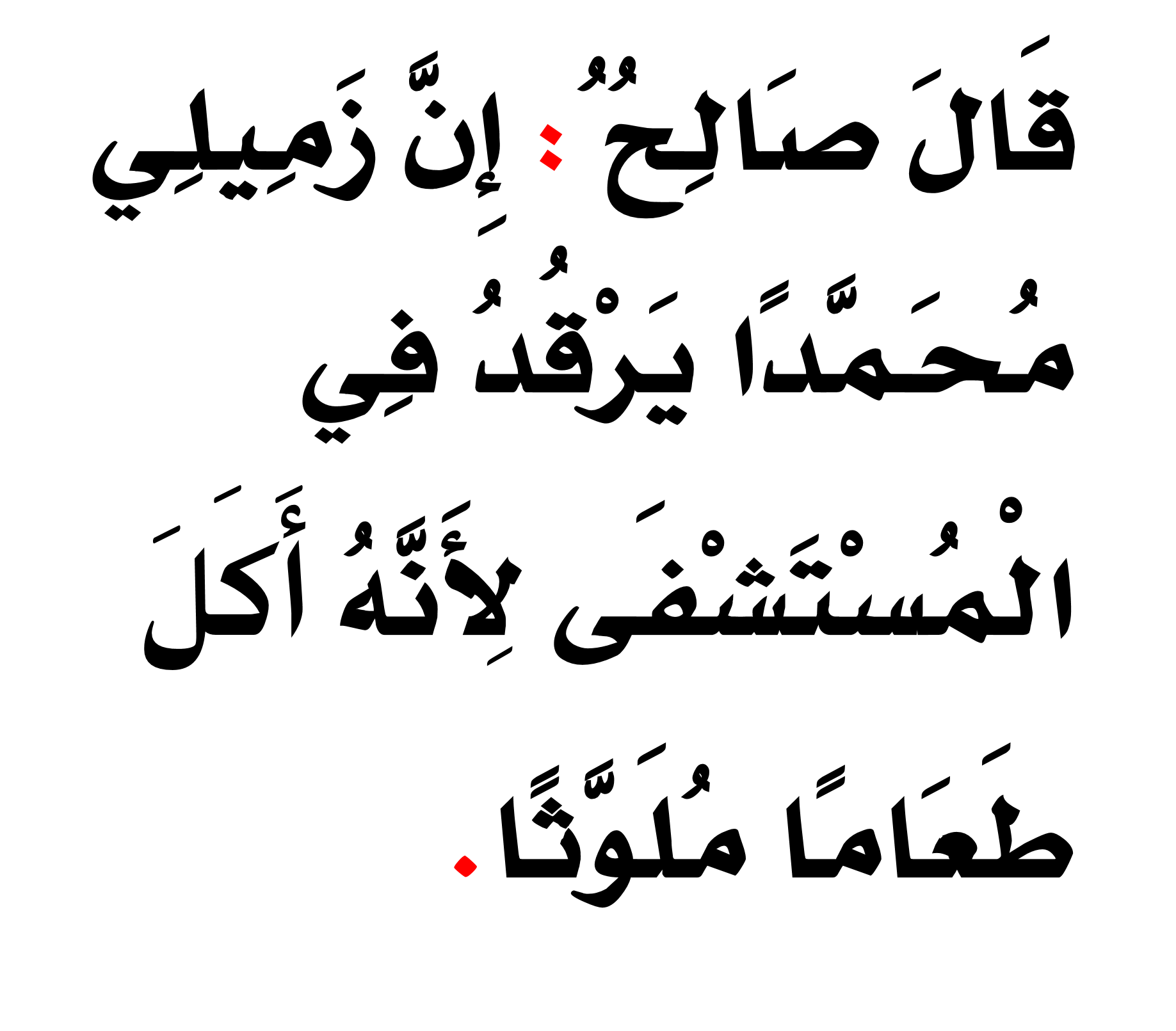 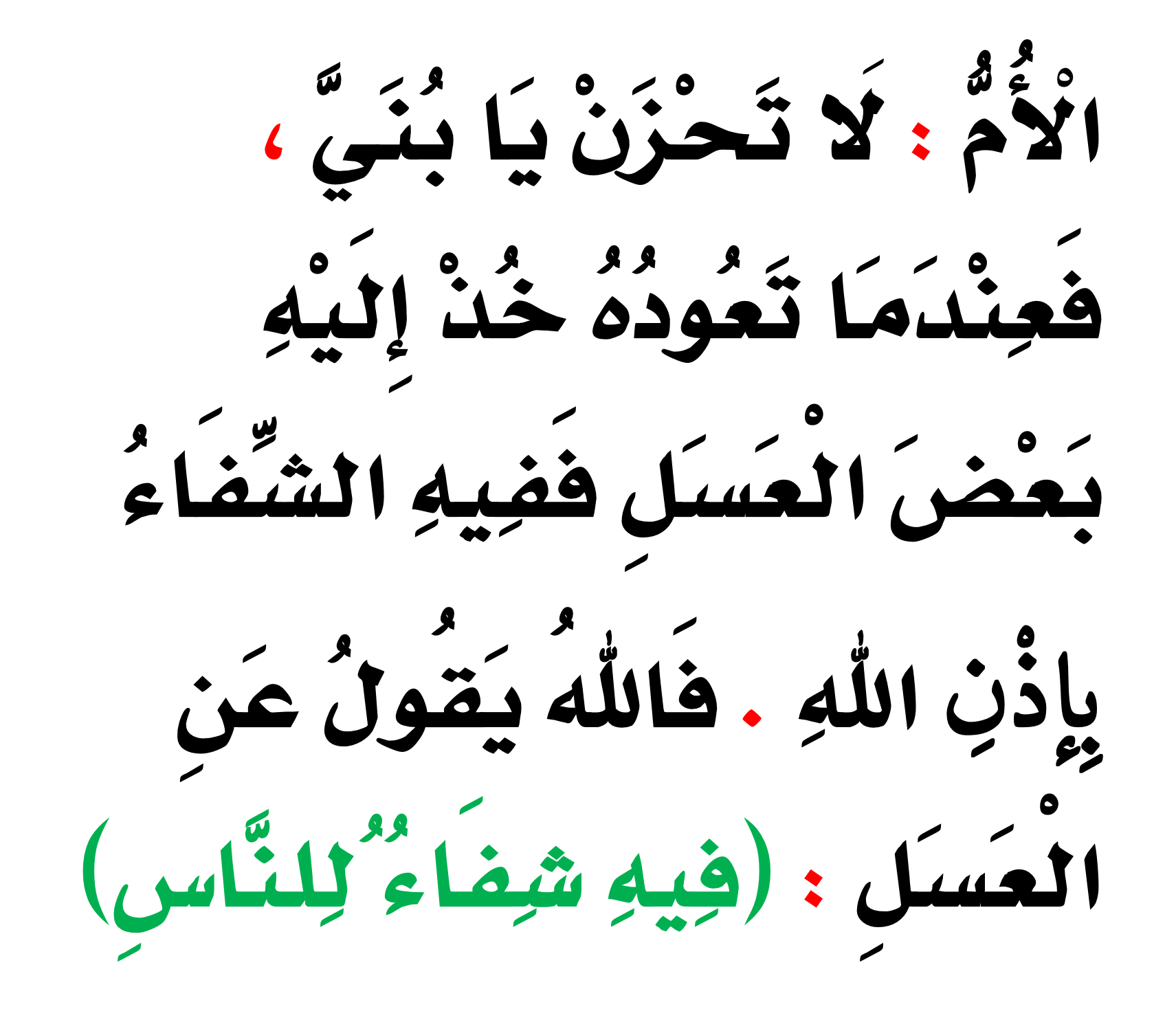 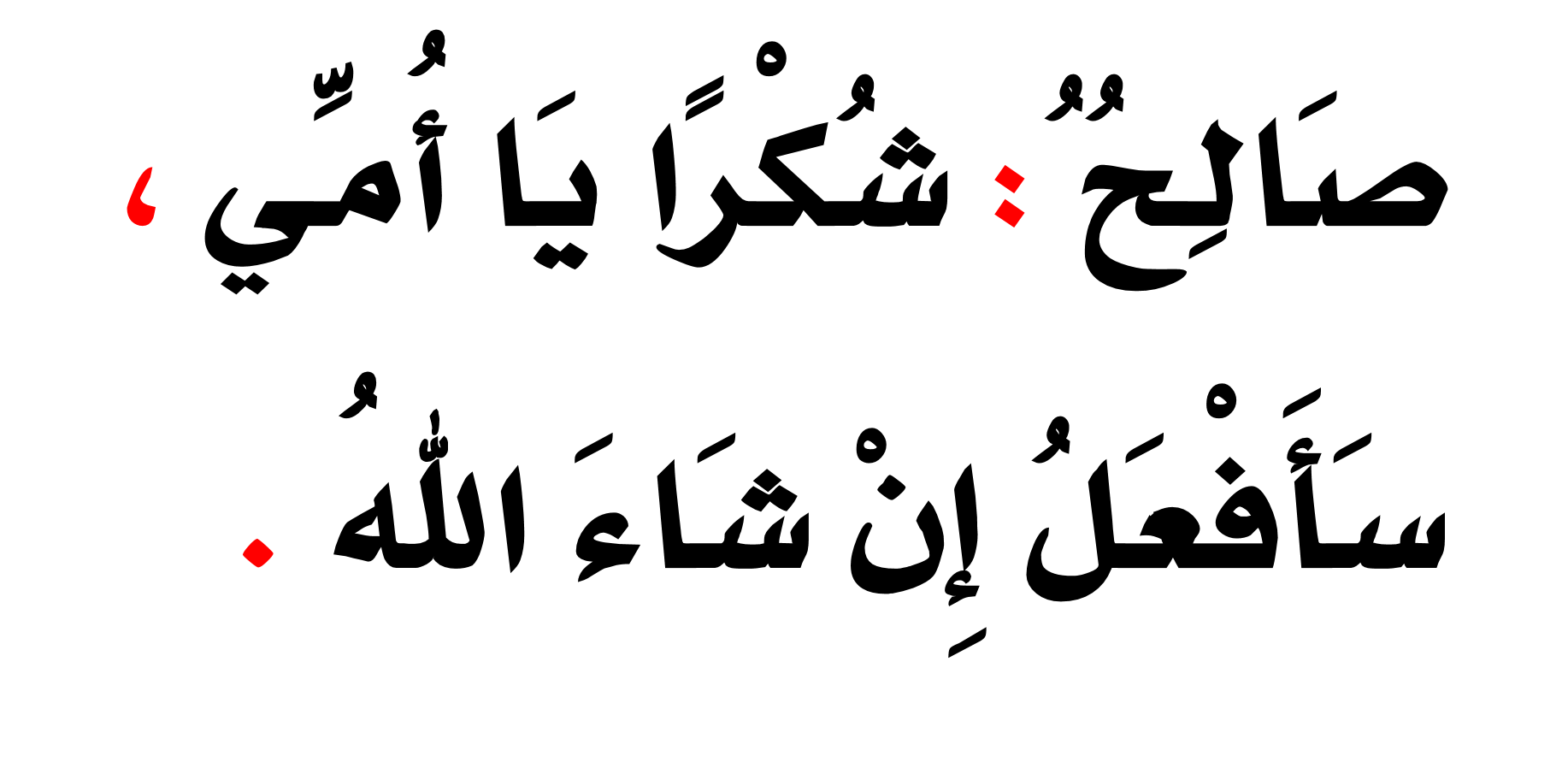 اليوم :                                                                                  المادة:  لغتي 
 التاريخ :     /      /   14 هـ                                                       الوحدة : السادسة
الموضوع : فيه شفاء                                                                                                 المكون :النص القرائي
الاستراتيجية : القراءة المصورة                                                                               الزمن : 3 د
 الهدف : ترتيب الصور بحسب تسلسل القصة .                                 أسلوب التنفيذ:  جماعي
اسم المجموعة 


................................................
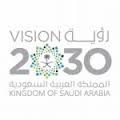 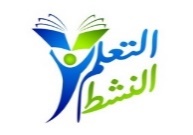 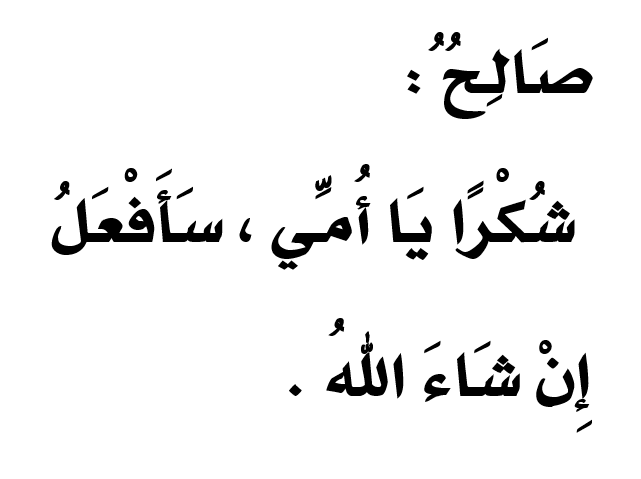 أرتب أحداث القصة ثم أقرأها
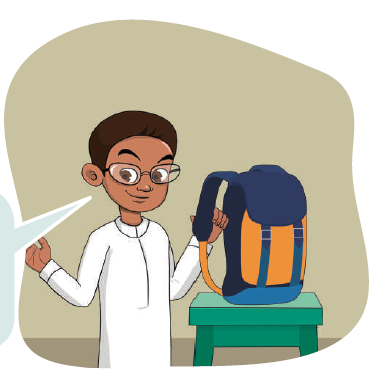 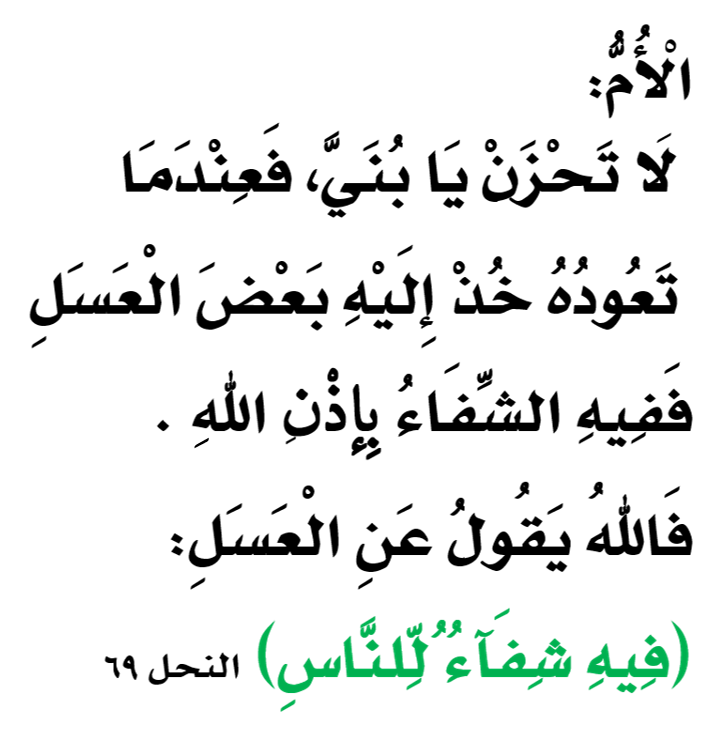 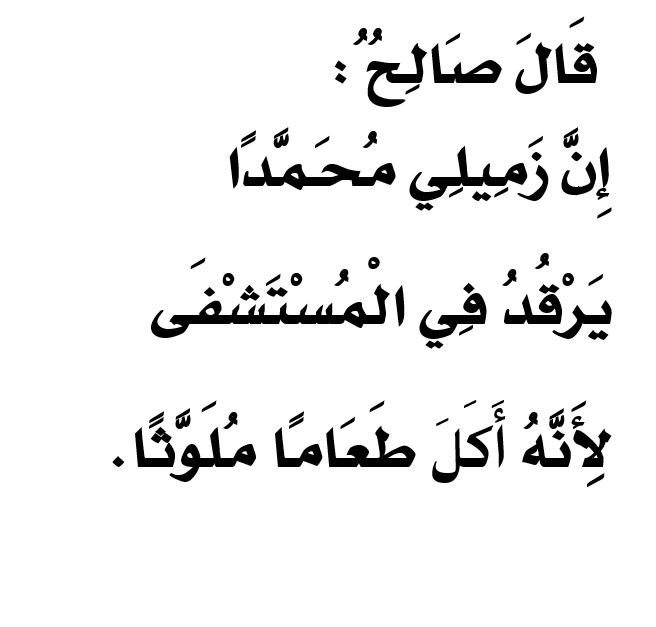 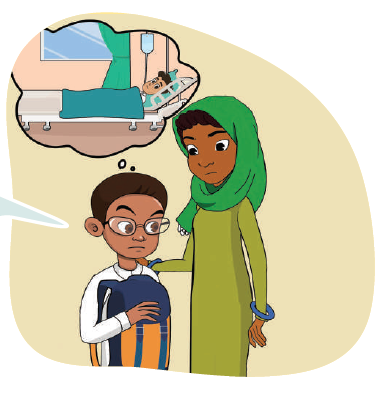 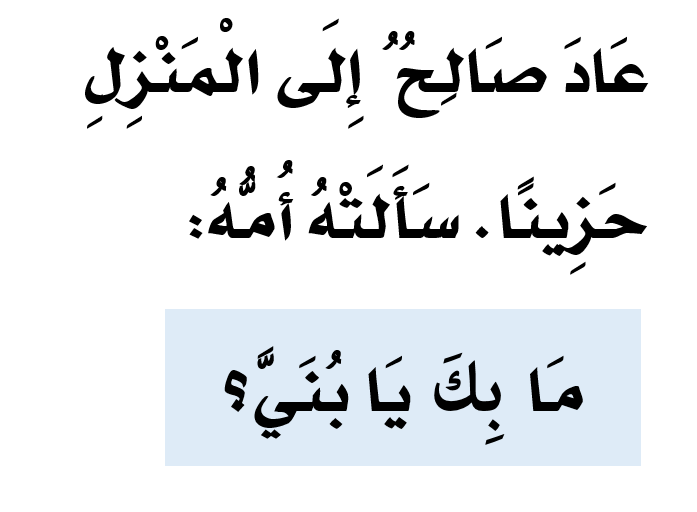 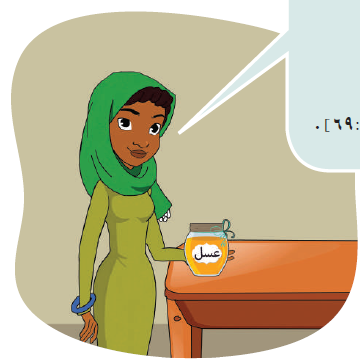 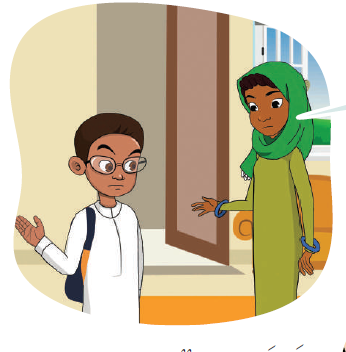 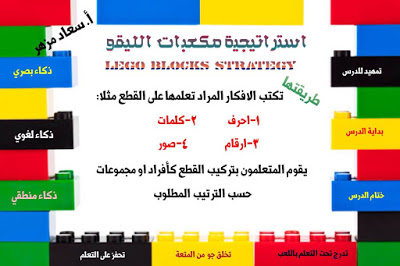 المطلوب : ترتيب الجمل لتصبح نصًا مترابطًا .
توضع الجمل على المكعبات .
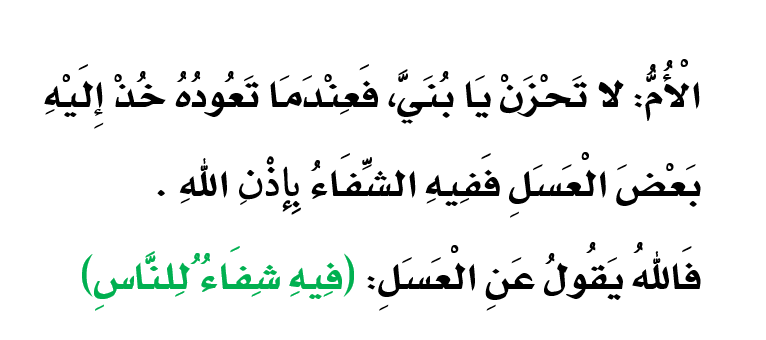 َ
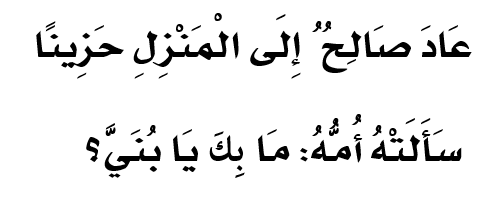 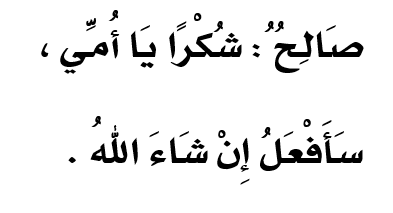 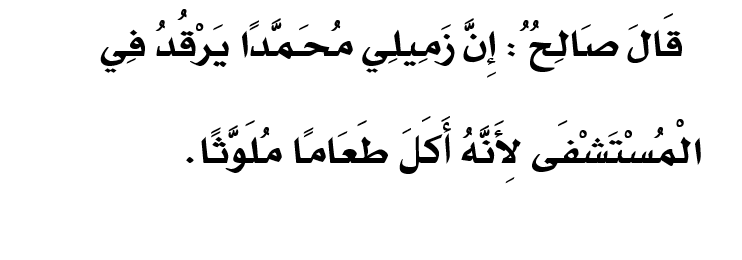 لعبة المصافحة
- اللعبة عبارة عن فريقين كل فريق أربع طالبات 
 - الفريق الأول صور الدرس والفريق الثاني جمل الدرس
  المطلوب : البحث عن الصورة المناسبة للجملة .
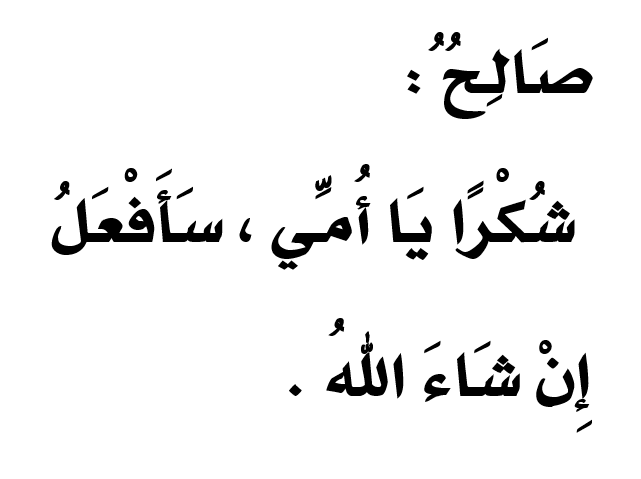 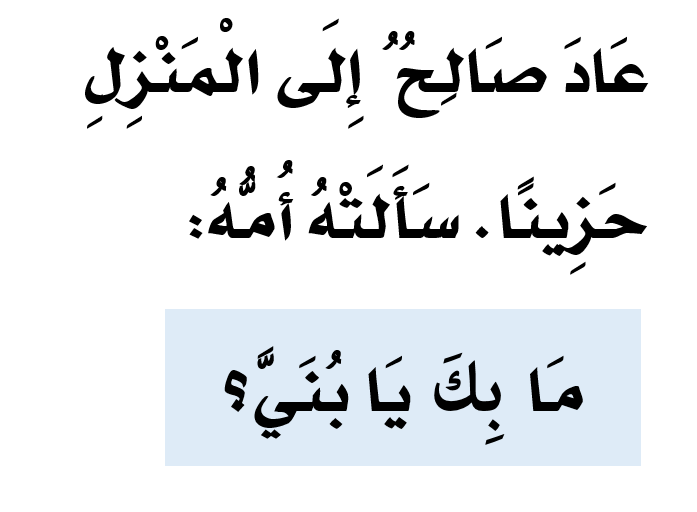 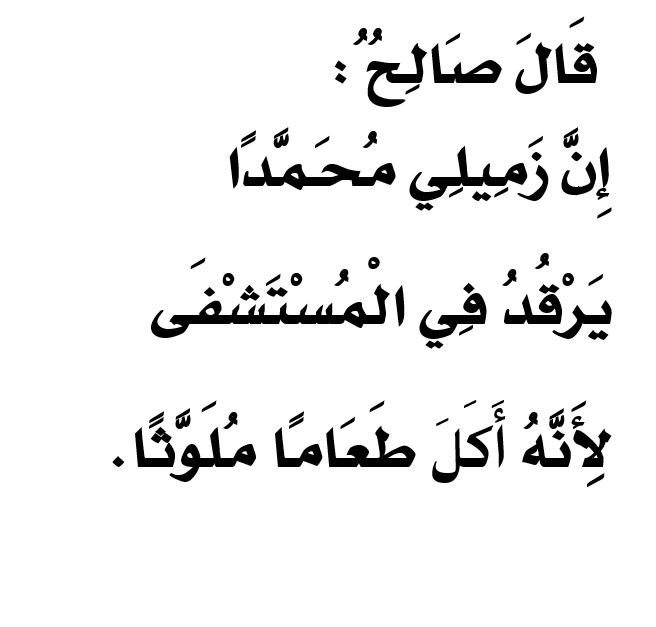 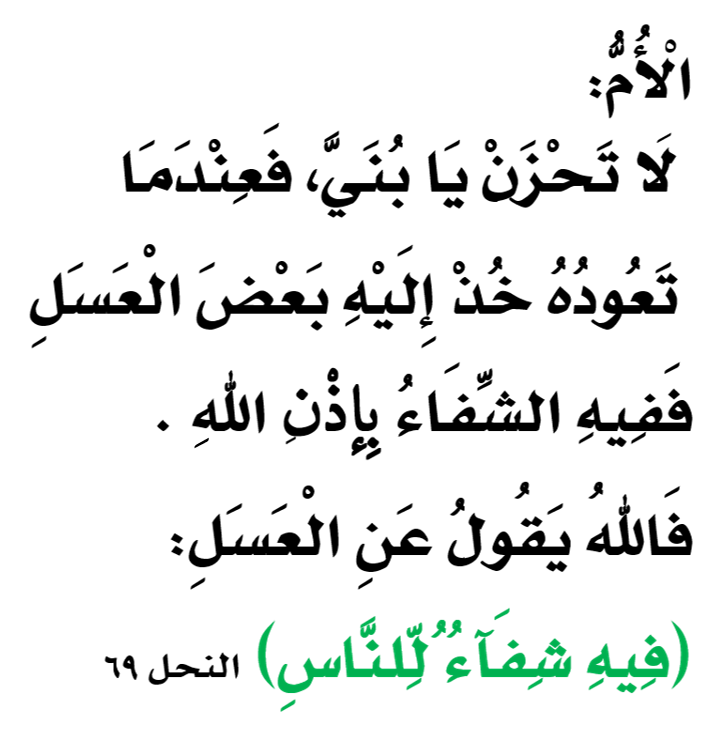 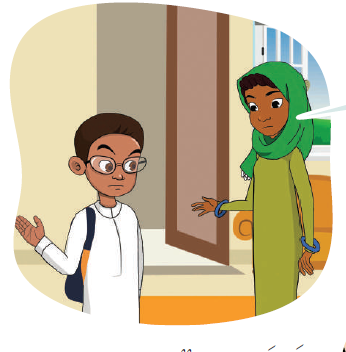 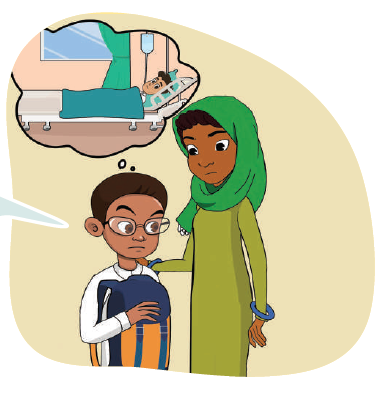 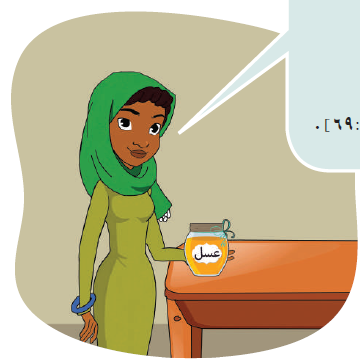 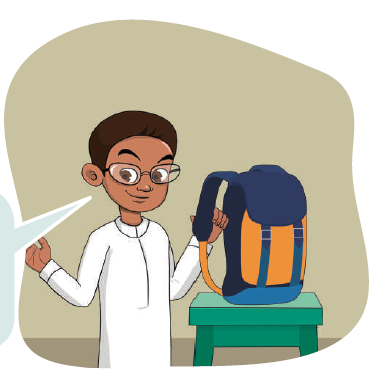 اليوم :                                                                                  المادة:  لغتي 
 التاريخ :     /      /   14 هـ                                                       الوحدة : السادسة
الموضوع : فيه شفاء                                                                                                 المكون :النص القرائي  
الاستراتيجية : النصف والنصف الآخر                                                                             الزمن : 3 د
 الهدف : ترتيب الصور بحسب تسلسل القصة .                                 أسلوب التنفيذ:  جماعي
اسم المجموعة 


................................................
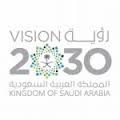 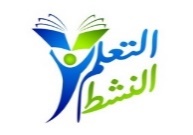 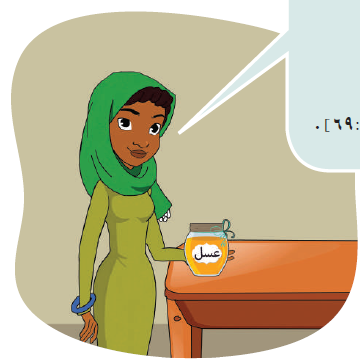 أصل الصورة بالجملة المناسبة :
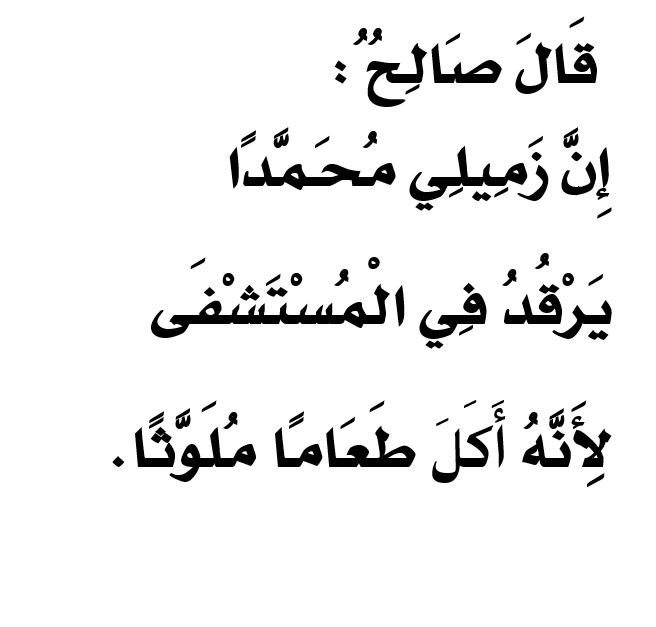 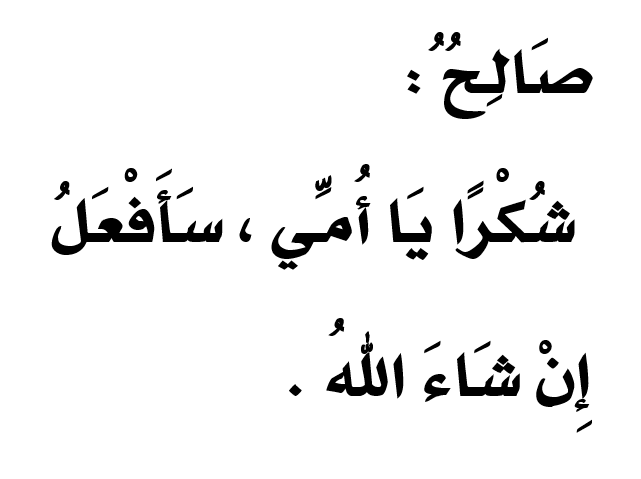 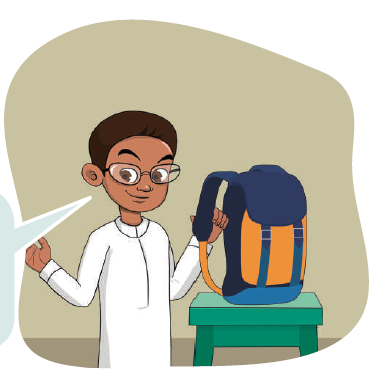 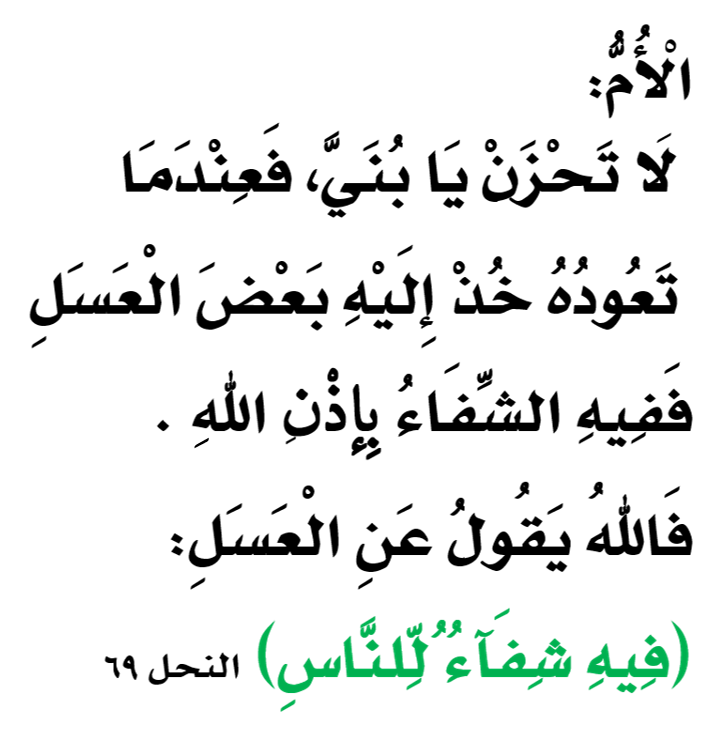 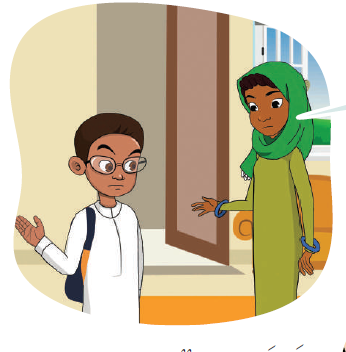 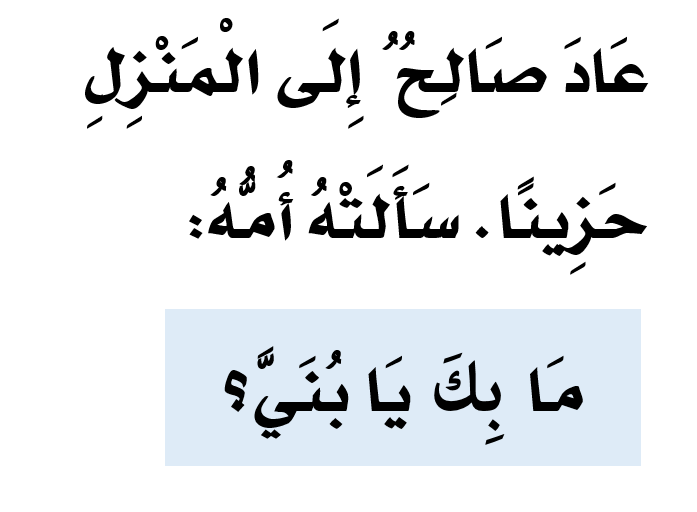 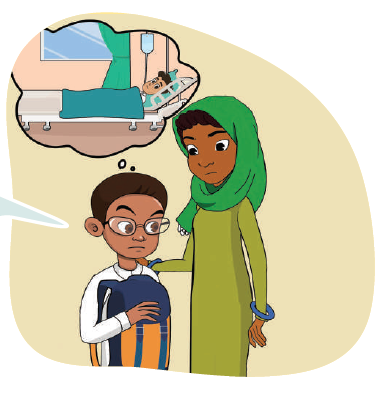 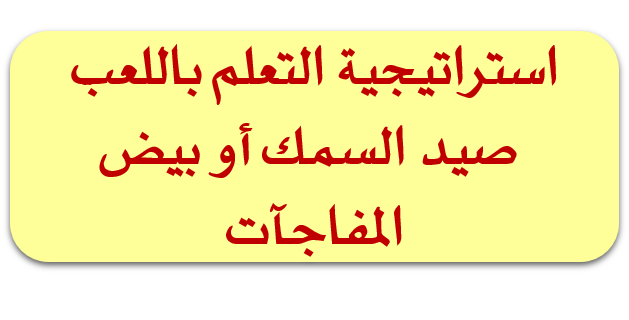 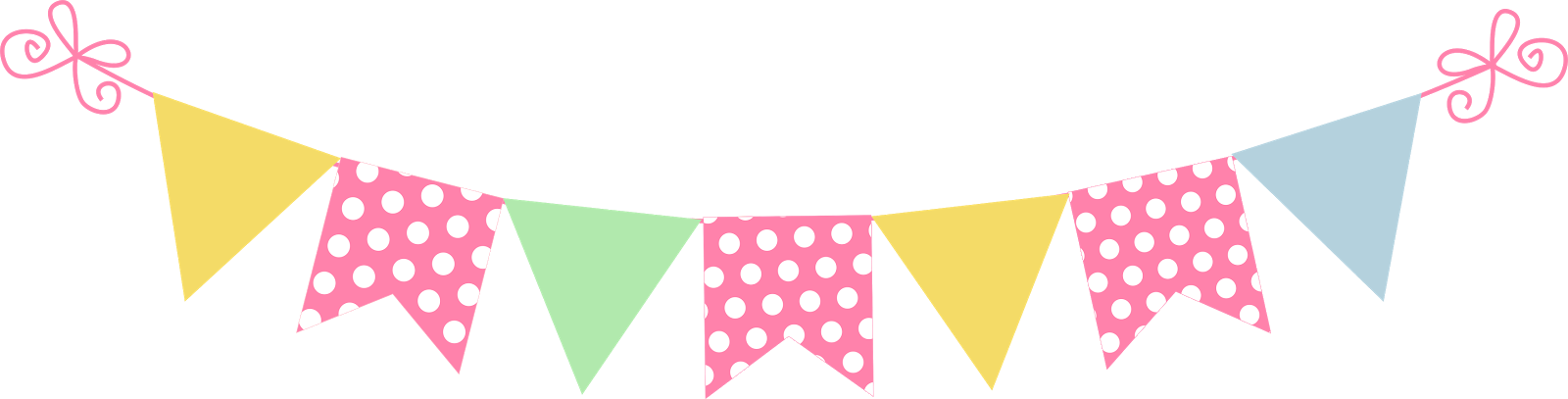 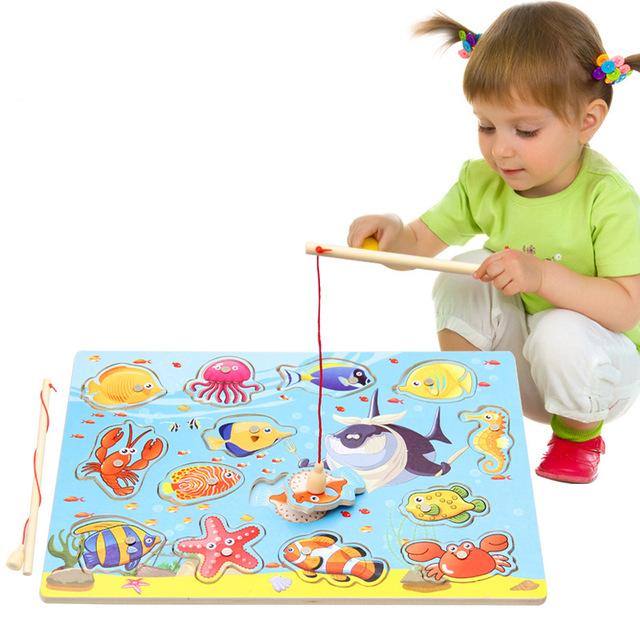 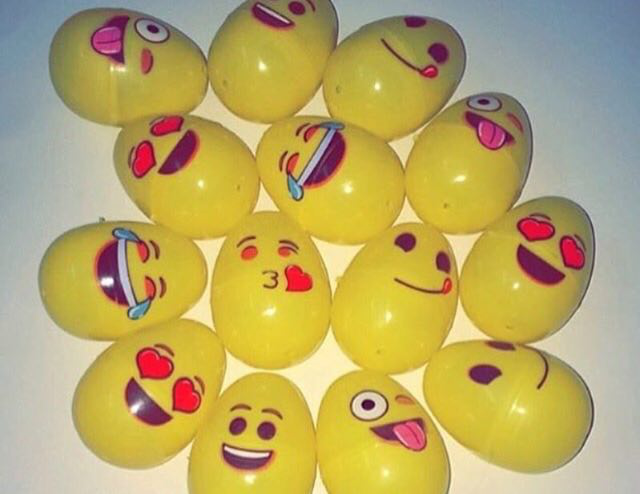 اليوم :                                                                            المادة:  لغتي 
 التاريخ :     /      /   14 هـ                                                  الوحدة : السادسة 
الموضوع : فيه شفاء                                                           المكون : النص القرائي  
الاستراتيجية : الاصطفاف المنطقي                                             الزمن : 3 د
  الهدف : ترتيب الجمل لتصبح نصًا مترابطًا                                   أسلوب التنفيذ:  جماعي
اسم المجموعة 


................................................
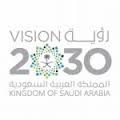 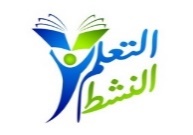 أرتب الجمل لتصبح نصا مترابطا بوضع رقم أمام الجملة
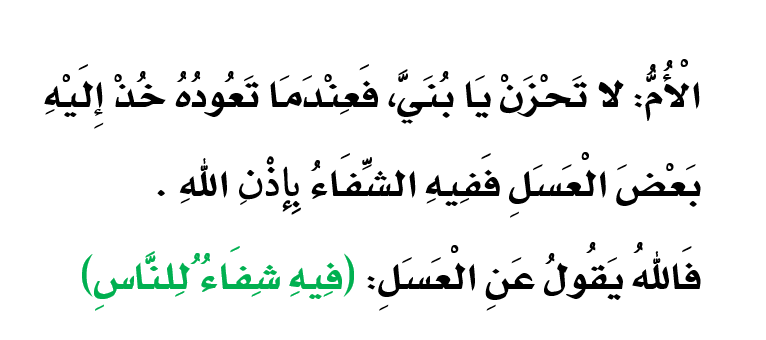 َ
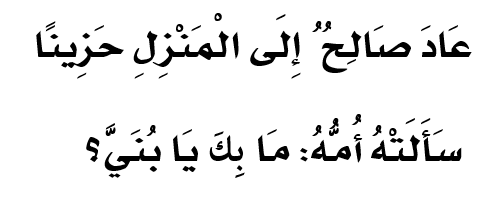 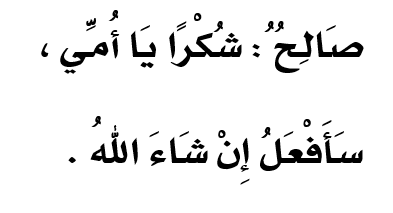 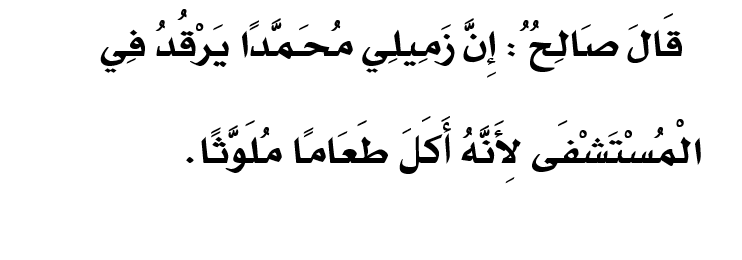 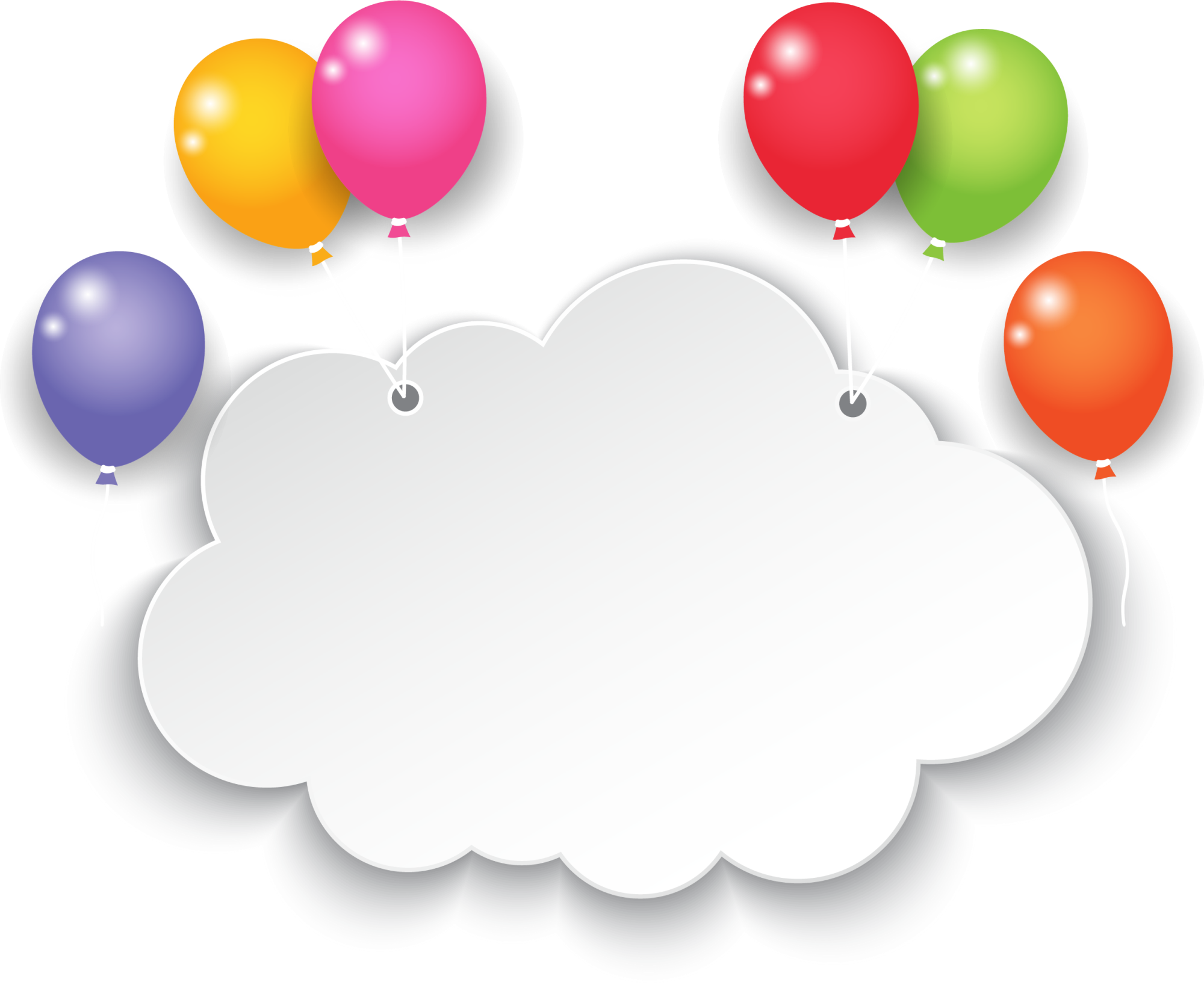 فاصل رياضي
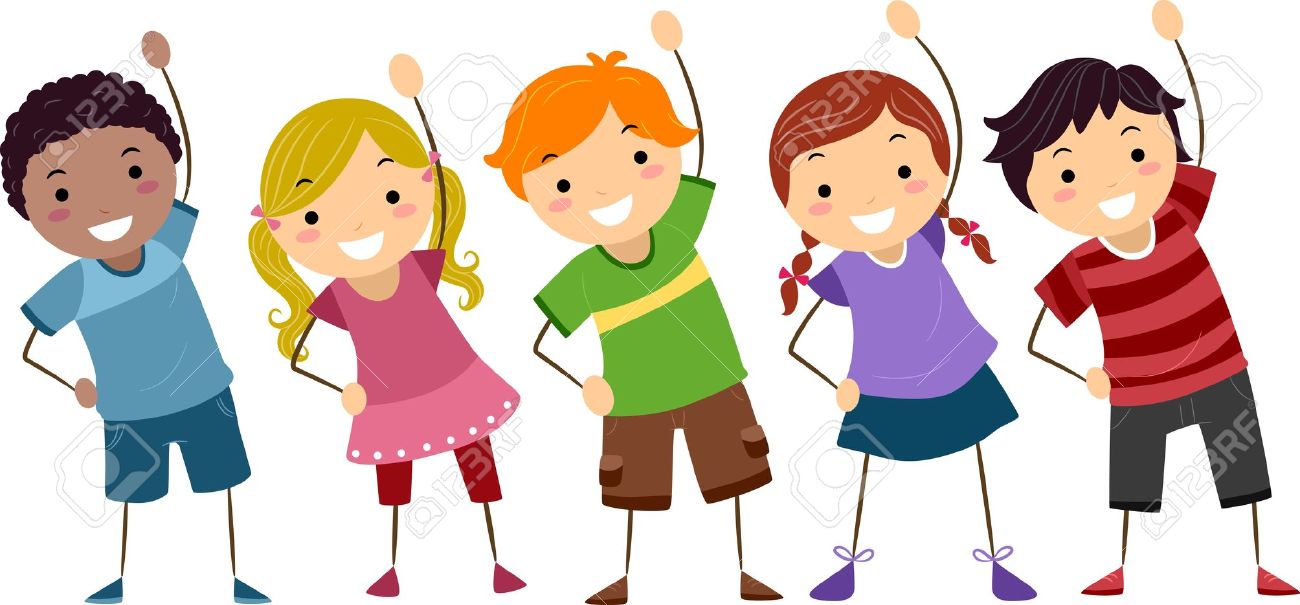 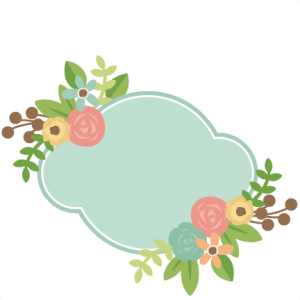 مـهـارة التلخيص
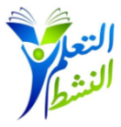 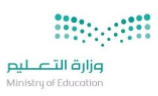 الأحداث
...............................................................................................




.....................................................................................................



.......................................................................................................
الشخصيات

...............................................................................................


 ............................................................................................
عناصر القصة
الزمان

.........................................................................................................
المكان

..................................................................................................
تـمثيل الأدوار
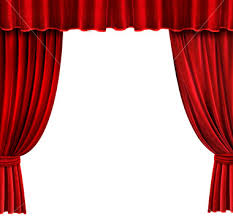 تمثيل الأدوار
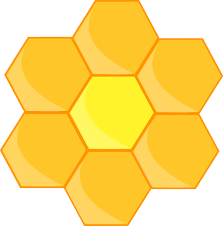 أصنف الكلمات التالية حسب المطلوب
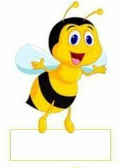 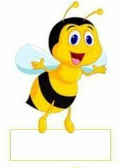 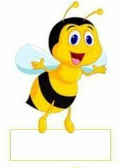 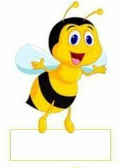 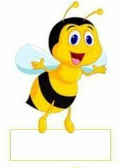 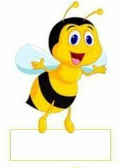 مد بالياء
لام شمسية
تـاء مربوطة
تنوين فتح
لام قمرية
هاء آخر الكلمة
اشْتَـرَاهُ
حَـزِيـن
الْبَـاعَـةِ
الْعَسَلِ
الشِّـفَـاءُ
طَـعَامًـا
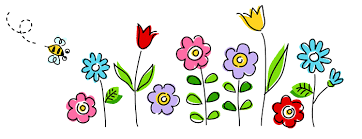 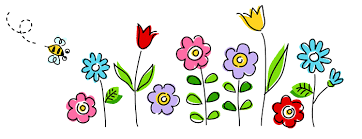 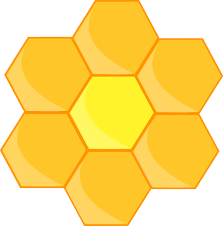 أصنف الكلمات التالية حسب المطلوب
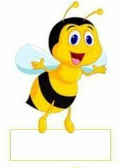 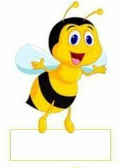 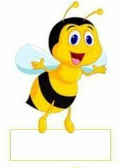 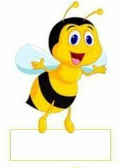 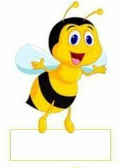 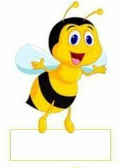 مد بالواو
لام شمسية
مد بالألف
تنوين فتح
لام قمرية
هاء آخر الكلمة
أُمَّهُ
تَعُود
صَالِحُ ُ
النَّاس
الْمُسْتَشْفَى
شُكْرًا
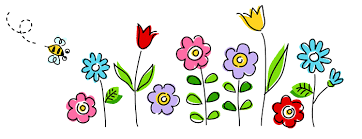 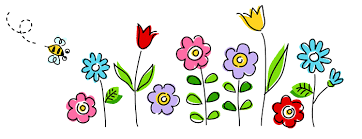 أنشطة الظواهر الصوتية
المجموعة الثانية  : 
 ورقة عمل ( فرز المفاهيم )
المجموعة الأولى :

الـمنظم
المجموعة الرابعة  :
تثبيت الإجابة
المجموعة الثالثة  :
 لقطة الكاميرا
المجموعة الخامسة   
الدلالات اللفظية
المنظم
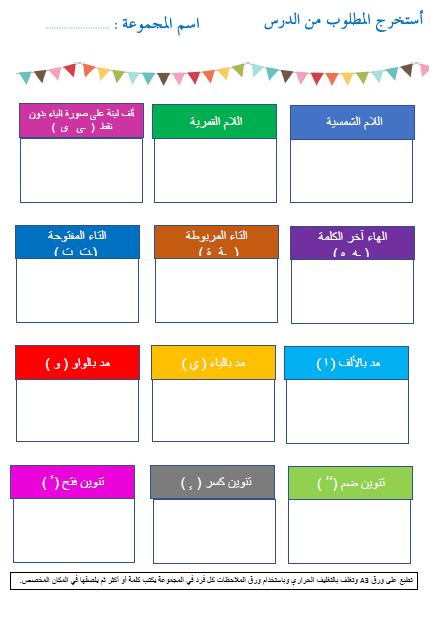 لقطة الكاميرا
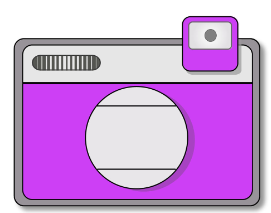 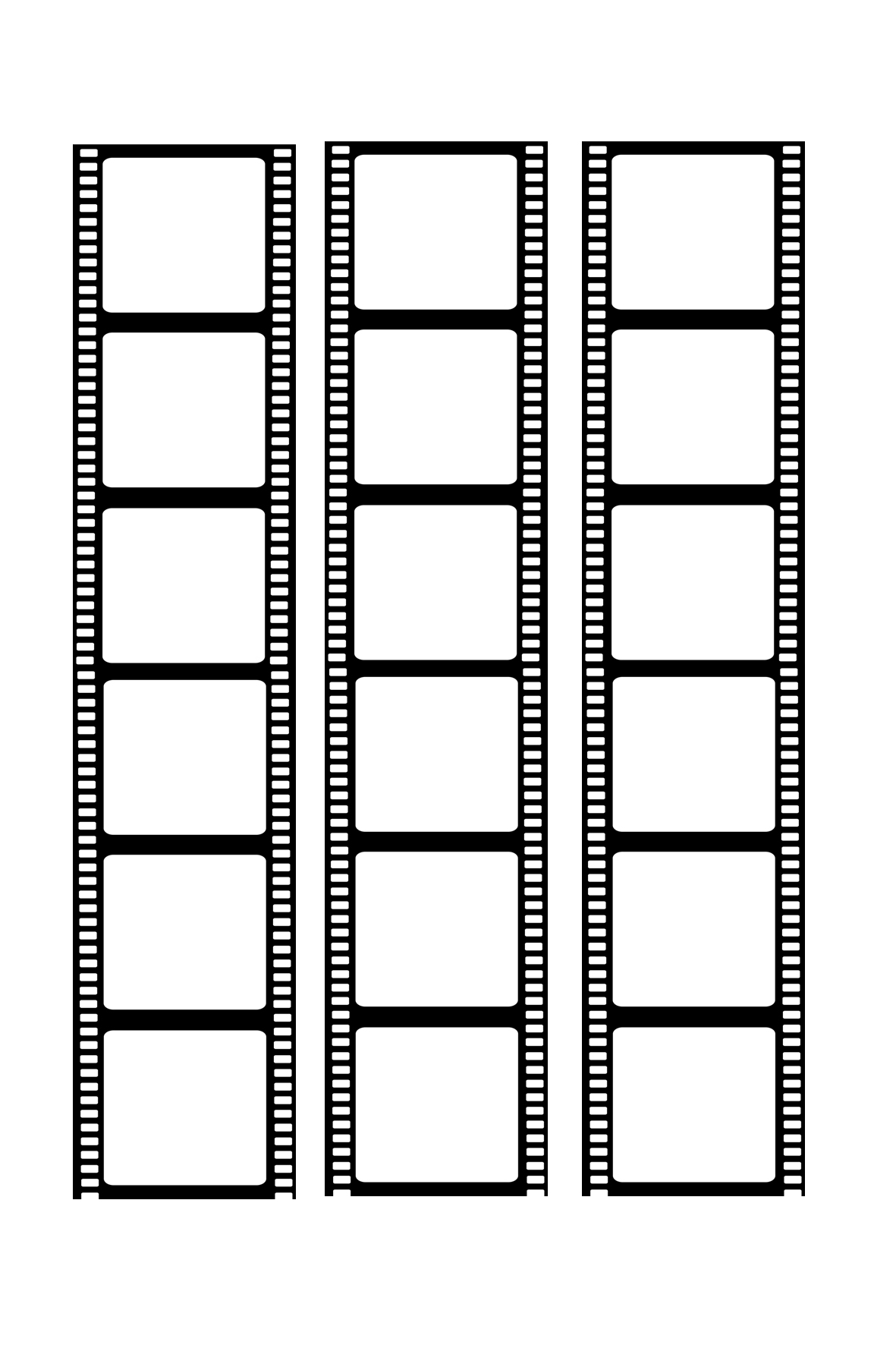 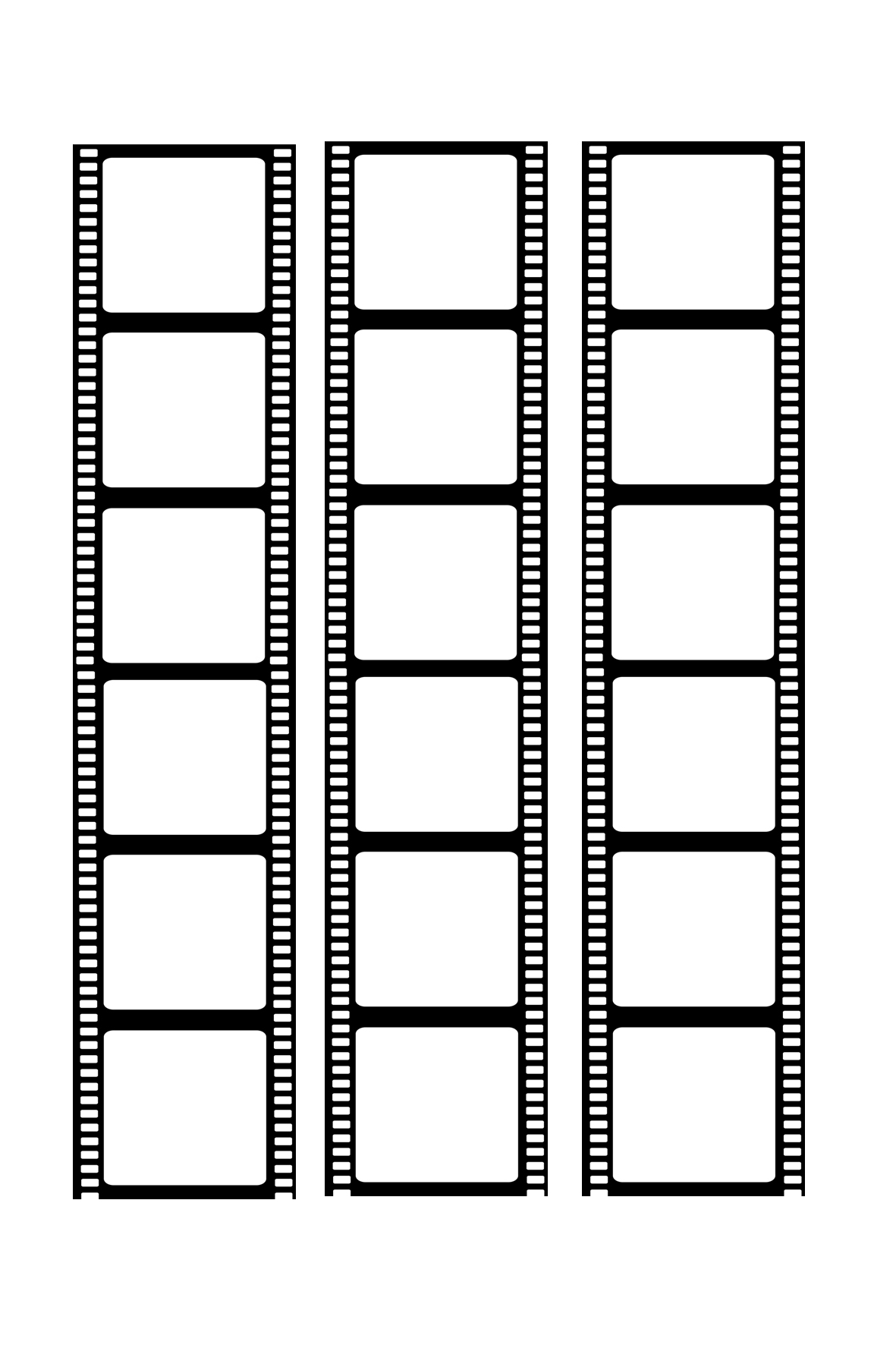 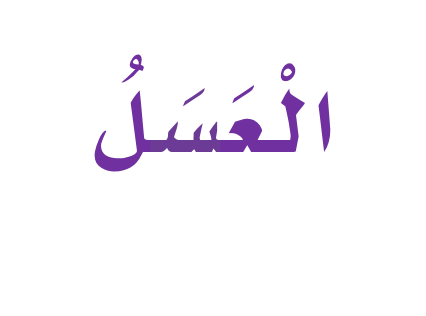 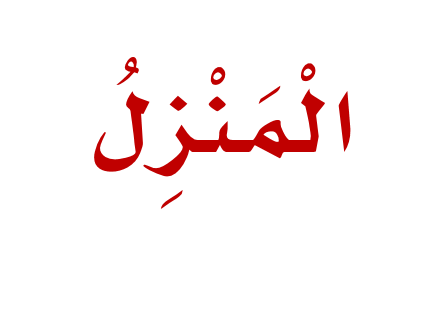 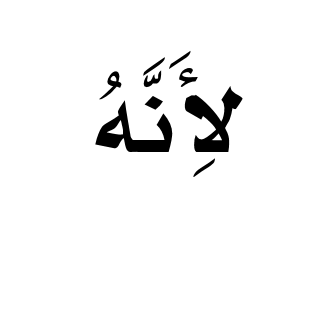 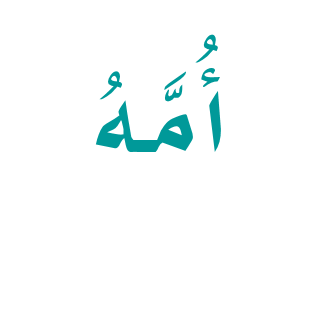 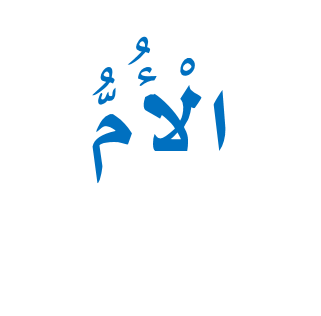 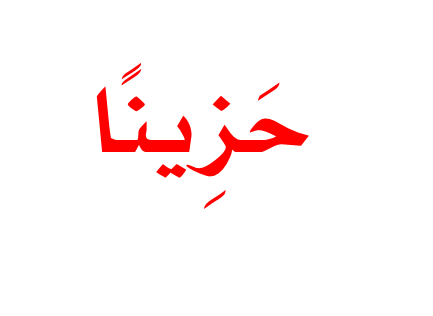 تقرأ الطالبة الكلمة وتوضح  المهارة    الصوتية في الكلمة
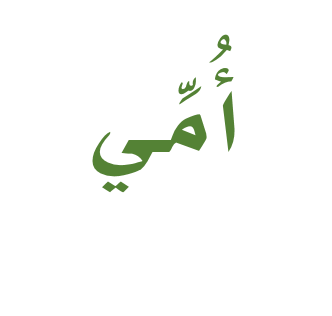 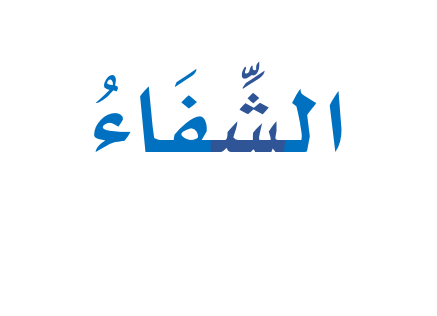 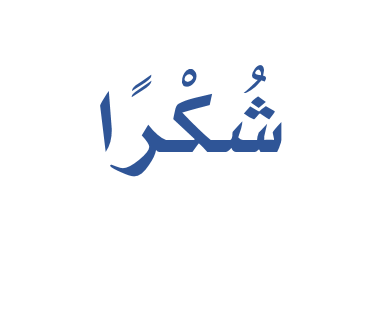 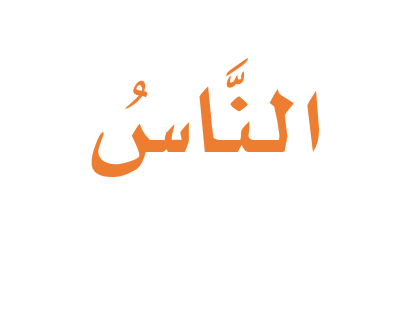 التاريخ :     /      /   14  هـ                                         الوحدة : السابعة
الموضوع : فيه شفاء                                                                          المكون :  النص القرائي
الاستراتيجية : فرز المفاهيم                                                                  الزمن : خمس دقائق
الهدف : تصنيف كلمات بحسب الظواهر الصوتية.                    أسلوب التنفيذ: جماعي
اسم المجموعة 


................................................
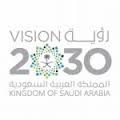 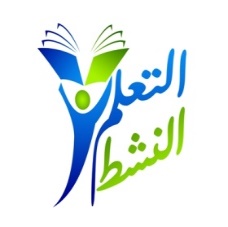 صغيرتي  بالتعاون مع أفراد مجموعتك اقرئي الكلمات المكتوبة ثم صنفيها  في الجدول التالي:
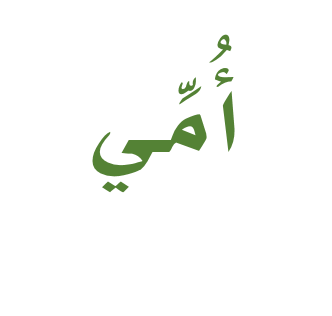 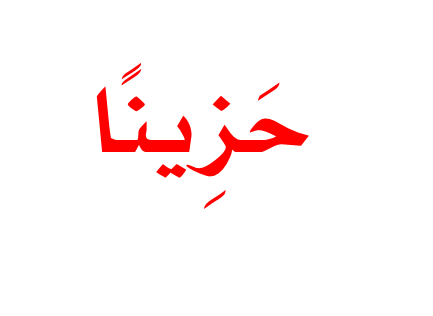 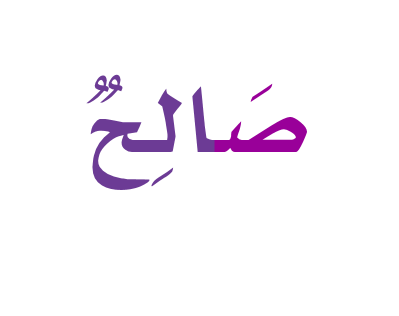 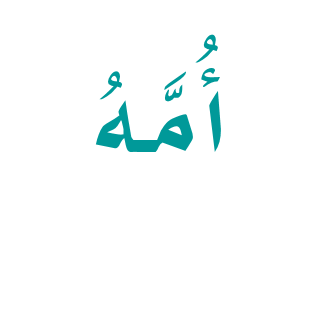 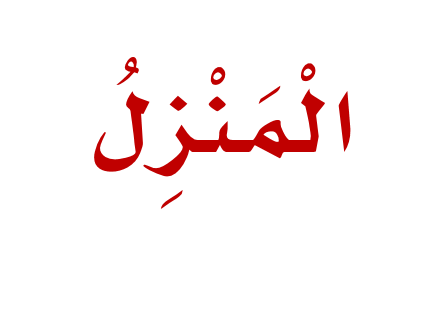 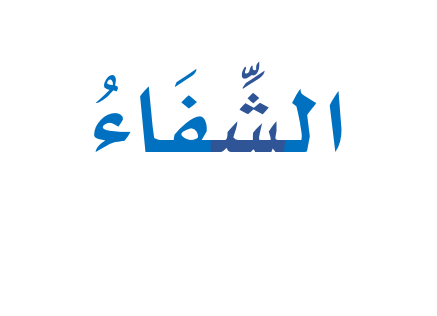 ملاحظة : استخدام استراتيجية المساجلة الحلقية ......كل طالبة  في المجموعة تكتب  كلمة
اليوم :                                                                               المادة:  لغتي 
 التاريخ :     /      /   14  هـ                                                     الوحدة : السابعة
  الموضوع :فيه شفاء                                                                                      المكون : النص القرائي    
الاستراتيجية : الدلالات اللفظية                                                                             الزمن : 3 دقائق
 الهدف :   معرفة نوع الظاهرة الصوتية في الكلمة .                           أسلوب التنفيذ: جماعي
اسم المجموعة 


................................................
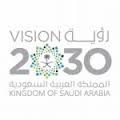 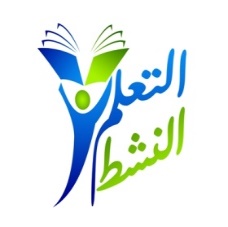 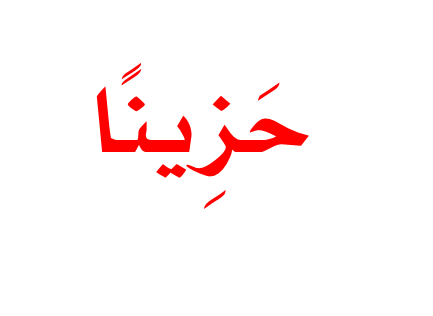 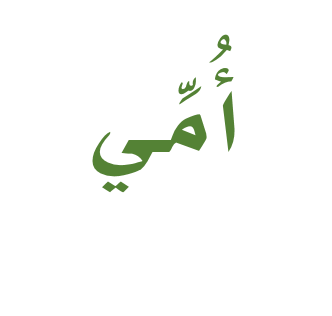 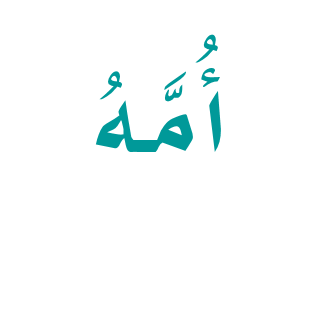 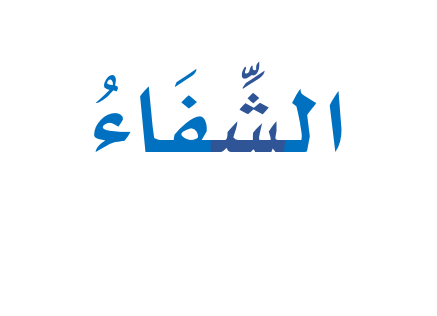 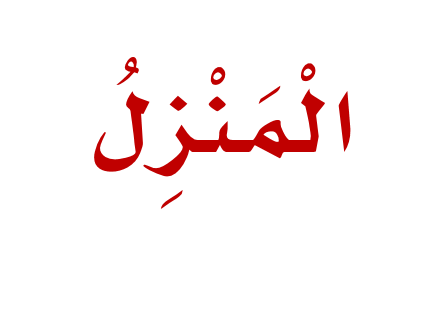 اليوم :                                                                               المادة:  لغتي 
 التاريخ :     /      /   14  هـ                                                     الوحدة : السابعة
  الموضوع :فيه شفاء                                                                                      المكون : النص القرائي    
الاستراتيجية : الدلالات اللفظية                                                                             الزمن : 3 دقائق
 الهدف :   معرفة نوع الظاهرة الصوتية في الكلمة .                           أسلوب التنفيذ: جماعي
اسم المجموعة 


................................................
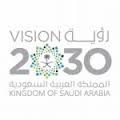 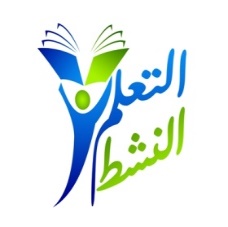 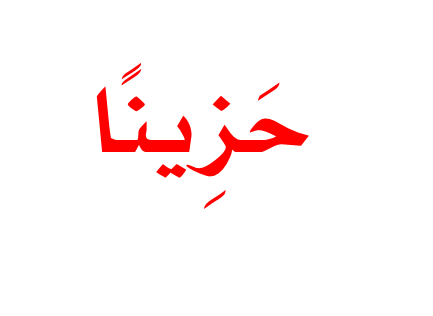 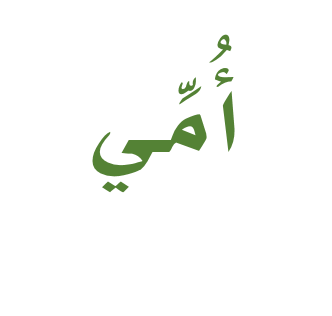 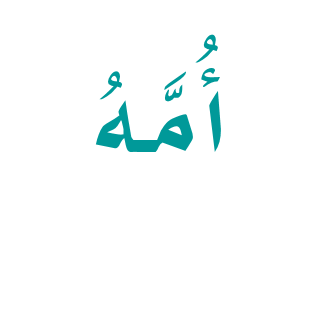 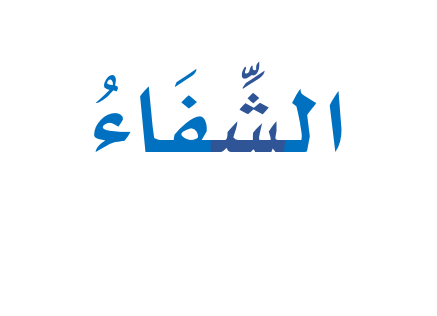 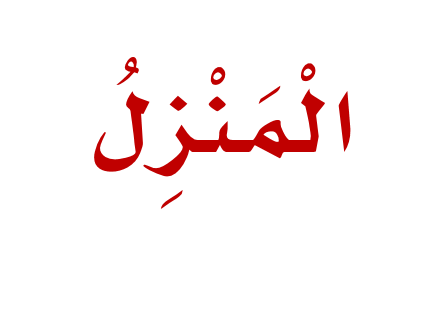 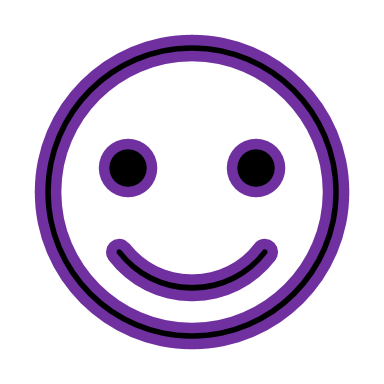 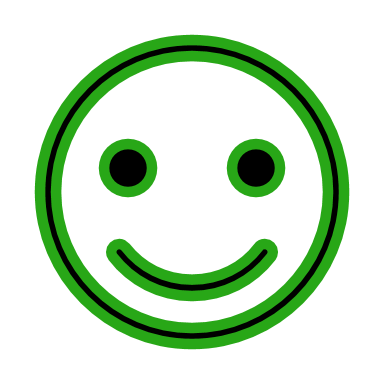 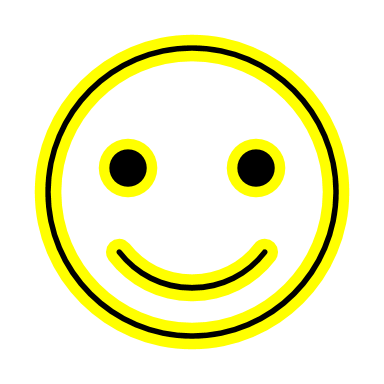 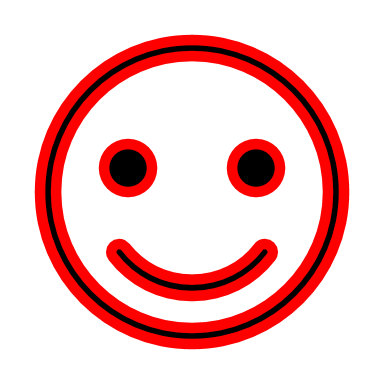 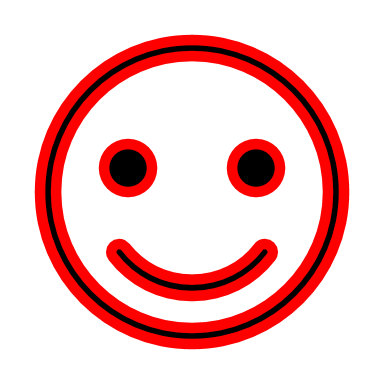 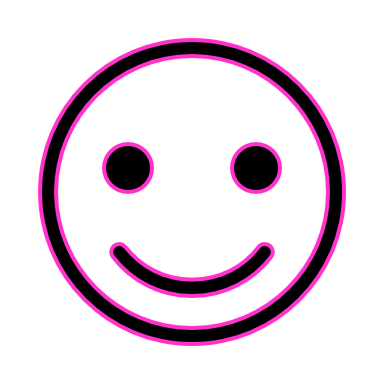 استراتيجية تثبيت الإجابة
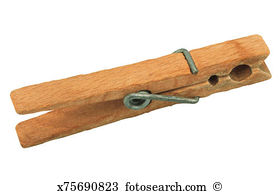 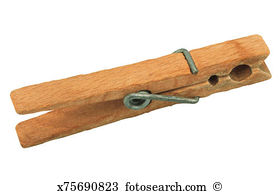 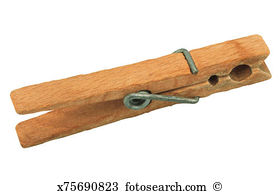 هاء آخر الكلمة(ه -ـه )
لام  شمسية
لام  قمرية
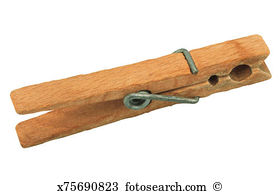 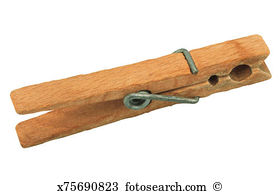 تاء مفتوحة (ت- ـت )
التنوين
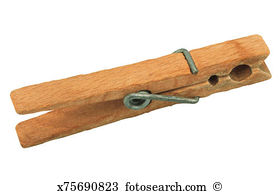 المدود 
( ا – و – ي )
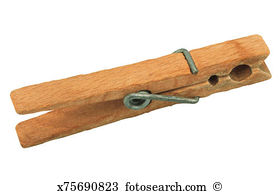 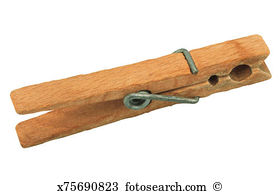 تاء مربوطة (ة - ـة )
التضعيف
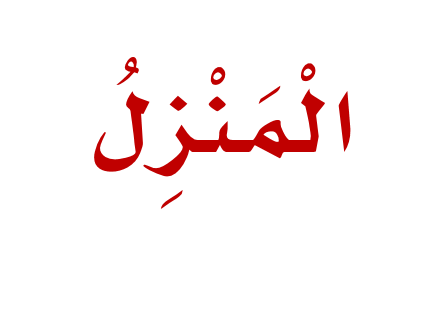 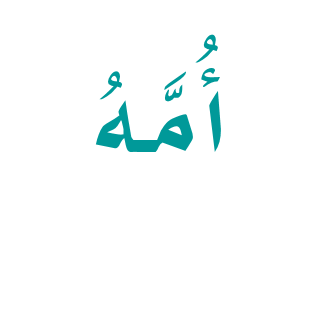 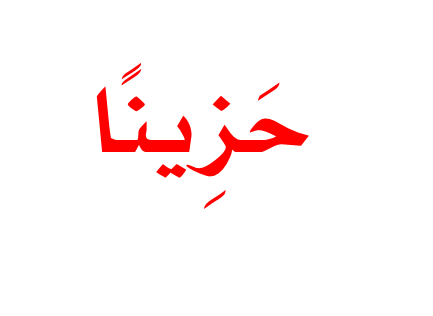 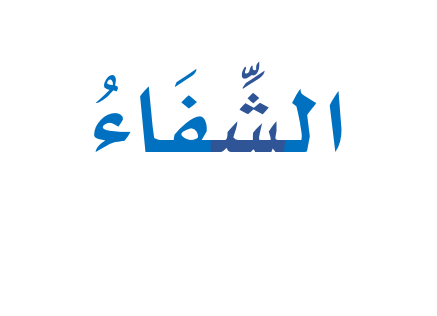 أقرأ الكلمات ثم أضع الظاهرة اللغوية أمامها
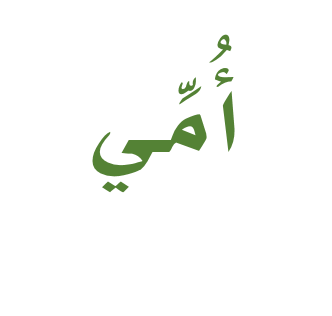 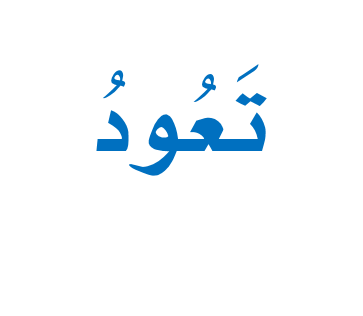 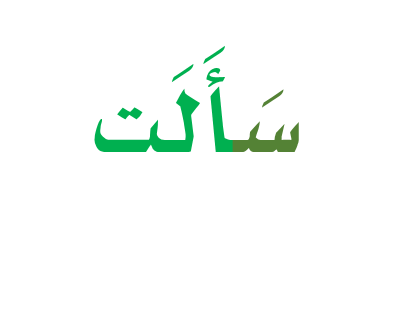 عِيَادَة
رموز الظواهر الصوتية
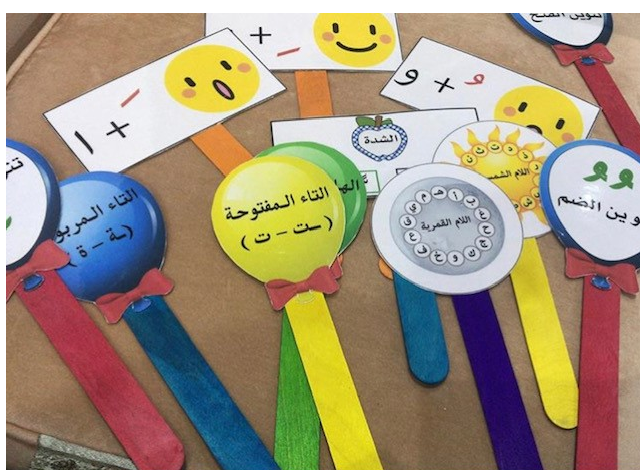 أرتب الكلمات لتصبح جملة مفيدة:
صَالِحُ ُ
حَزِينًا
عاد
إِلَى
الْمَنْزِلِ
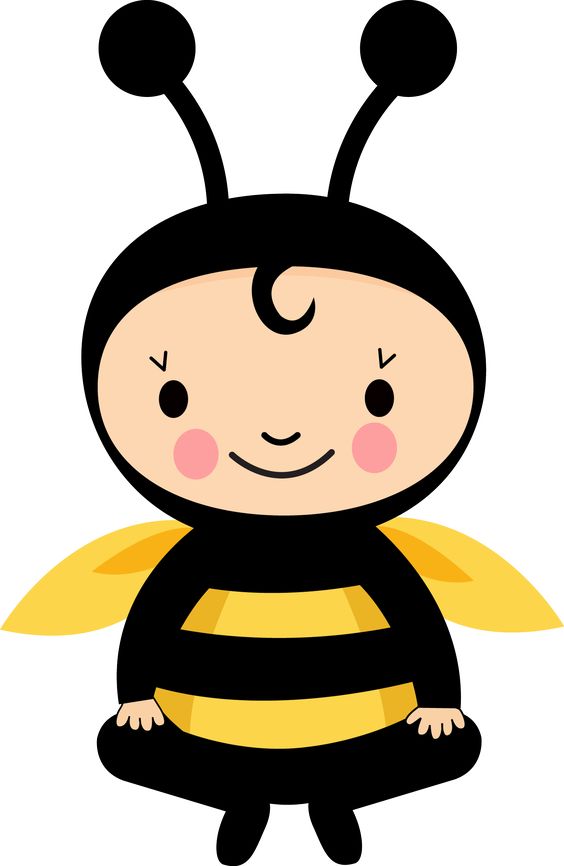 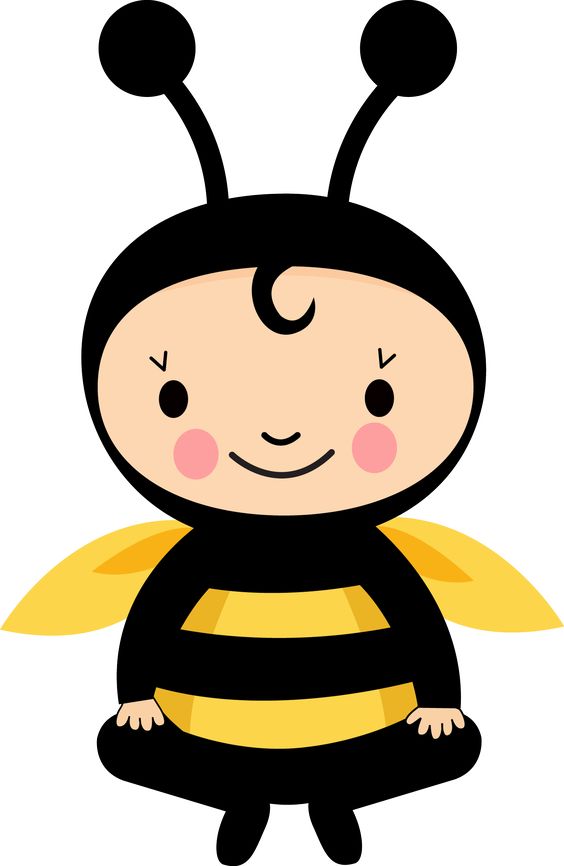 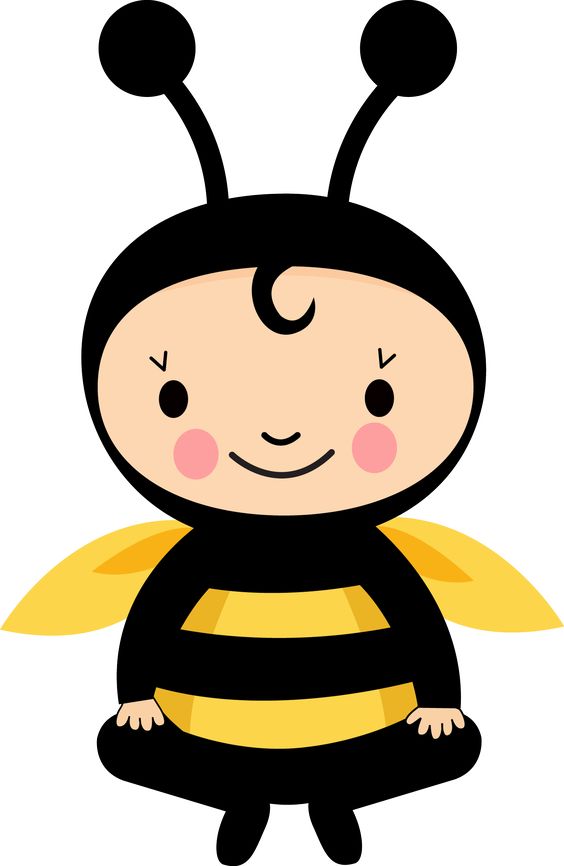 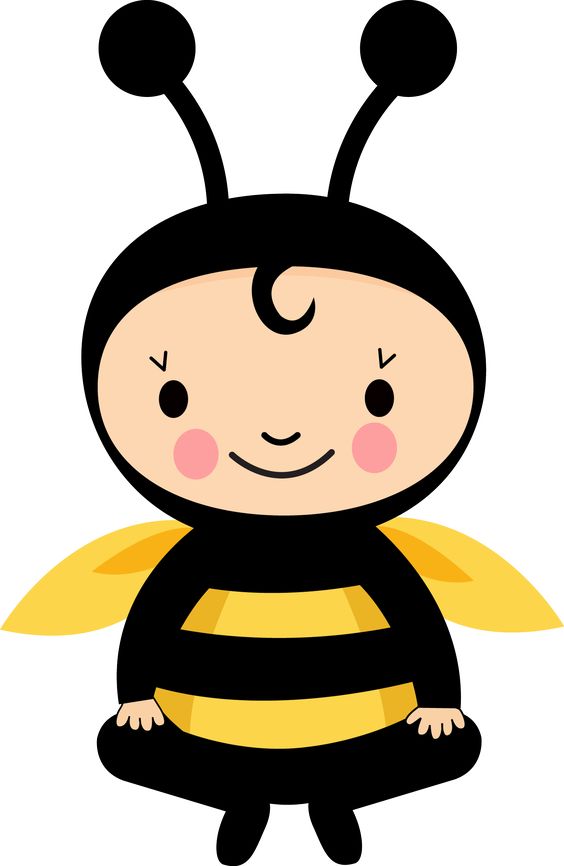 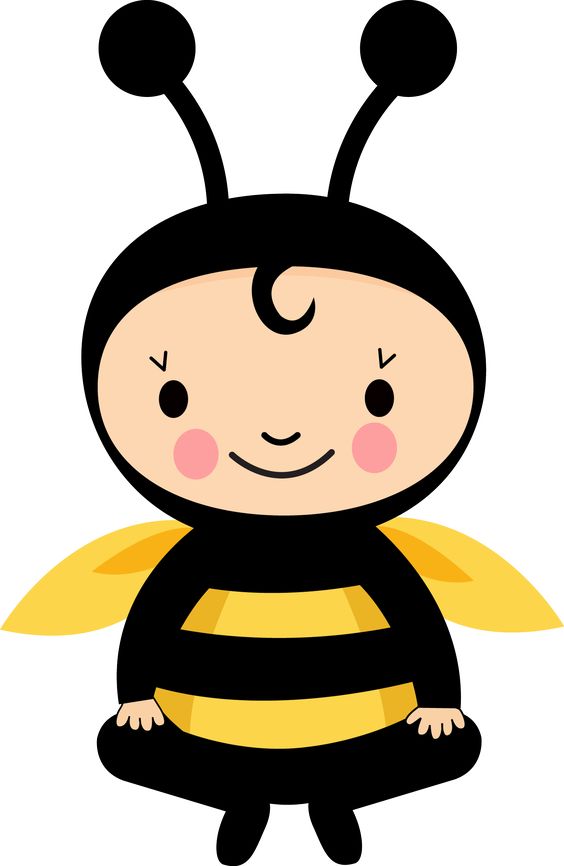 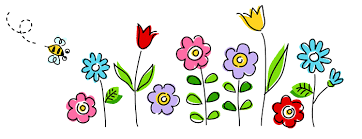 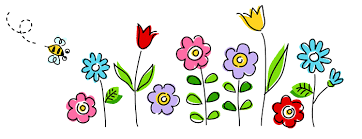 أفتح كتابي وأقرأ
بصوت واضح
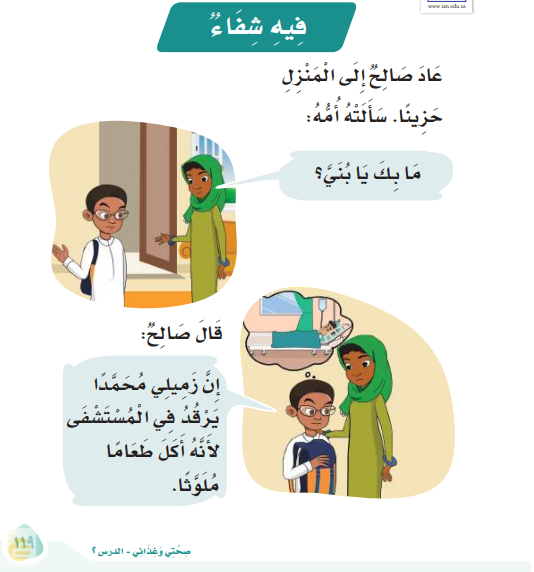 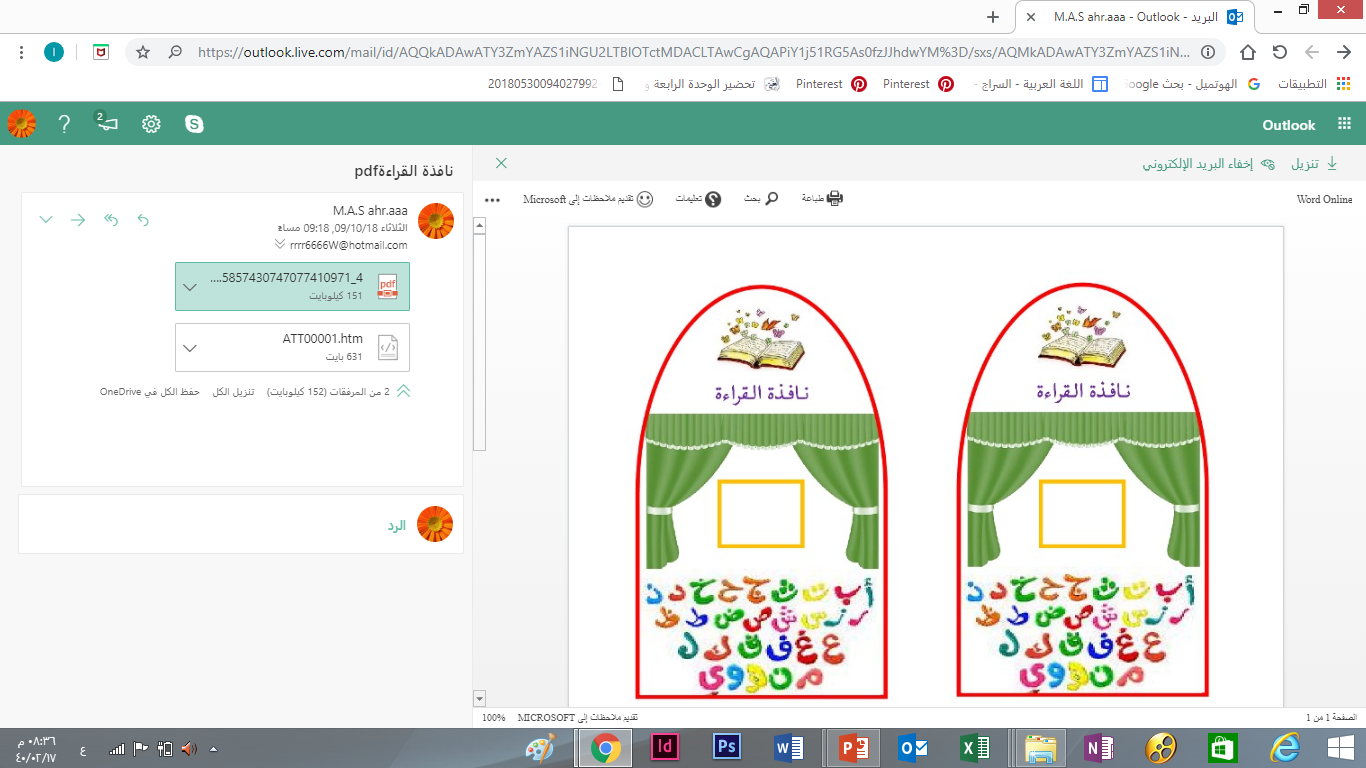 أفتح كتابي وأقرأ
بصوت واضح
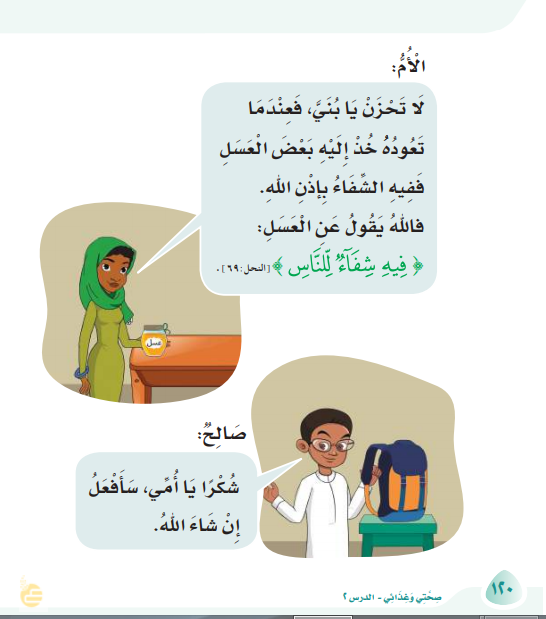 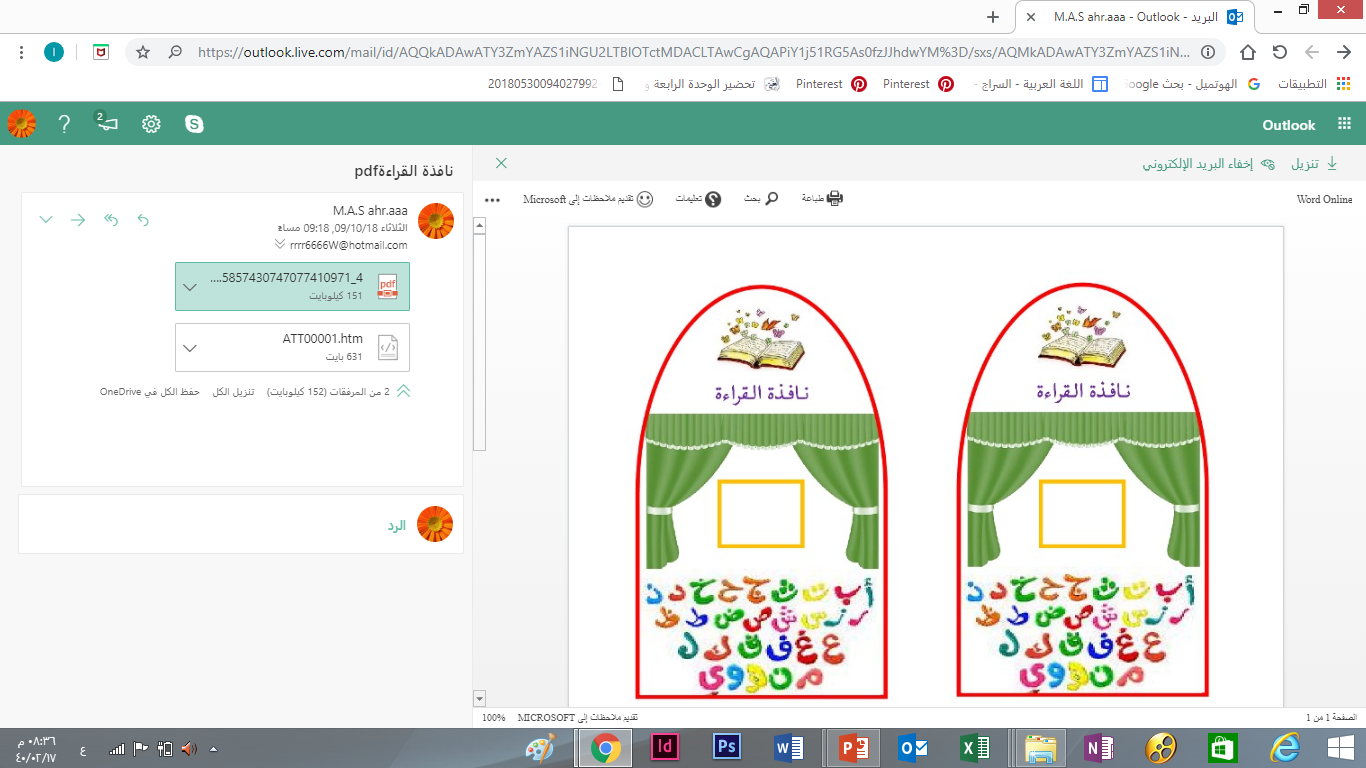 استراتيجية فكر زاوج شارك
ما واجبنا نحو مرضانا ومرضى المسلمين؟
ما رأيك في غذاء الباعة الجوالين ؟
أحترم الأنظمة التي تنظم شؤون الوطن وتحافظ على صحتنا
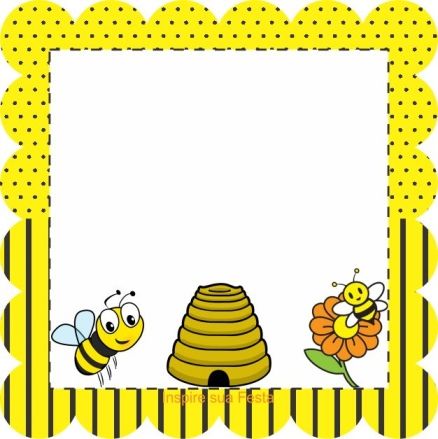 الواجب
1- قراءة الدرس جيدًا وإرسال مقطع صوتي بصوت الطالبة للمعلمة    
2-   كتابة تقرير عن العسل وجمع معلومات عن النحل بمساعدة الأسرة .
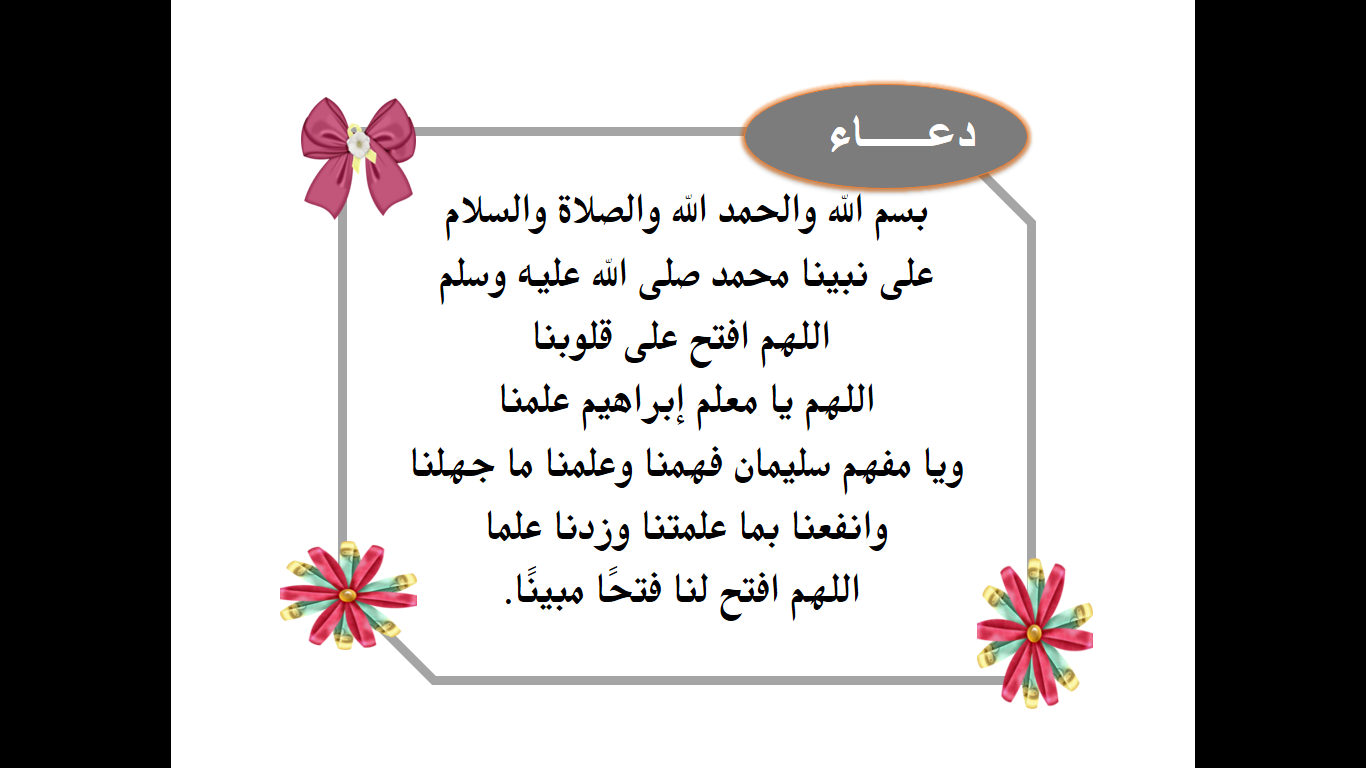 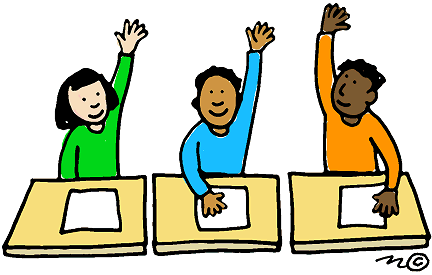 ميثاق أخلاقيات التحدث و الاستمـاع
أجلس بطريقة صحيحة وأتوجه بالنظر للمعلمة
أستمع وأصغي بانتباه
أستأذن قبل التحدث وعدم مقاطعة المتحدث
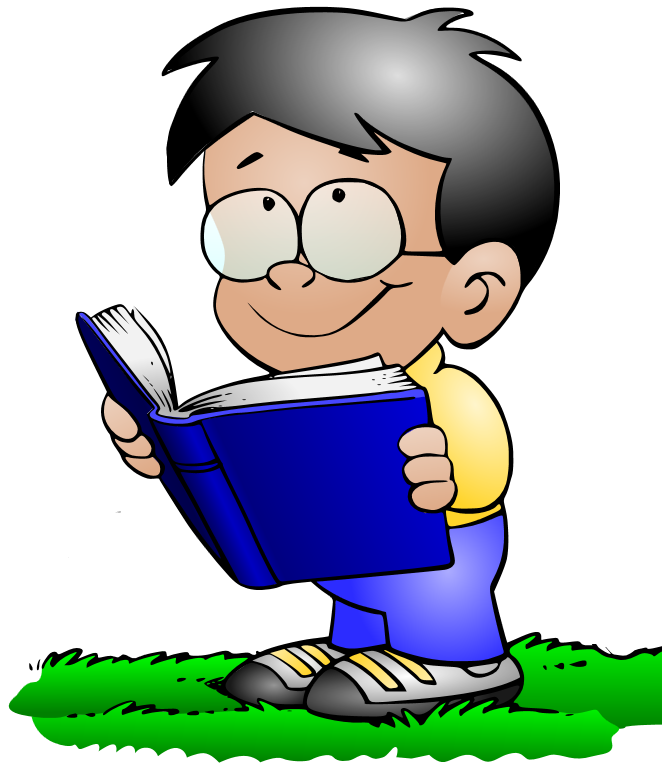 أشجع زميلاتي عند المشاركة
أخاطب زميلاتي بأسمائهن
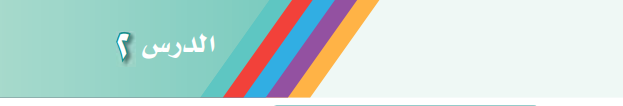 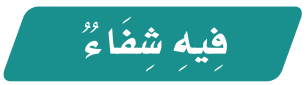 اليوم:
التاريخ:      /    /    14 هـ
الوحدة :  السادسة 

عنوان الوحدة : صحتي وغذائي

الـمكون:  


الـمهارة : التحدث والقراءة .
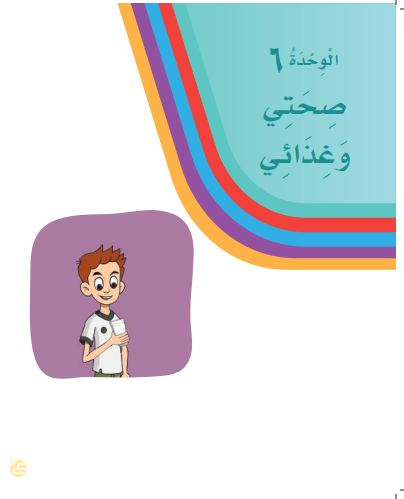 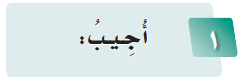 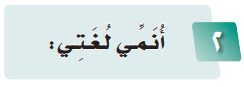 جدول التعلم
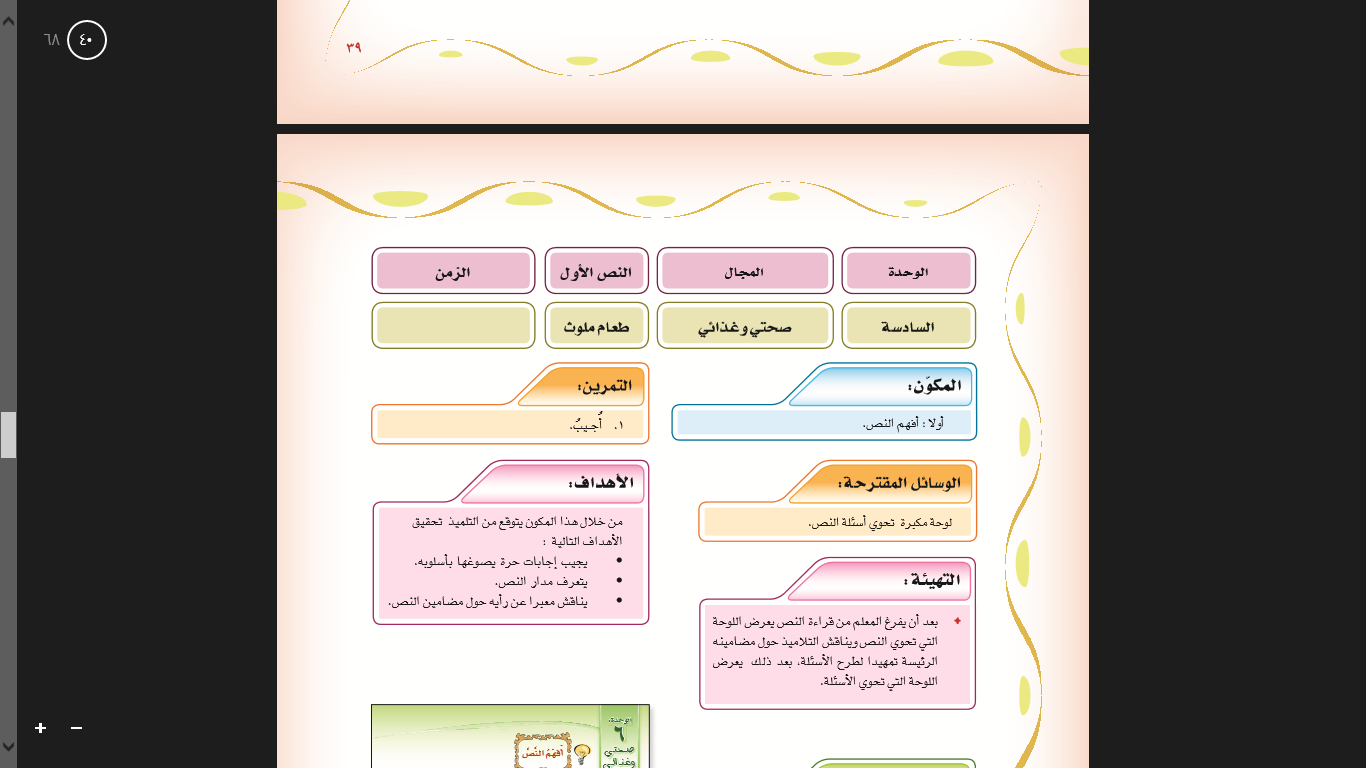 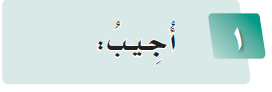 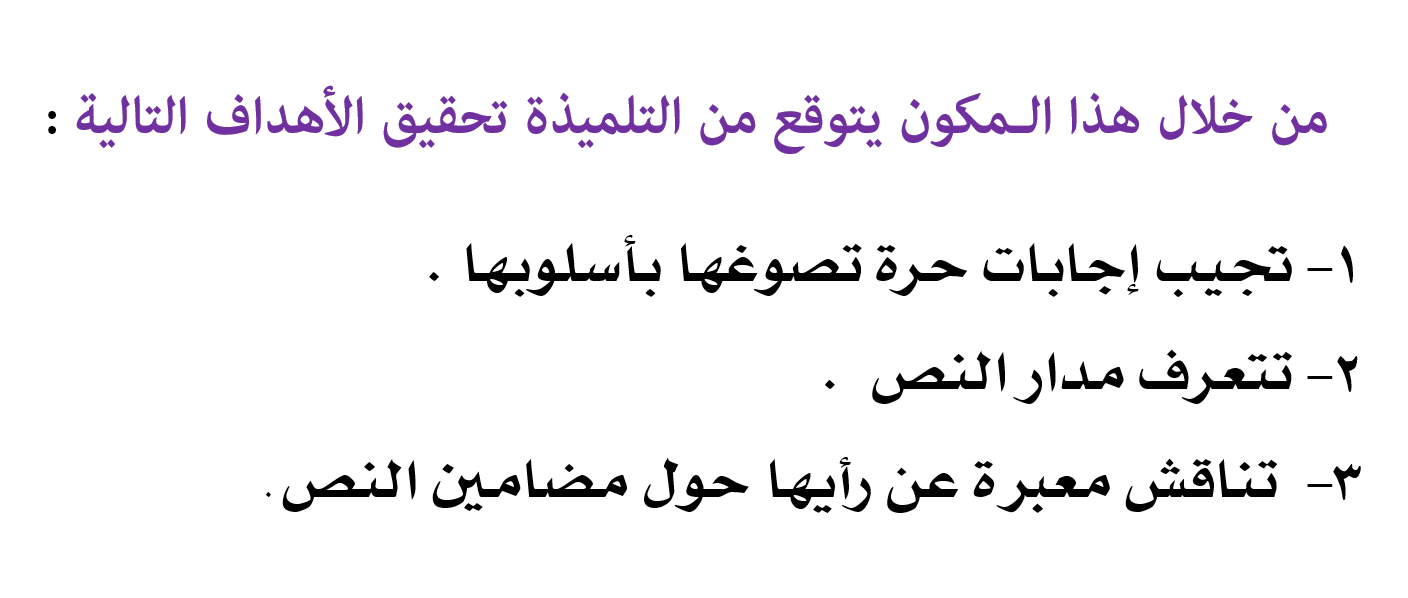 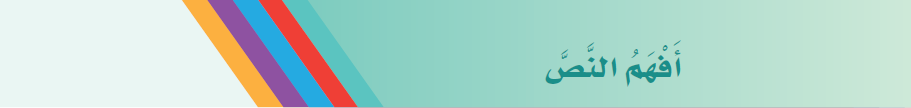 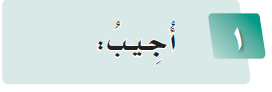 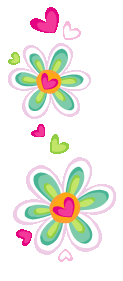 أنشودة مكون أجيب
أعد لسؤالي جوابا 
من نص الدرس أجاوبه 
وأراعي إكـمـال جوابي 
وبلغتي الفصحى أذكره
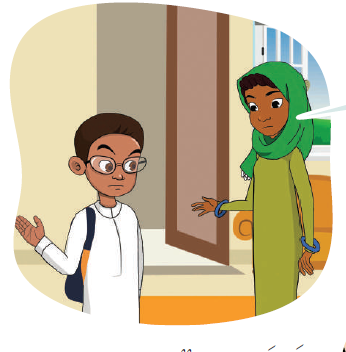 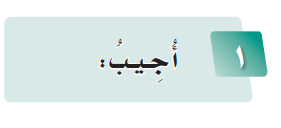 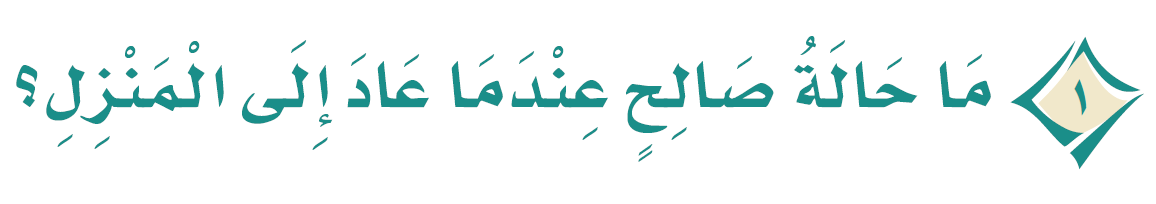 مفتاح 
السؤال
جملة السؤال
علامة الاستفهام
؟
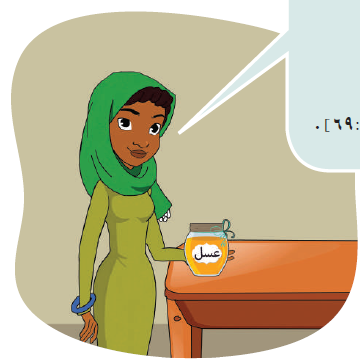 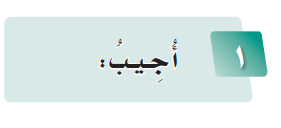 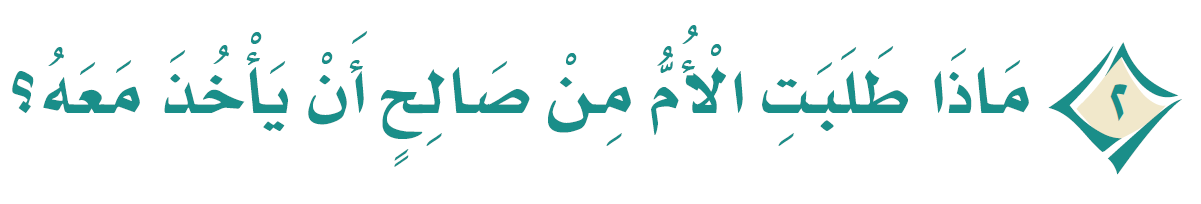 علامة الاستفهام
مفتاح 
السؤال
جملة السؤال
؟
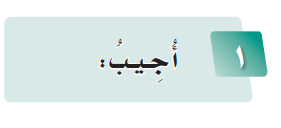 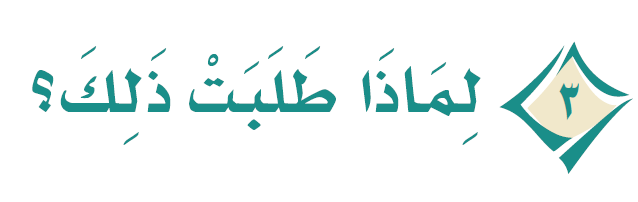 مفتاح 
السؤال
جملة السؤال
؟
علامة الاستفهام
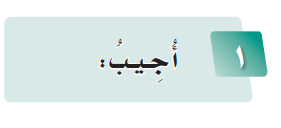 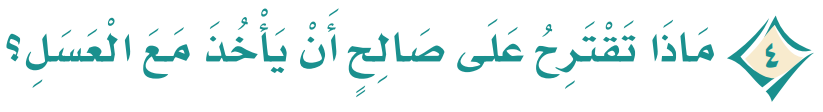 علامة الاستفهام
جملة السؤال
مفتاح 
السؤال
؟
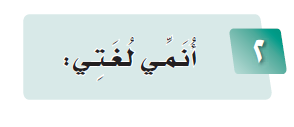 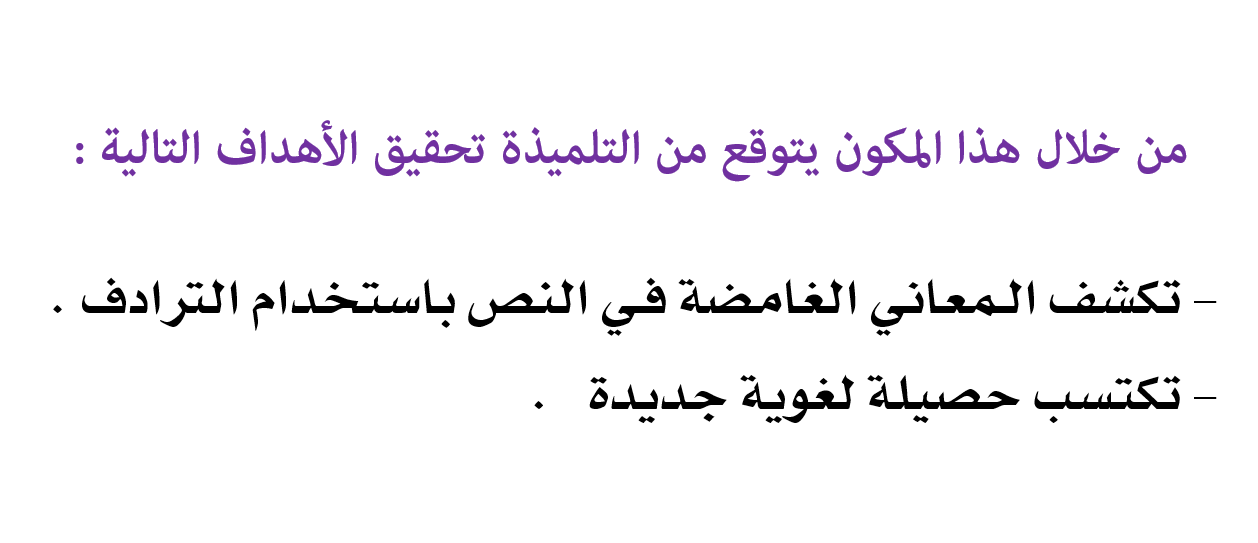 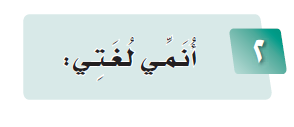 أنشودة مكون أنمي لغتي
لغتي يا بـحر الكلمات
يا لغة القرآن الـمثلى  
أكتشف وأنـمي لغتي 
بضد الكلمة أو معنى
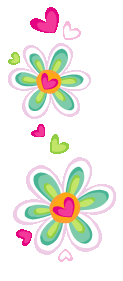 أكتب خريطة كلمة شفاء
نوع الكلمة
اسم
المرادف
الضد
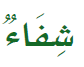 زوال   المرض
المرض
الجملة : الْعَسَلُ فِيهِ شِفَاءُ ُ لِلنَّاسِ.
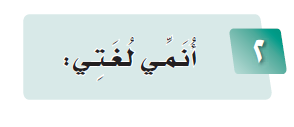 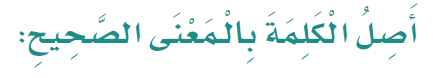 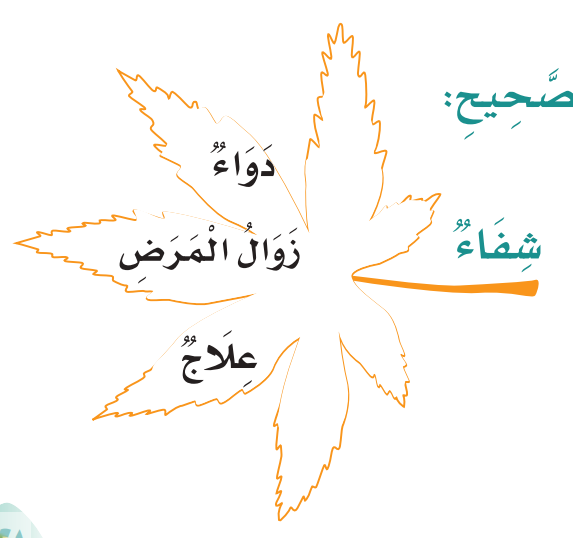 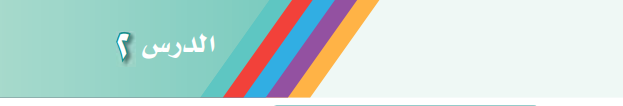 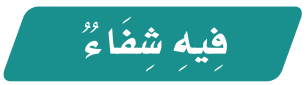 اليوم:
التاريخ:      /    /    14 هـ
الوحدة :  السادسة 

عنوان الوحدة : صحتي وغذائي

الـمكون:  



الـمهارة : التحدث والقراءة .
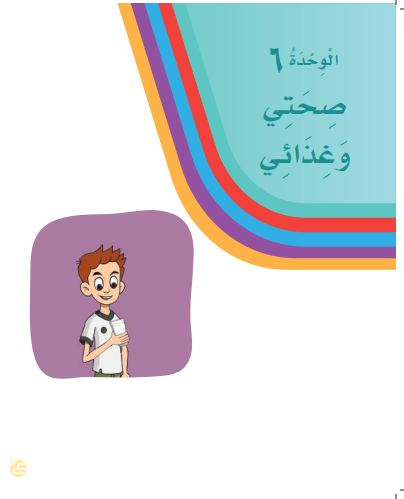 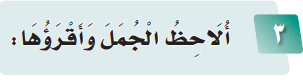 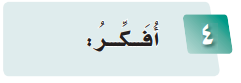 جدول التعلم
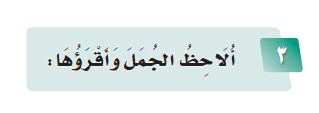 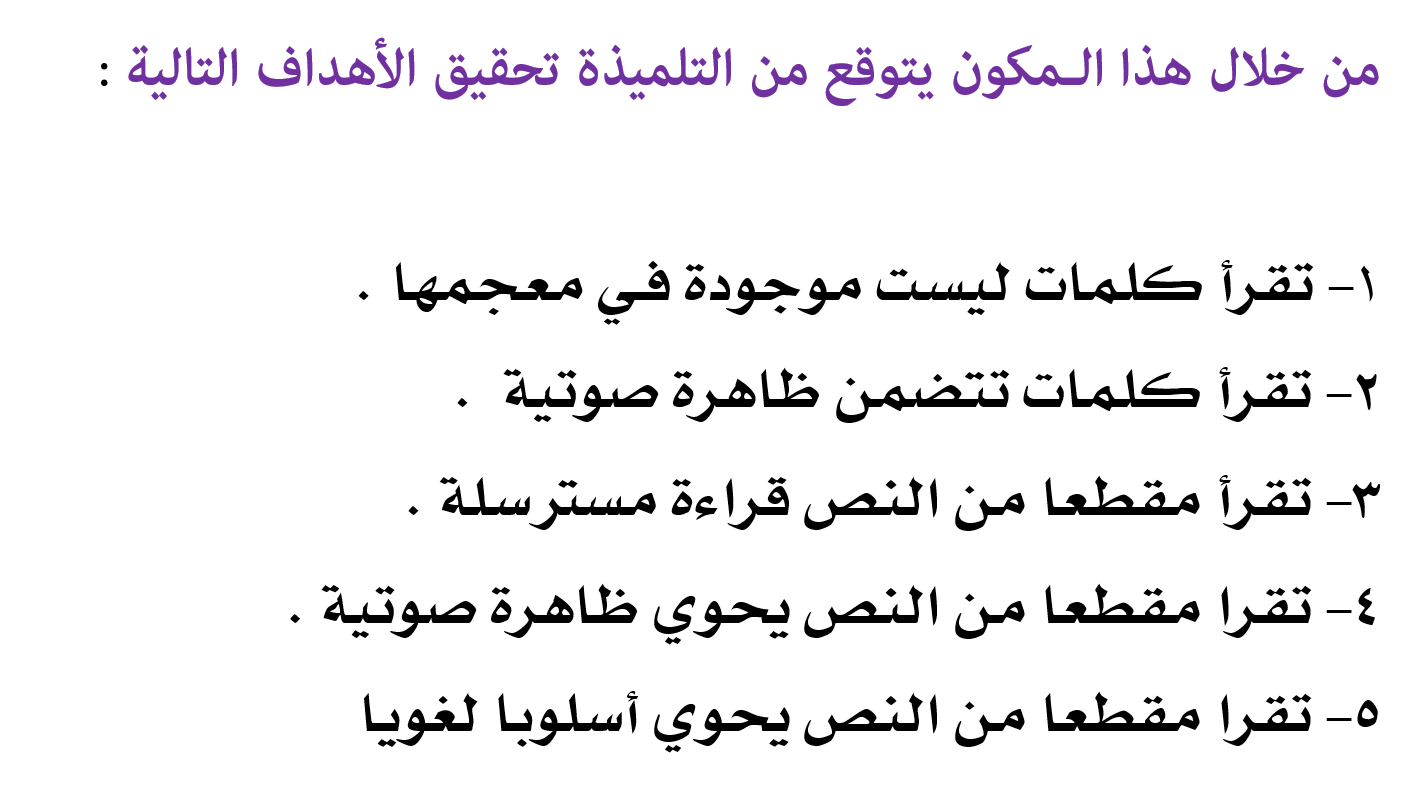 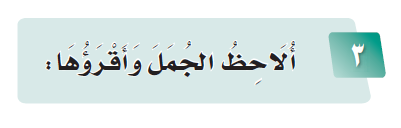 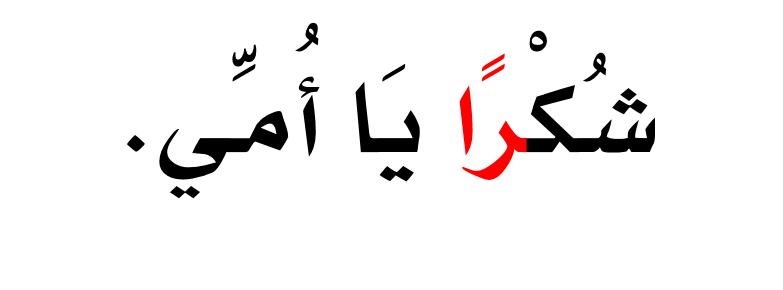 اقرئي  الجملة بصوت واضح؟
اقرئي الكلمة التي تحتها خط ؟
بماذا انتهت كلمة شكرا ؟ 
وأين رسمت علامة تنوين الفتح ؟
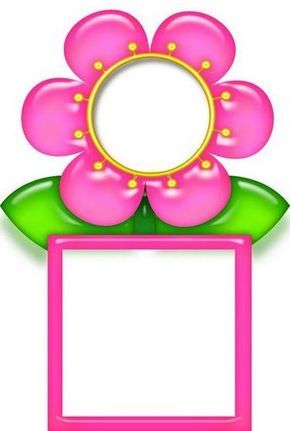 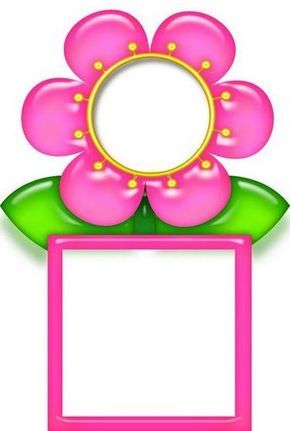 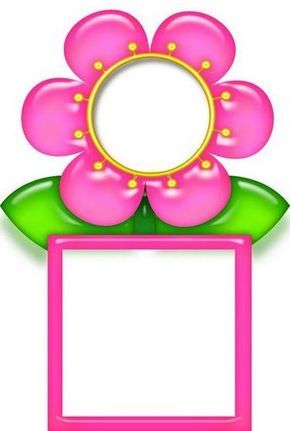 طَعَامًا
حَزِينًا
مُلَوَّثًا
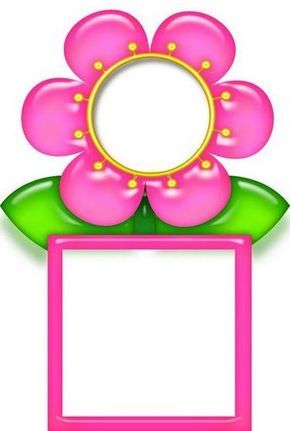 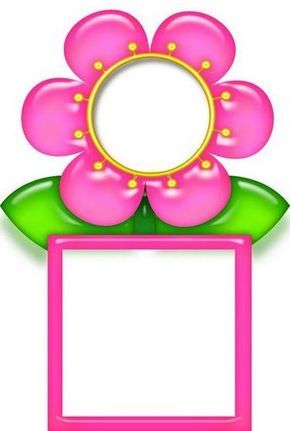 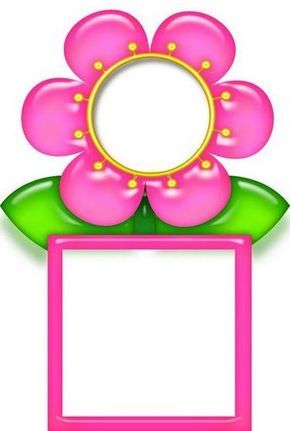 مَنْزِلًا
عَسَلًا
صَالِحًا
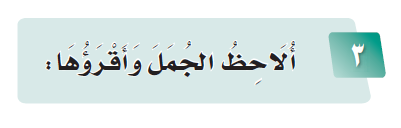 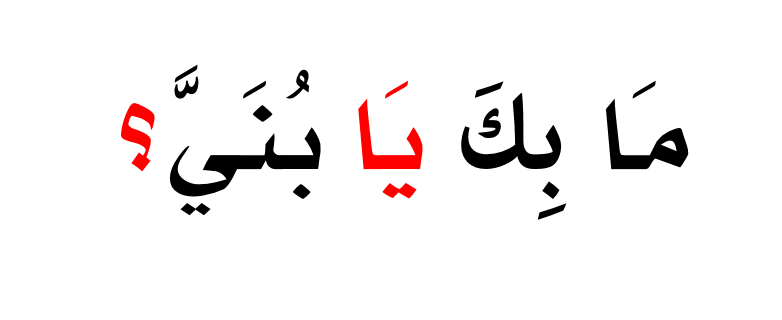 علامة الاستفهام (؟)هي علامة رمزية من علامات الترقيم، توضع في نهاية الجملة الاستفهامية
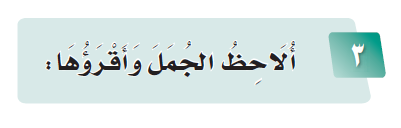 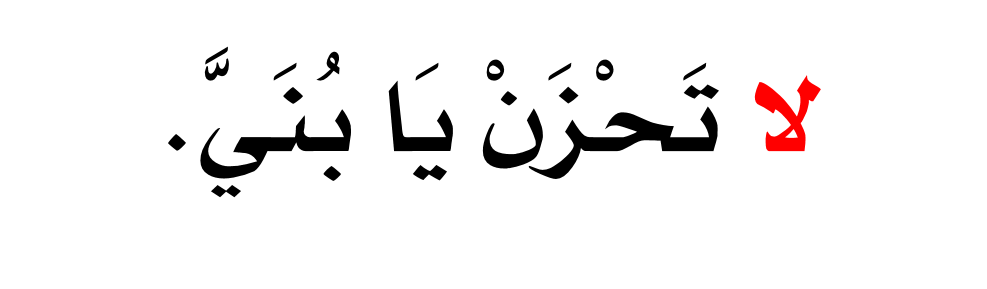 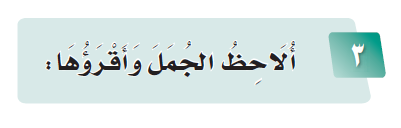 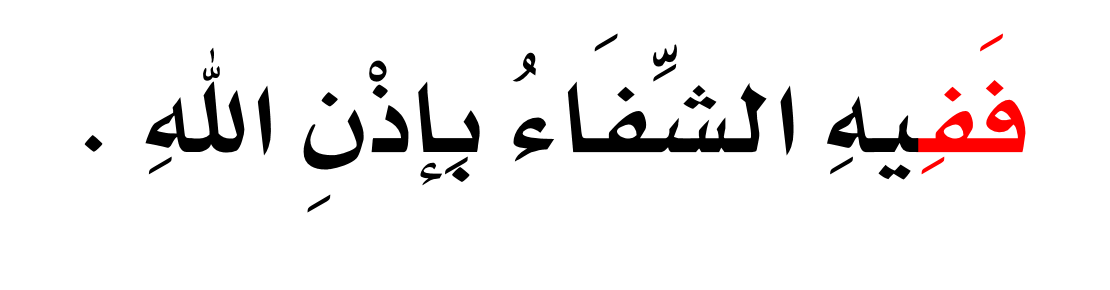 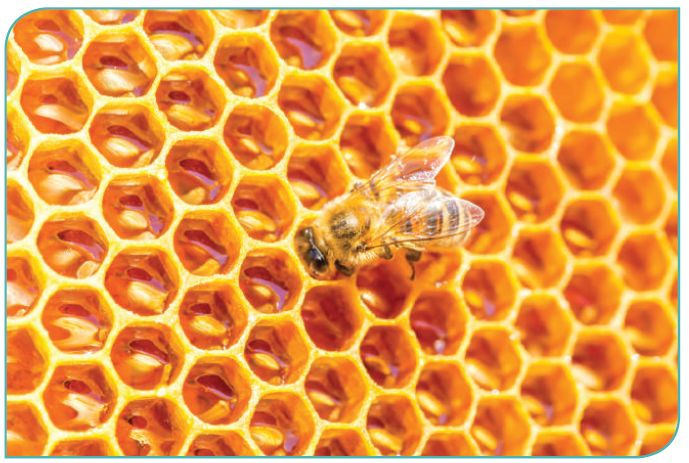 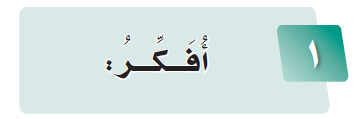 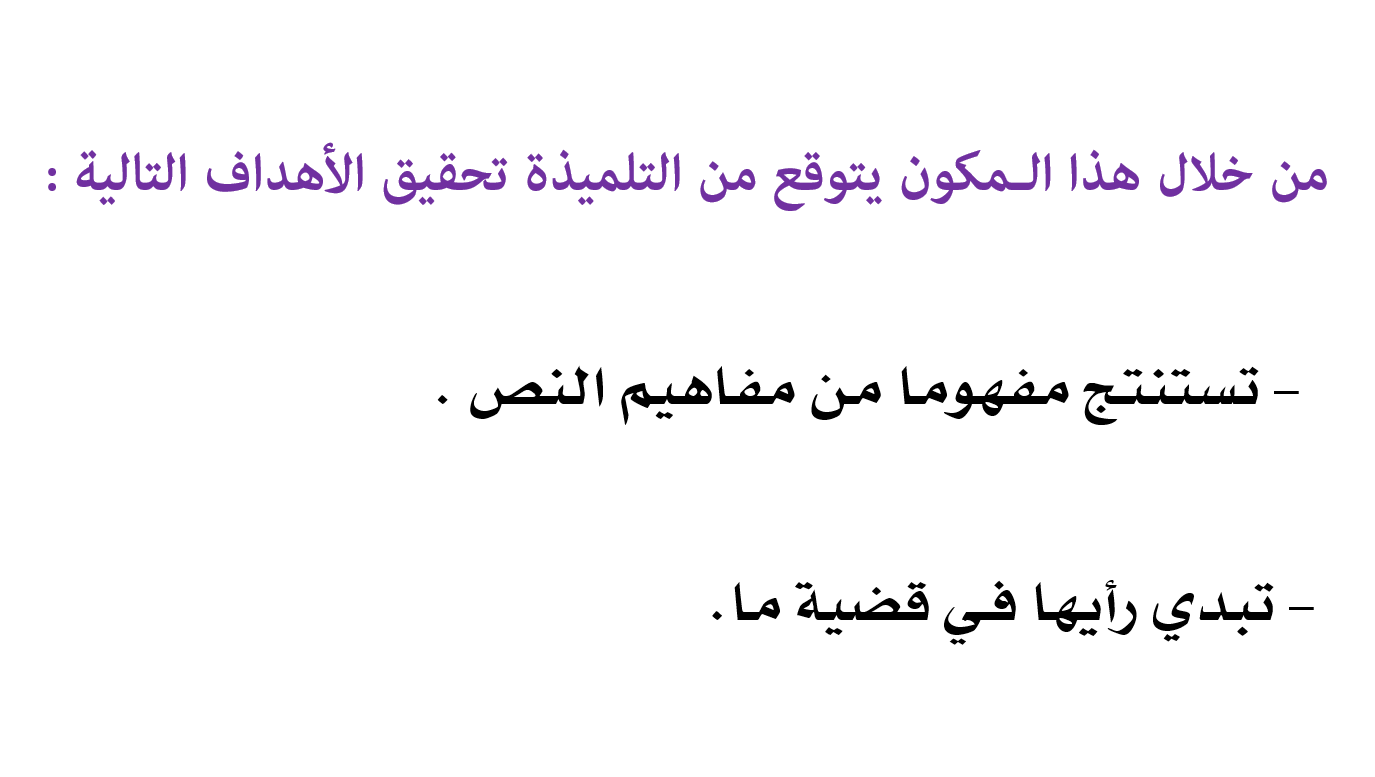 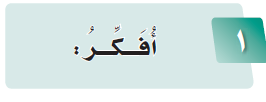 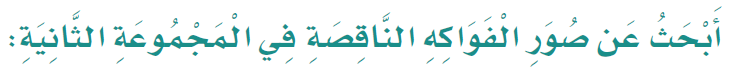 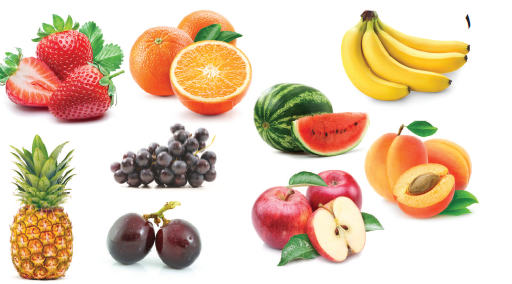 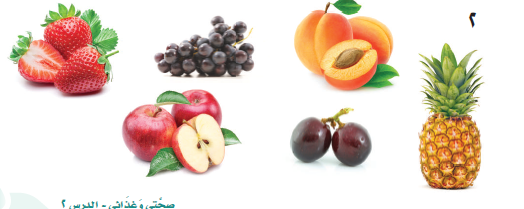 أنشودة الفواكه
ما فائدة الفواكه    توزيع سلطة فواكه
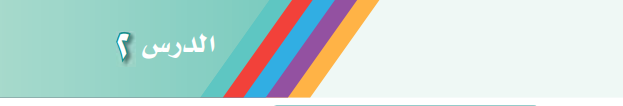 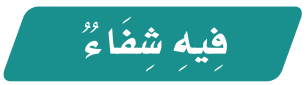 اليوم:
التاريخ:      /    /    14 هـ
الوحدة :  السادسة 

عنوان الوحدة : صحتي وغذائي

الـمكون:  



الـمهارة : التحدث والقراءة .
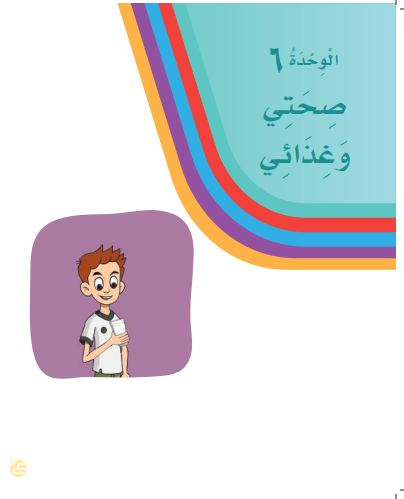 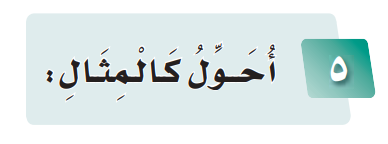 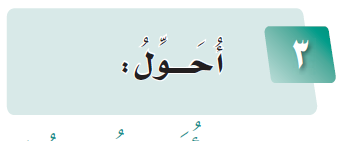 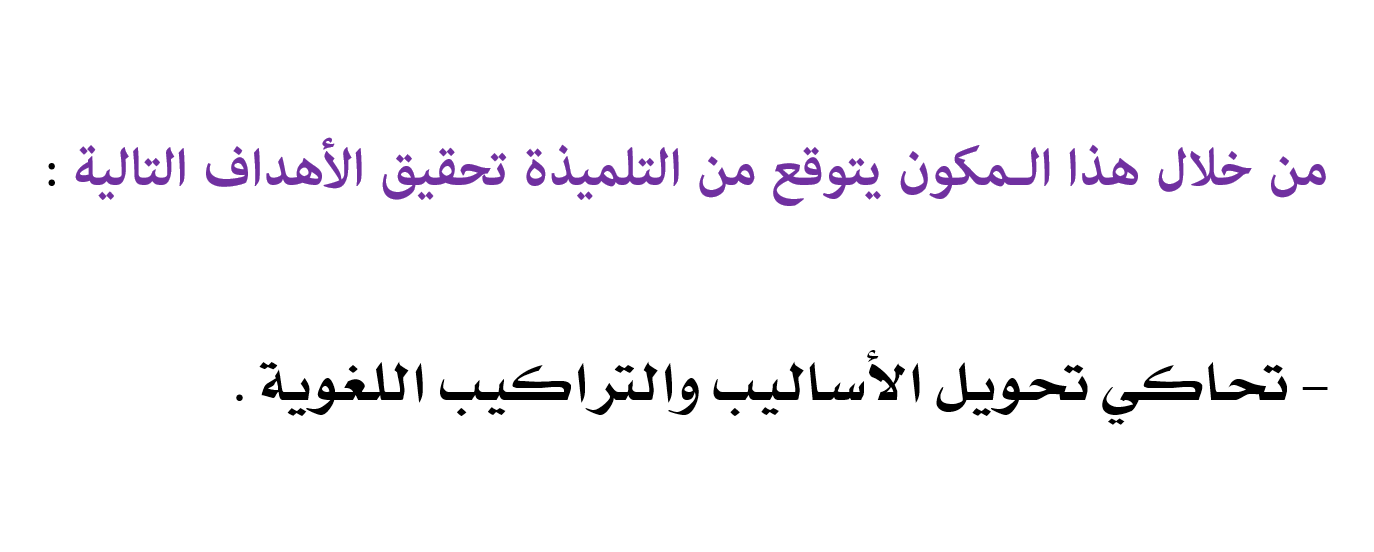 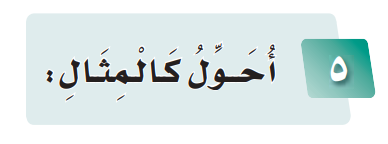 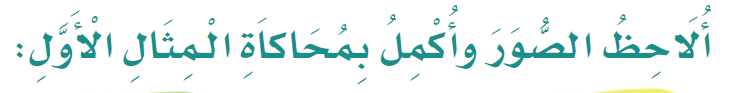 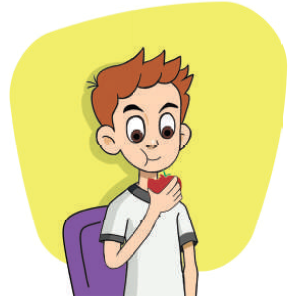 ماذا يأكل فواز  ؟
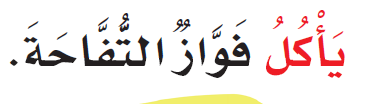 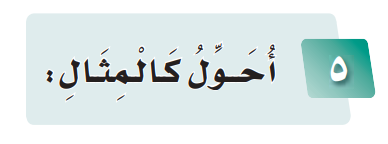 ماذا تأكل نورة؟
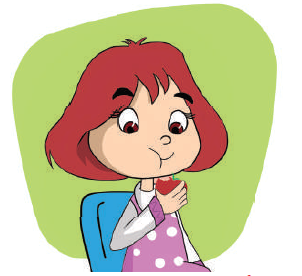 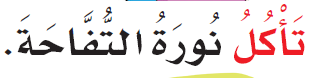 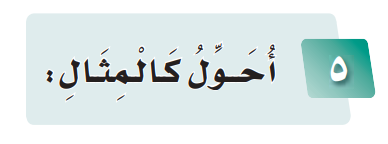 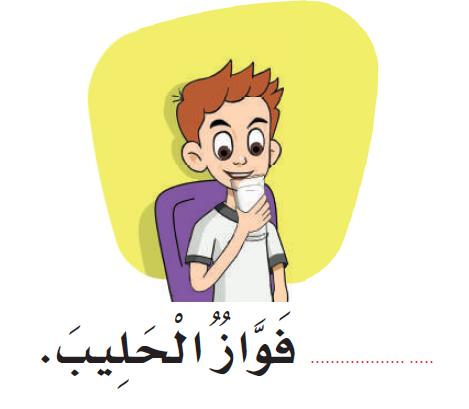 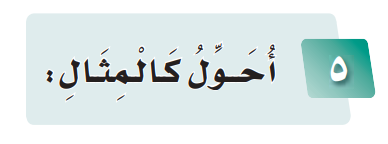 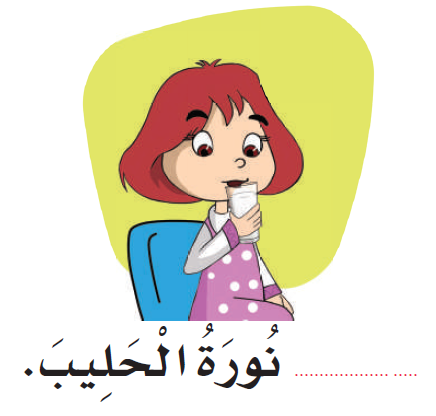 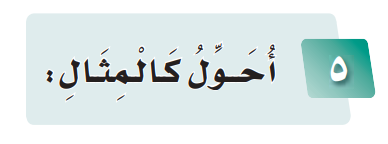 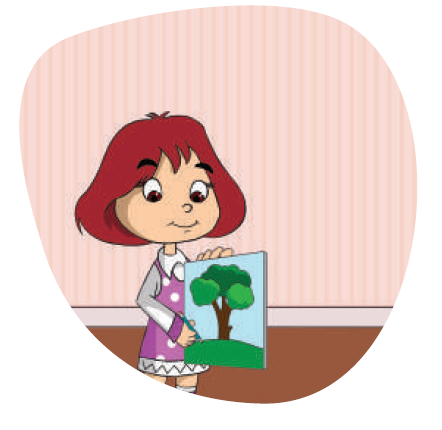 تشير المعلمة إلى المشاهد الثلاثة وتبدأ بالنقاش معهن حتى تصل بهن إلى نطق الفعل مذكرا في مواضع التذكير ومؤنثا في مواضع التأنيث .
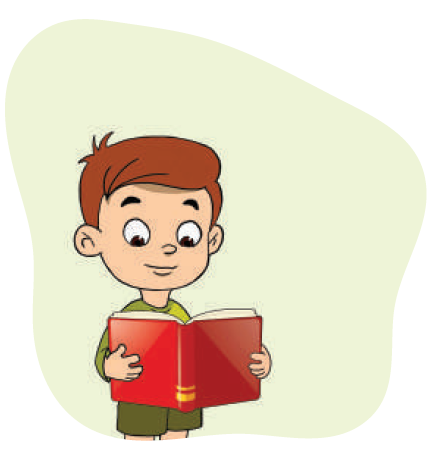 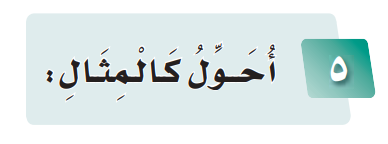 تشير المعلمة إلى المشاهد الثلاثة وتبدأ بالنقاش معهن حتى تصل بهن إلى نطق الفعل مذكرا في مواضع التذكير ومؤنثا في مواضع التأنيث .
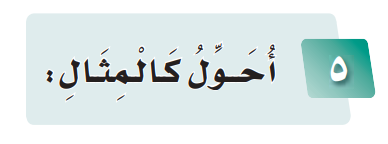 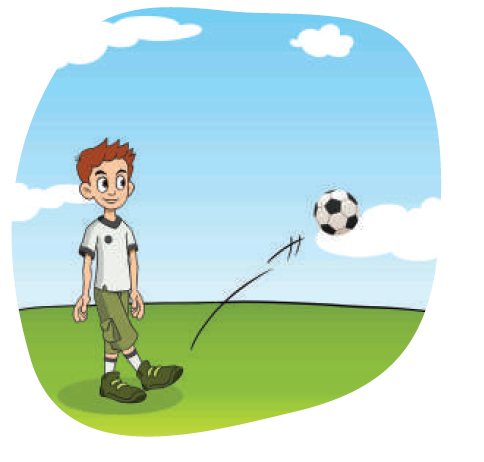 تشير المعلمة إلى المشاهد الثلاثة وتبدأ بالنقاش معهن حتى تصل بهن إلى نطق الفعل مذكرا في مواضع التذكير ومؤنثا في مواضع التأنيث .
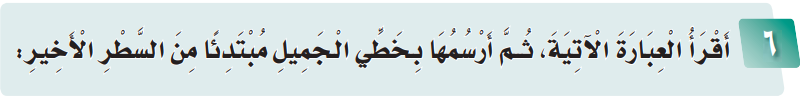 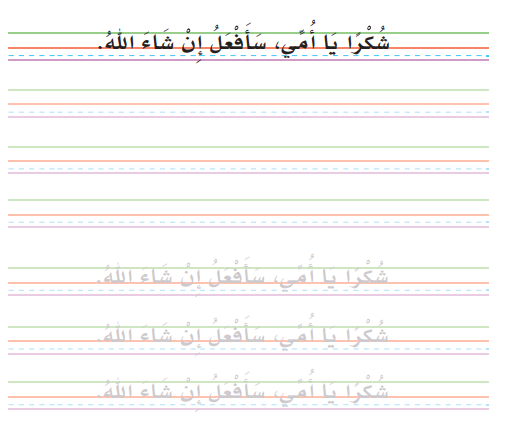 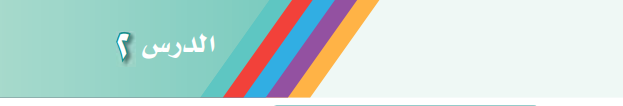 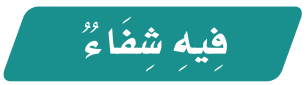 اليوم:
التاريخ:      /    /    14 هـ
الوحدة :  السادسة 

عنوان الوحدة : صحتي وغذائي

الـمكون:  



الـمهارة : التحدث والقراءة .
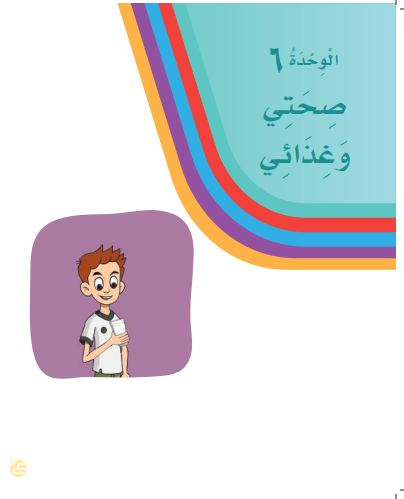 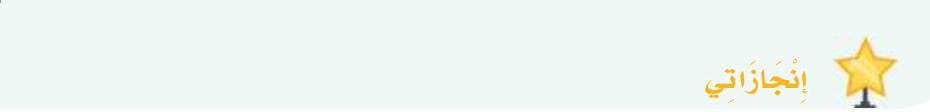 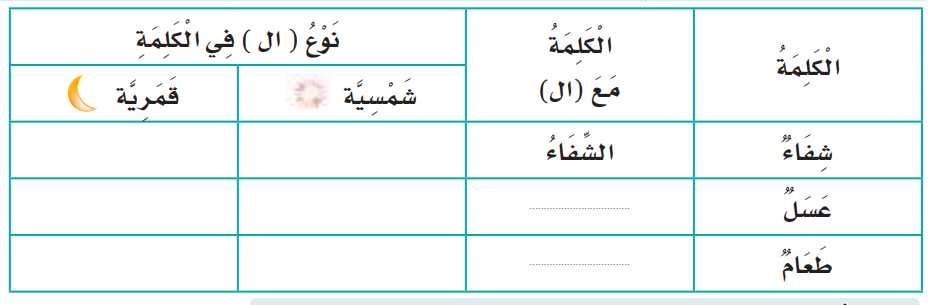 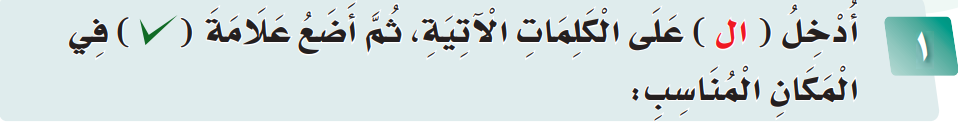 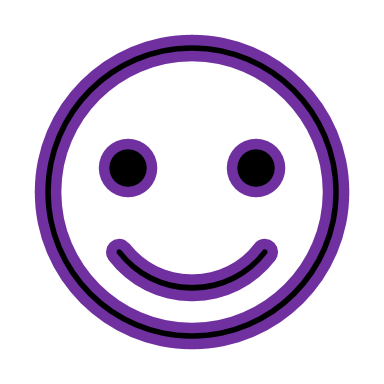 الْعَـسَـلُ
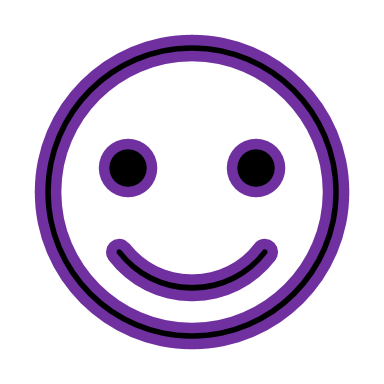 الطَّـعَام
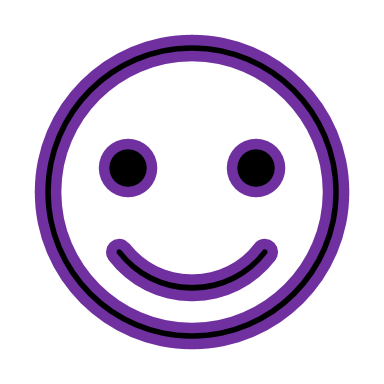 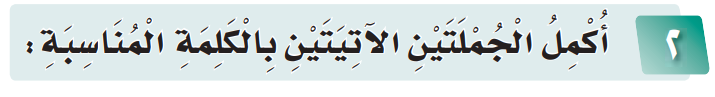 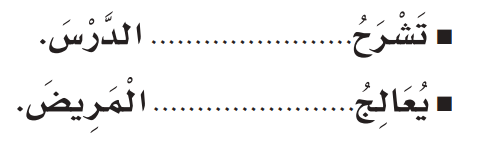 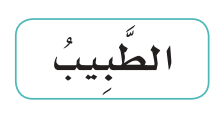 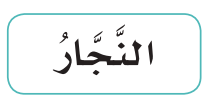 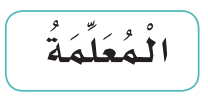 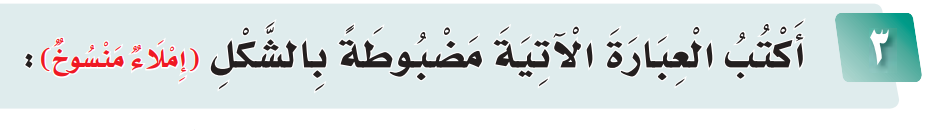 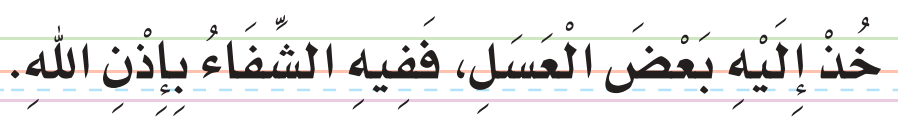 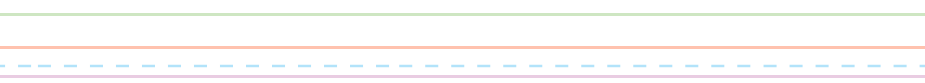 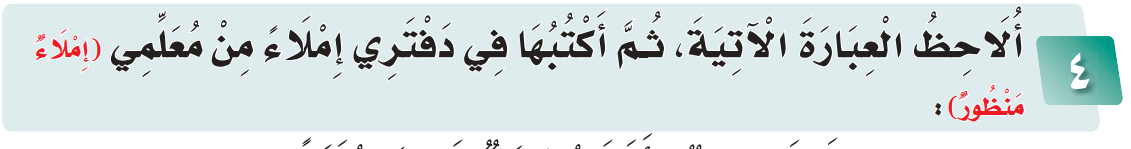 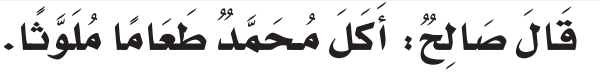 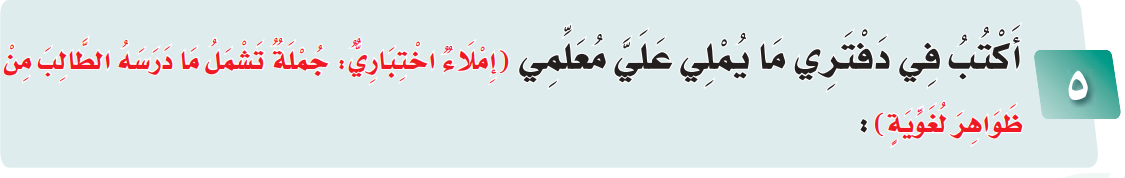 أستخرج ما يلي من درس (فيه شفاء )
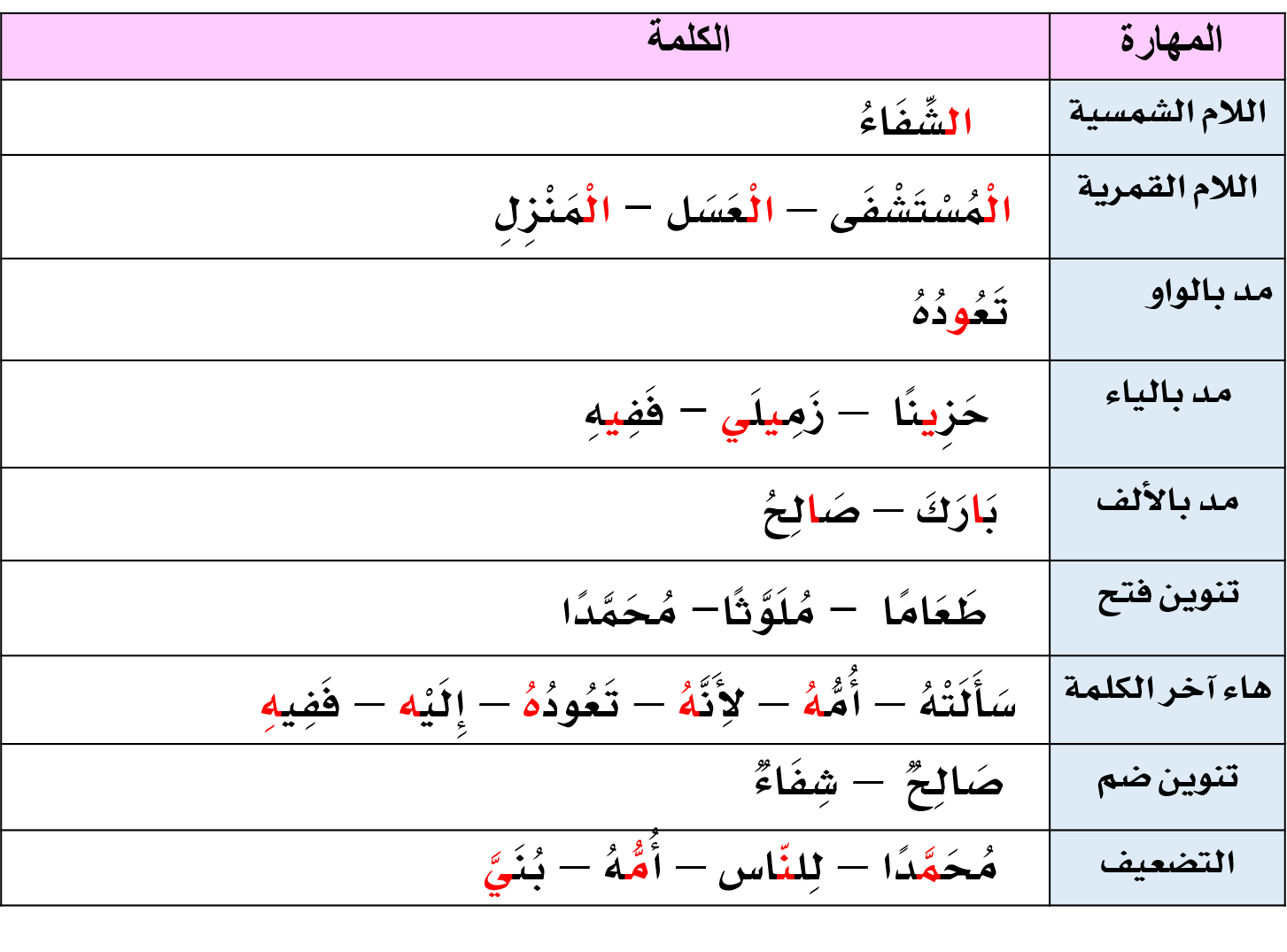 أستخرج ما يلي من درس (فيه شفاء )
الشِّفَاءُ
الْمُسْتَشْفَى – الْعَسَل - الْمَنْزِلِ
تَعُودُهُ
حَزِينًا  – زَمِيلَي - فَفِيهِ
بَارَكَ – صَالِحُ
طَعَامًا  - مُلَوَّثًا- مُحَمَّدًا
سَأَلَتْهُ – أُمُّهُ – لِأَنَّهُ – تَعُودُهُ – إِلَيْه – فَفِيهِ
صَالِحٌ  – شِفَاءٌ
مُحَمَّدًا – لِلنّاس – أُمُّهُ – بُنَيَّ
أقرأ الكلمات بصوت واضح .
مُلَوَّثًـا
الْبَاعَةُ
أَحْسَنْتَ
طَعَامًا
صِحَّتِهِ
بَطْنِهِ
أَلَمُ
مُحَـمَّدًا
فَأصَابَهُ
صَالِحُ
نَطْمَئِنَّ
نَعُودَ
يَرْقُدُ
الْمُعَلِّمُ
تَعْلَمُونَ
زَمِيلَكُم
أستخرج ما يلي من درس ......................................................................................
اسمي الثلاثي :.........................................................................
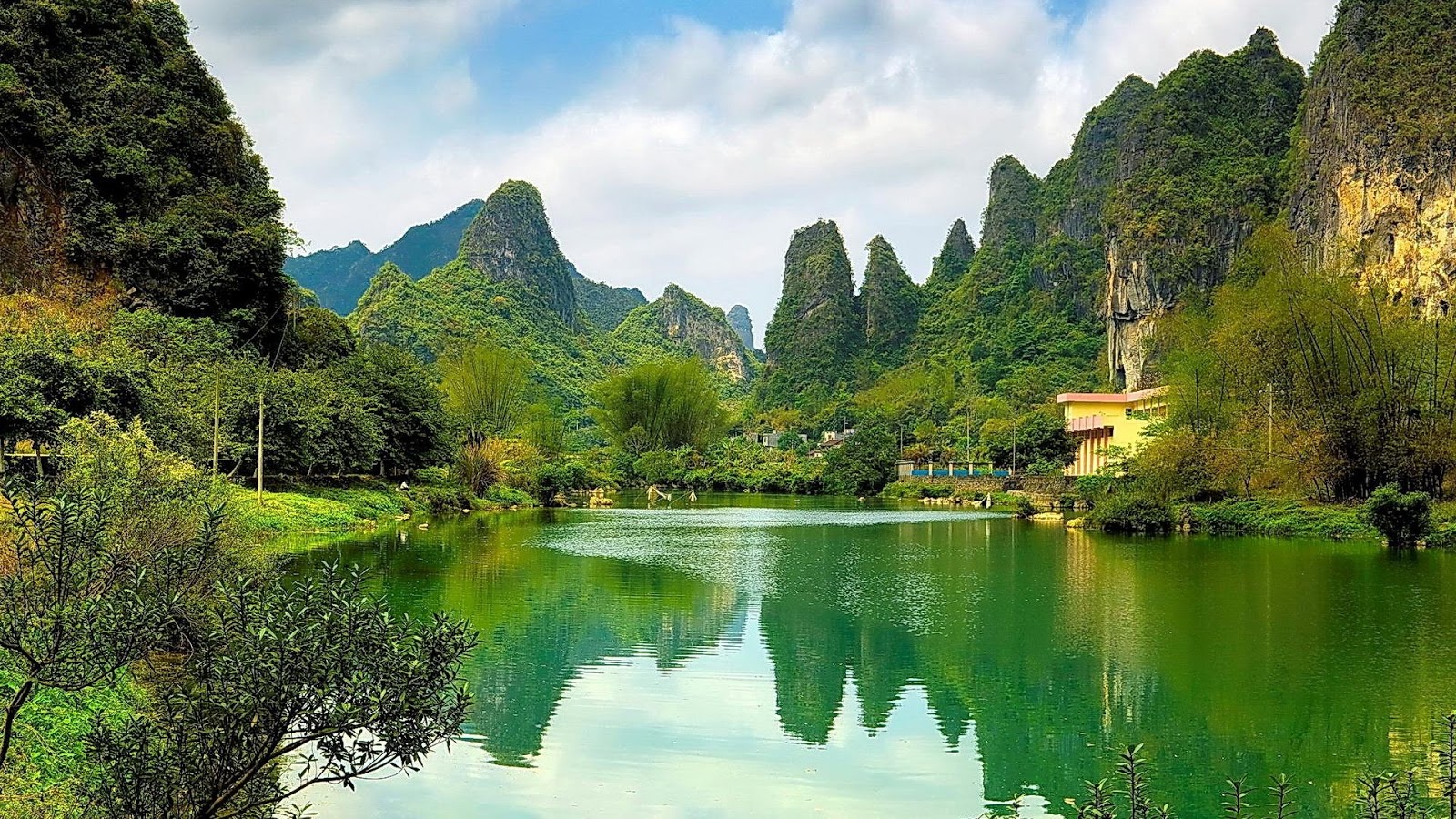 اللهم لك الحمد  كما ينبغي لجلال وجهك وعظيم سلطانك ،،
تــنــويــه :
يسمح بالاستفادة من هذه العروض للأغراض التعليمية.
ولا نسمح استغلالها تجاريًا بأي شكل من الأشكال. 

ملاحظة : أوراق العمل تطبع من نفس عرض البور بوينت
117
الرجاء عند النقل  ذكر المصدر
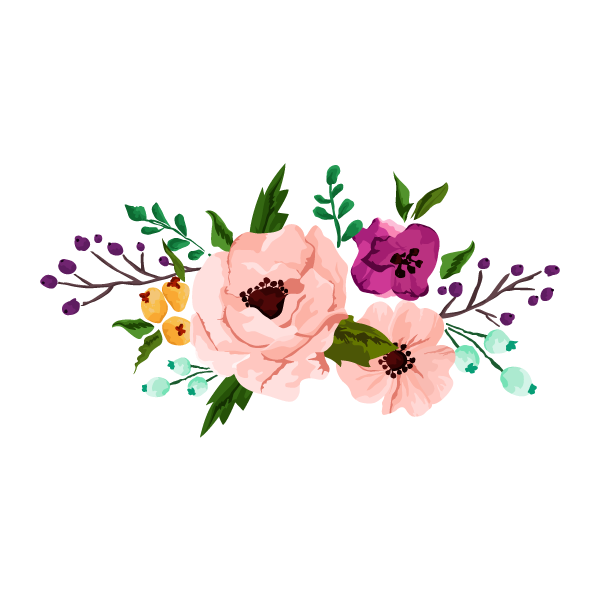 إعداد: أ . منى القحطاني .
@ m.a.s.m.k
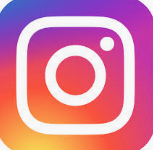 118